超星集团
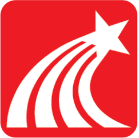 移动图书馆、读秀产品介绍
PART   01
移动图书馆
超星移动图书馆
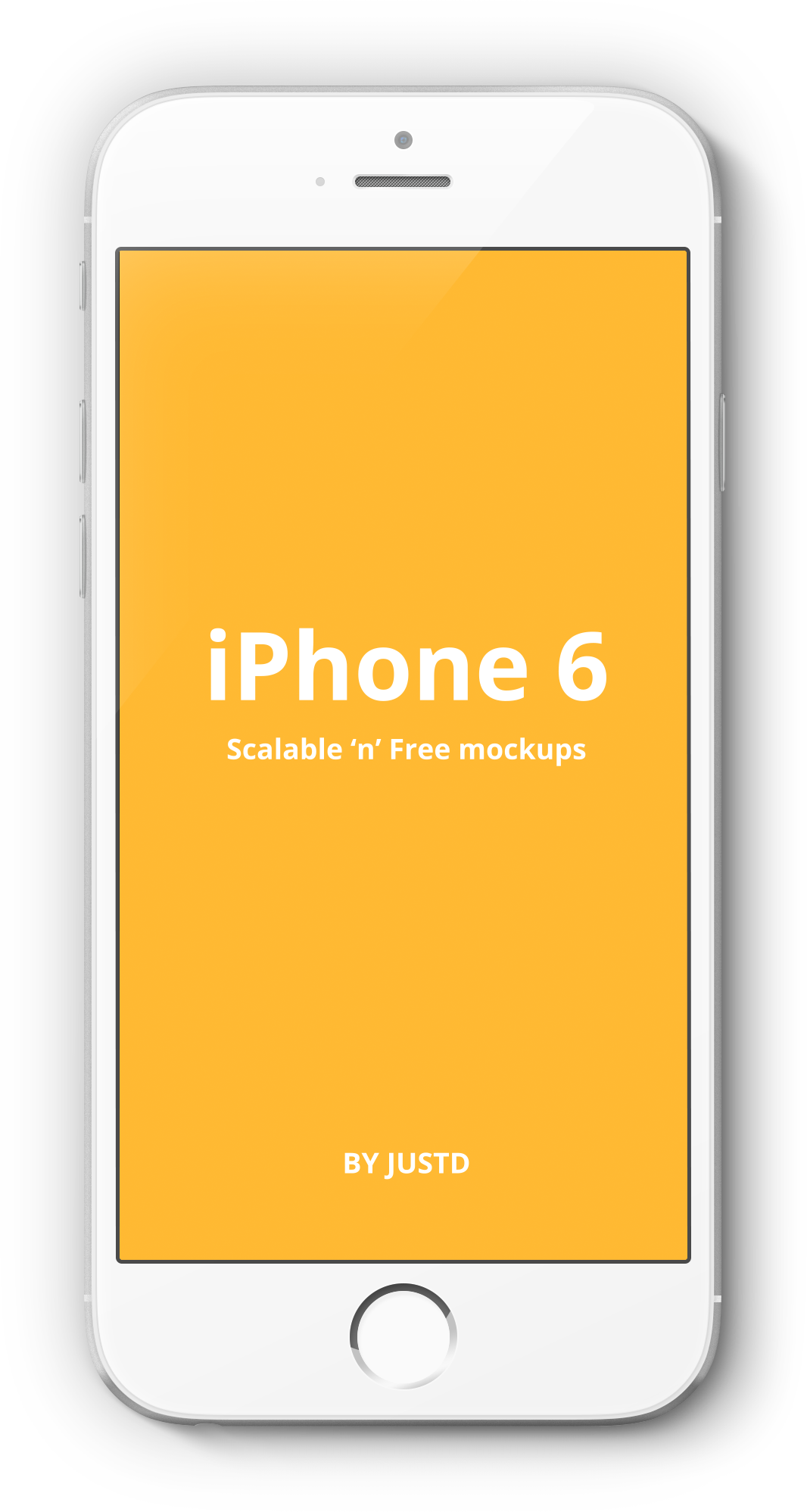 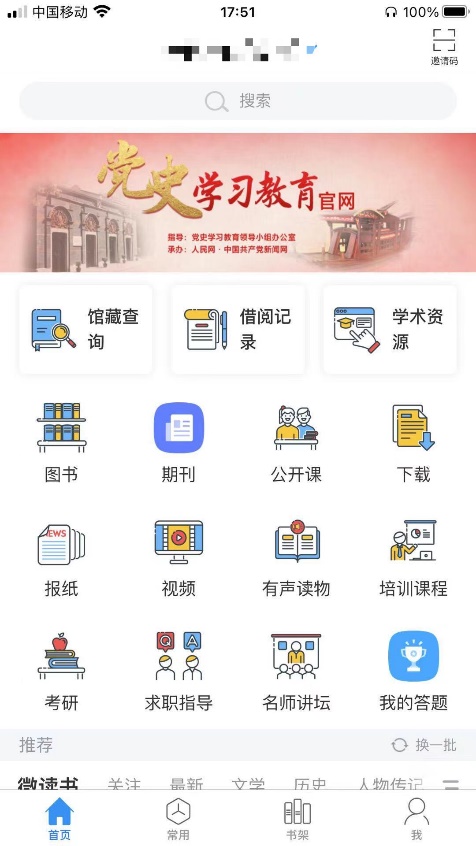 任何用户
综合性
移动平台
Any user
任何时候
任何地点
Any where
Anytime
任何服务
任何信息资源
Any service
Any information resource
下载APP
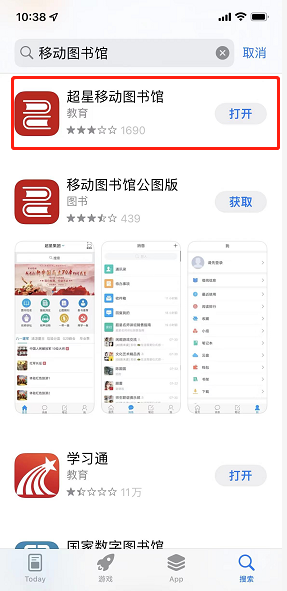 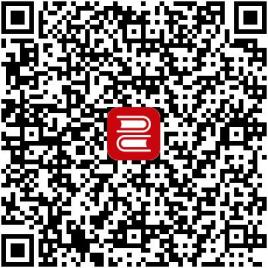 扫一扫
应用市场搜索
登录移动图书馆
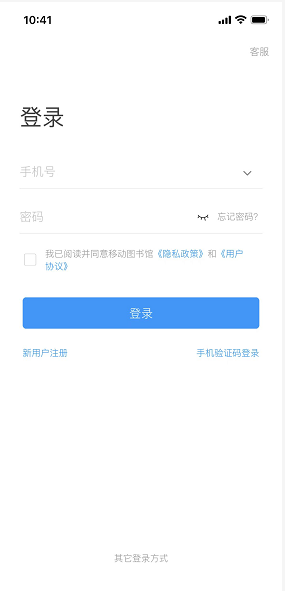 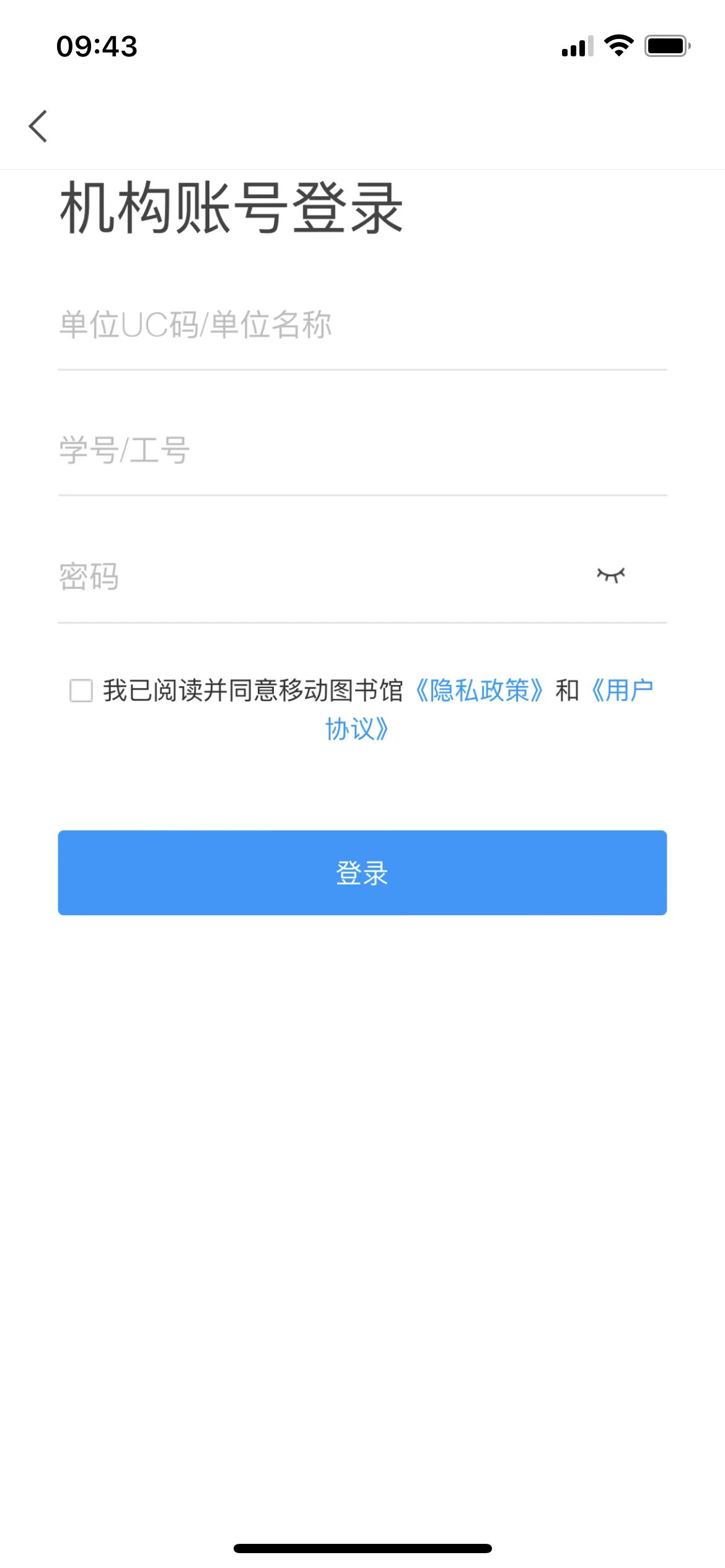 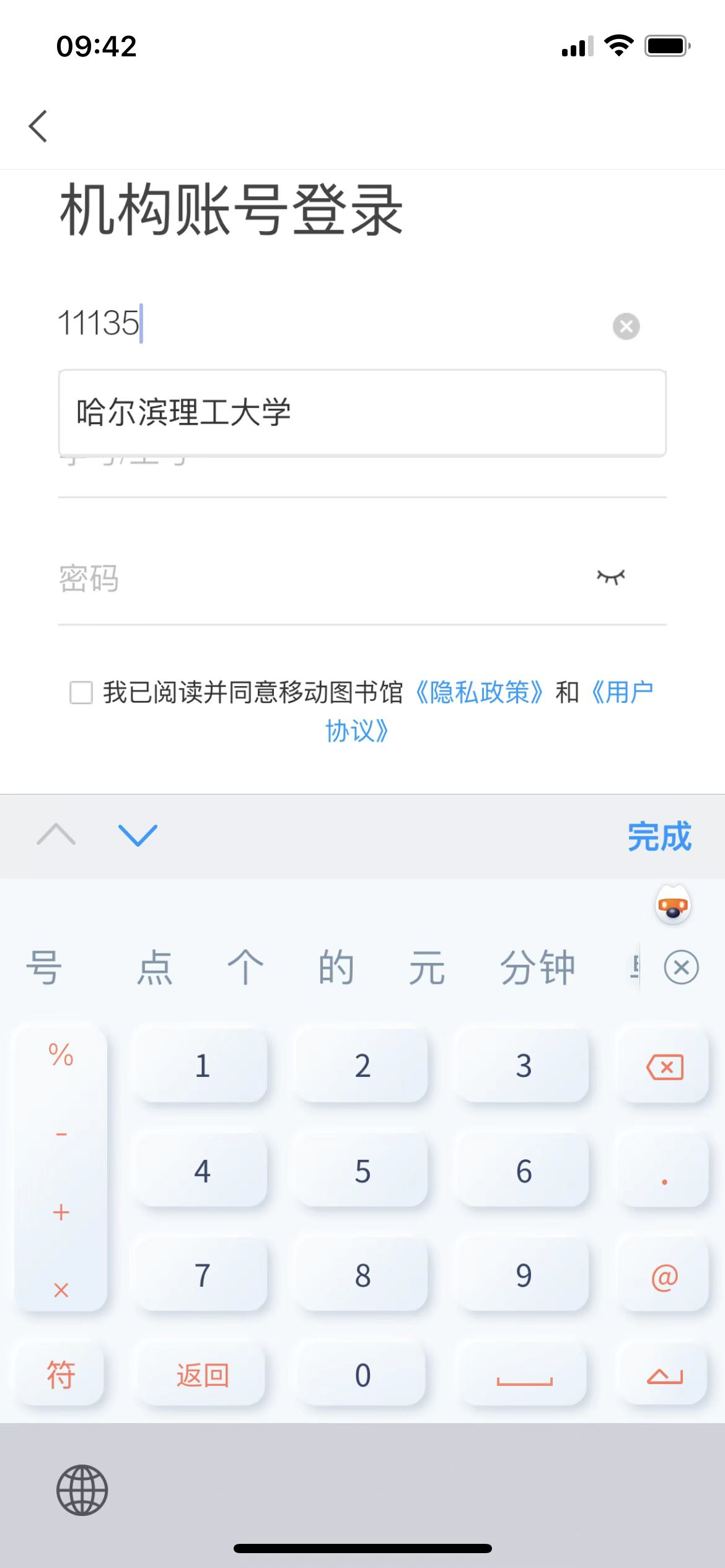 输入单位UC码，学工号或借阅证账号
选择其他登录方式
单位UC码11135
确认绑定
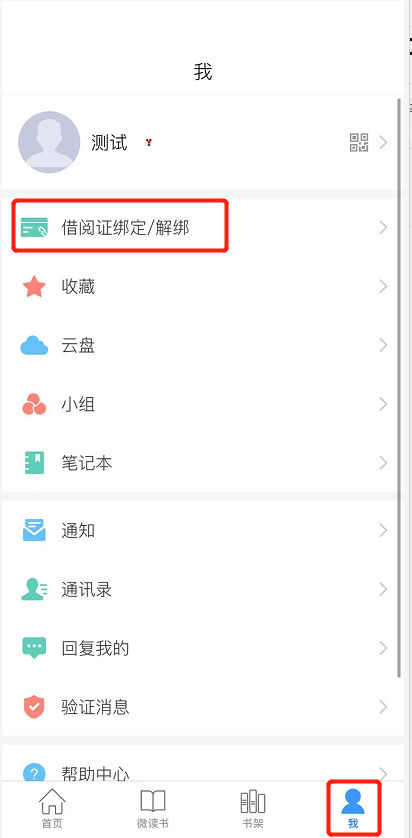 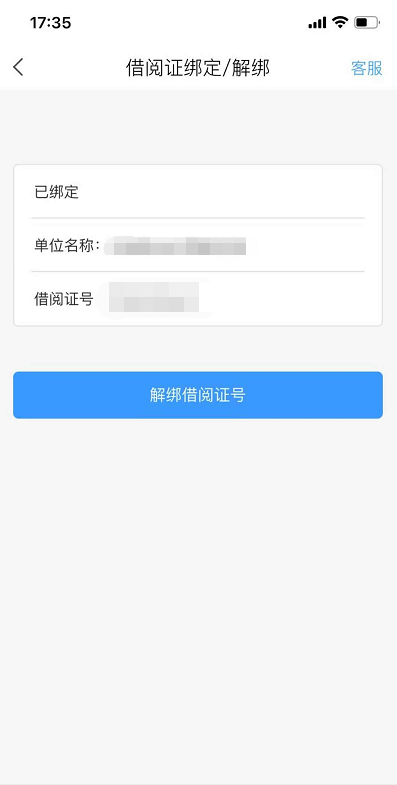 移动图书馆
三大服务
移动阅读
活动服务
移动OPAC
01  移动OPAC
图书馆自助式服务
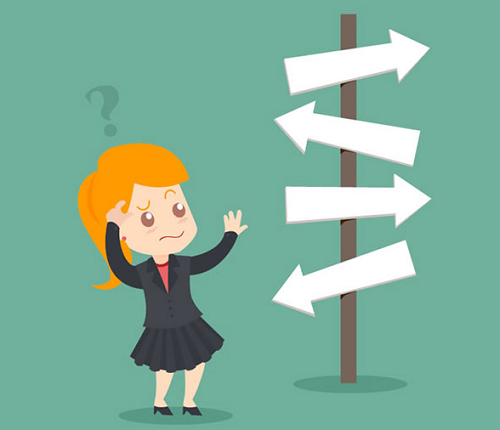 查询馆藏图书还需到馆？
借阅图书到期时间不清楚？
OPAC系统访问必须在内网中？
……
馆藏查询、图书预约
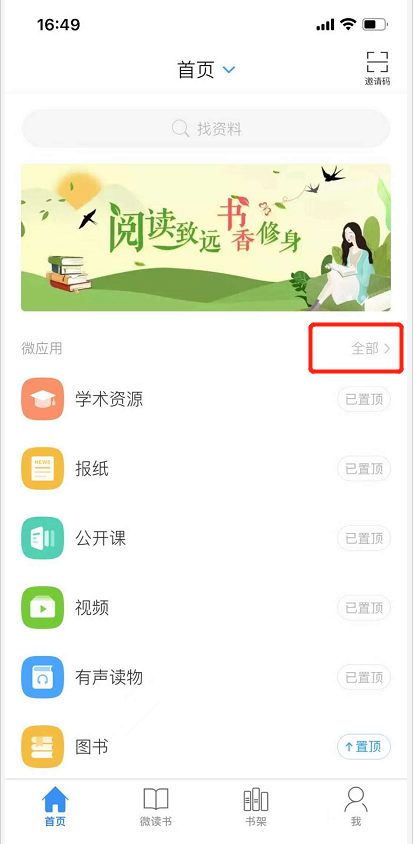 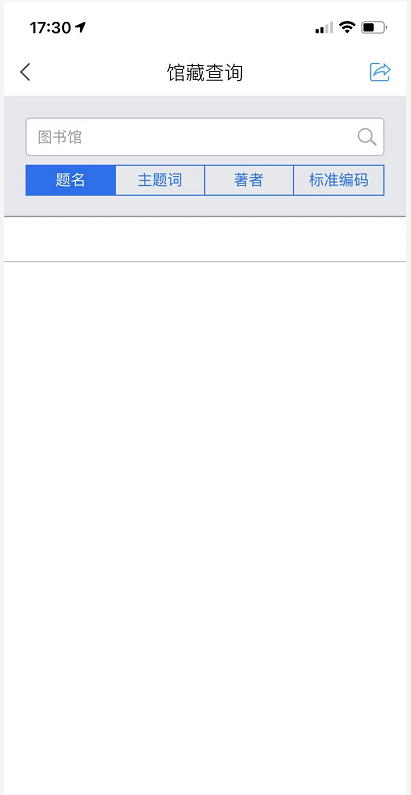 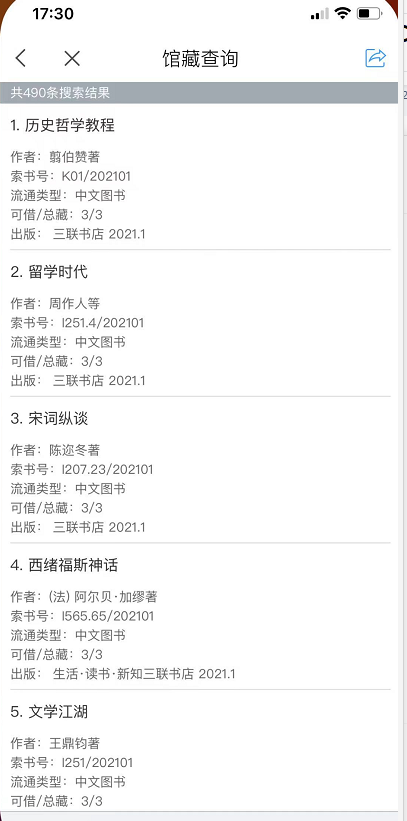 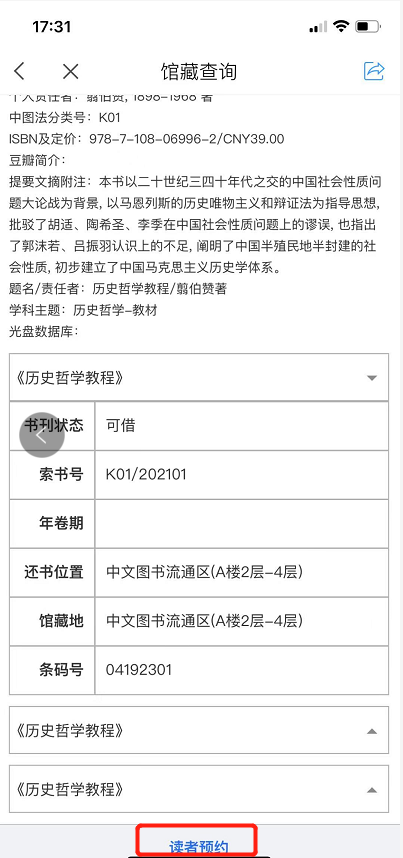 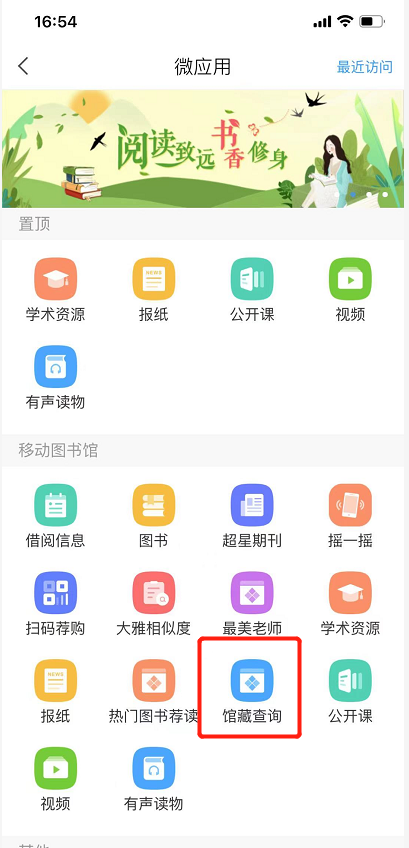 与图书馆OPAC系统的完美对接，支持手机检索馆藏信息、查询书目详情、在架状态等

图书被借出的情况下，还可以进行在线预约
借阅查询、在线续借
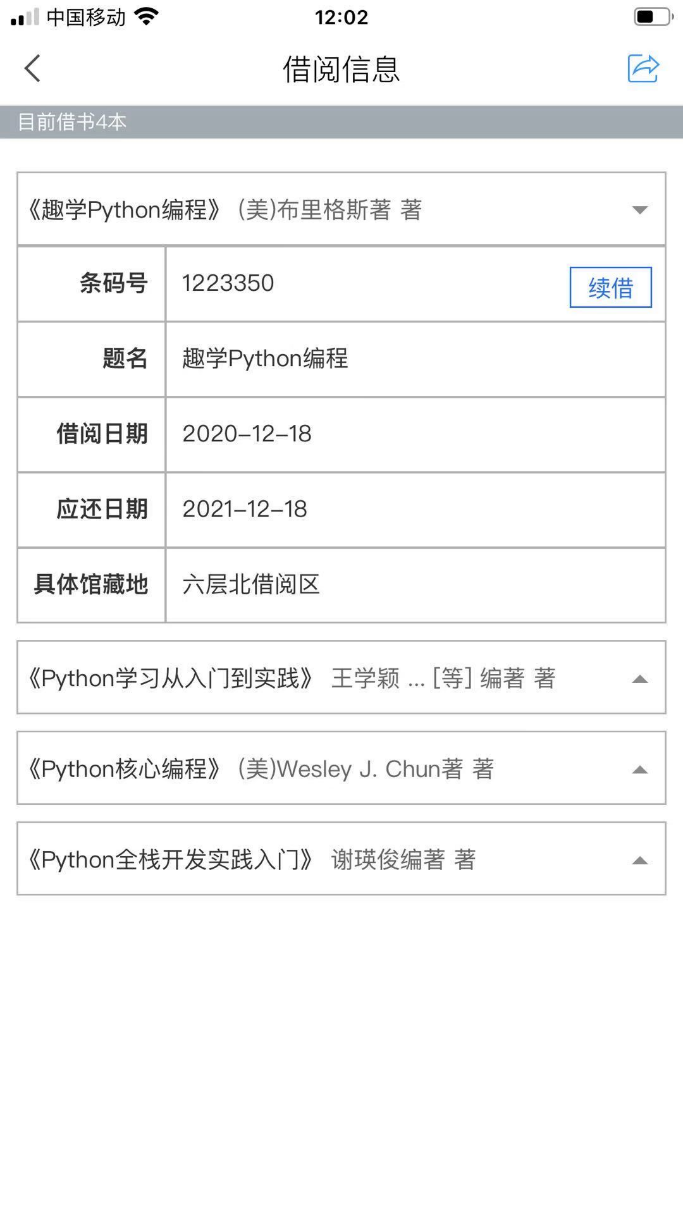 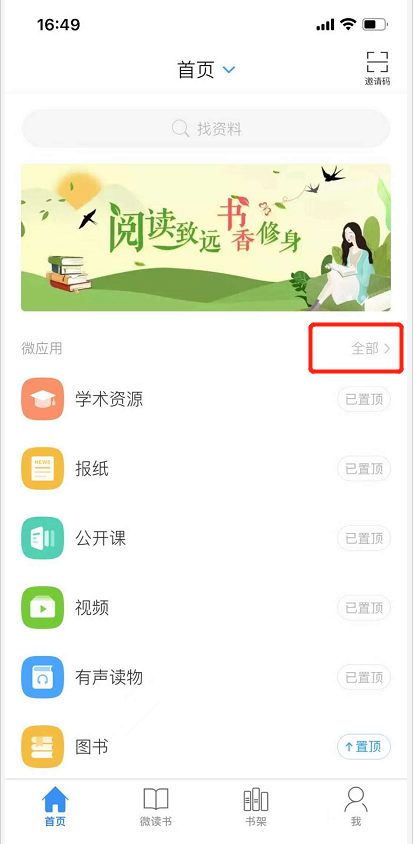 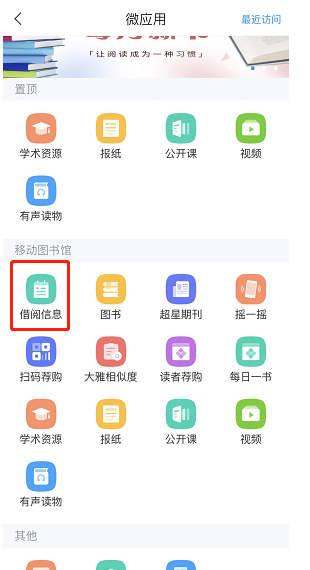 随时随地查询本人当前借阅信息，便于及时归还图书

在手机端即可对已借图书进行续借，免去到馆操作的困扰
扫码荐购
通过扫描图书条码，对本馆未采购的图书进行获取

也可推荐给图书馆进行购买
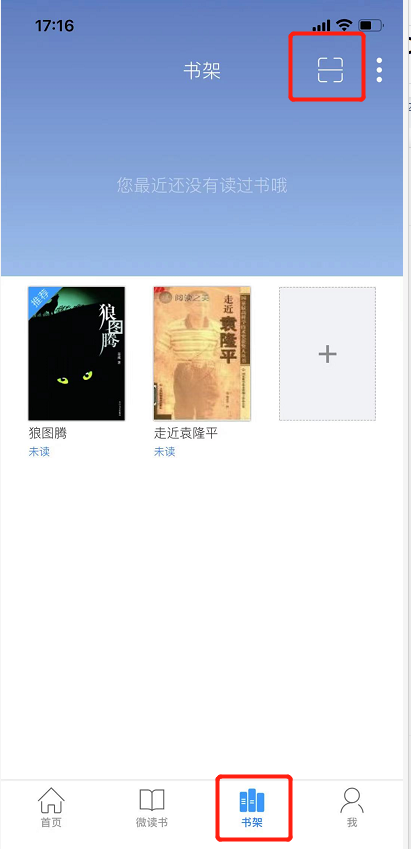 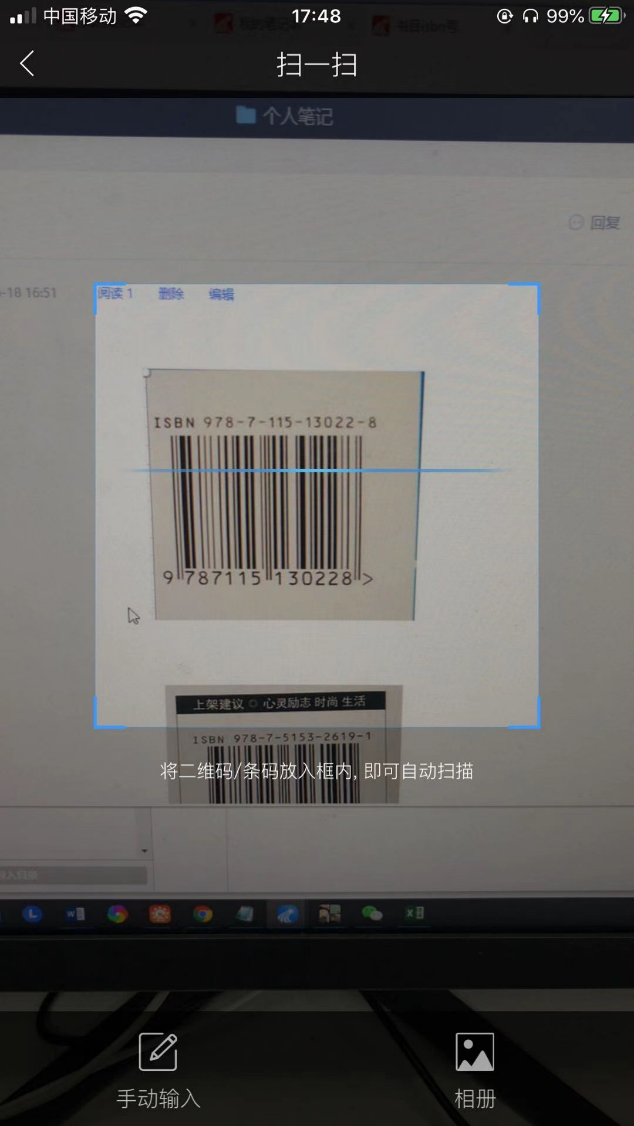 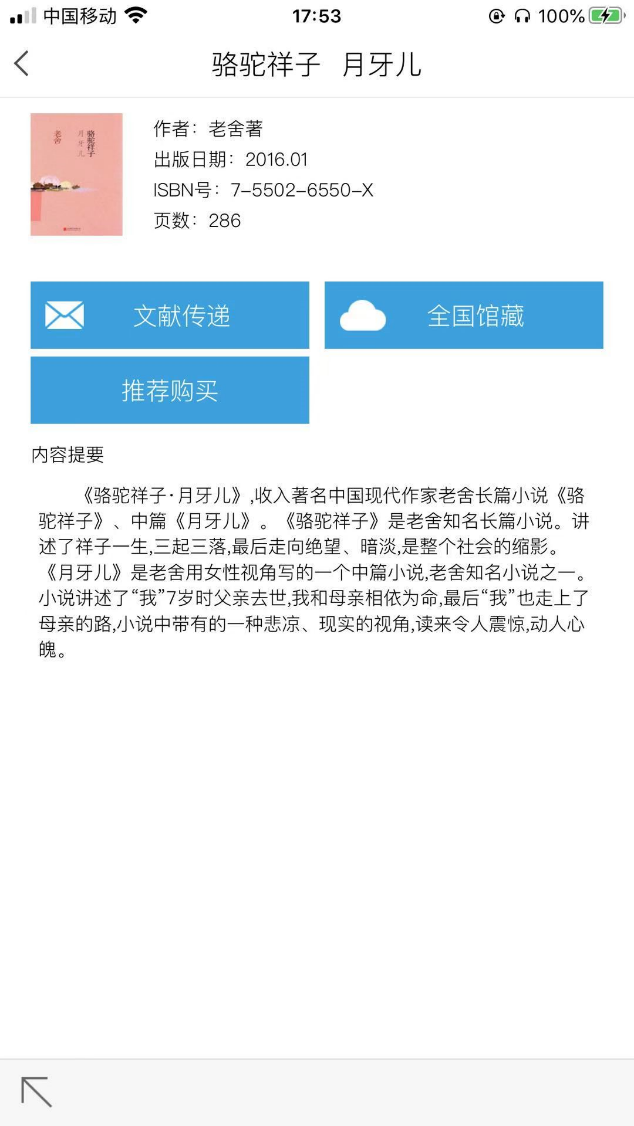 02  移动阅读
海量资源 尽在掌中
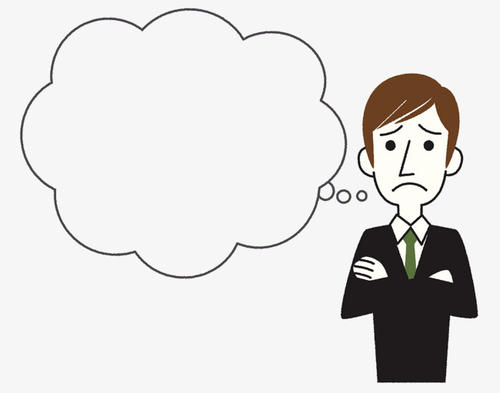 图书馆电子资源没有统一展示的窗口？
图书、期刊等没有适合手机端阅读的形式？
读者没有属于自己的个人阅读空间？
……
图书 期刊 报纸
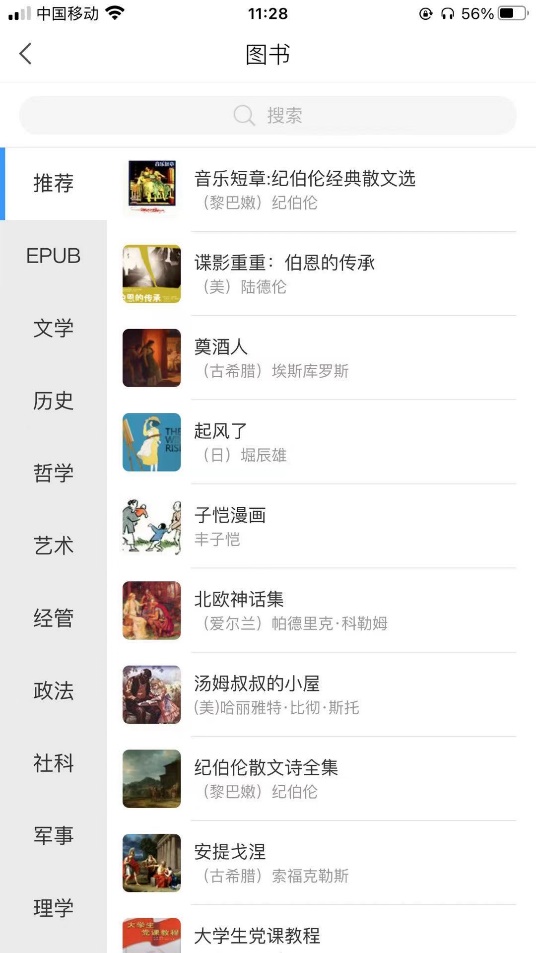 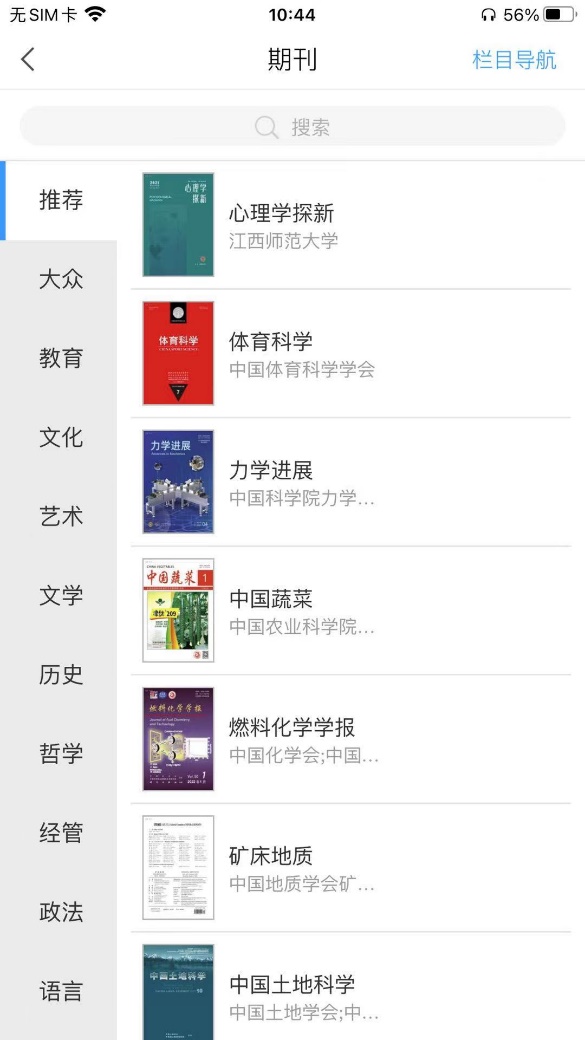 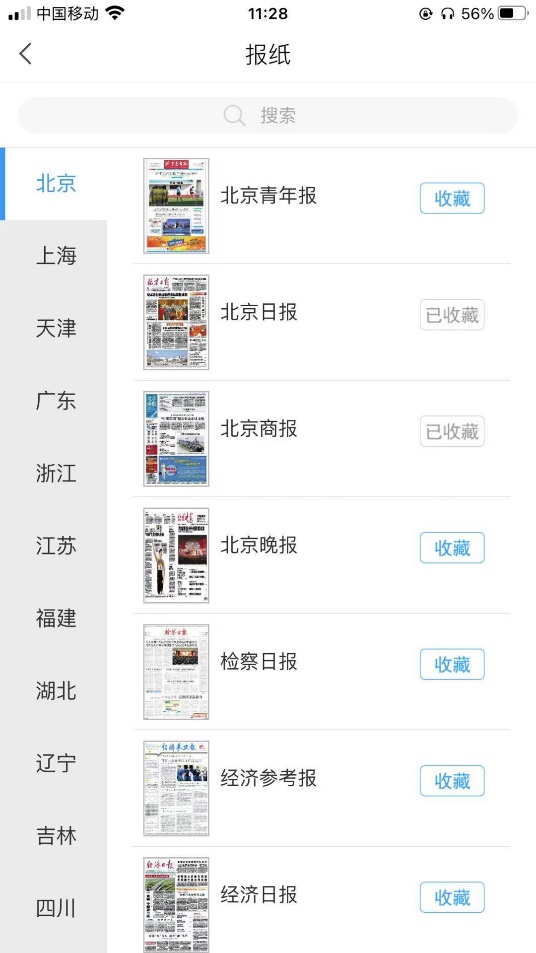 视频 公开课 有声读物
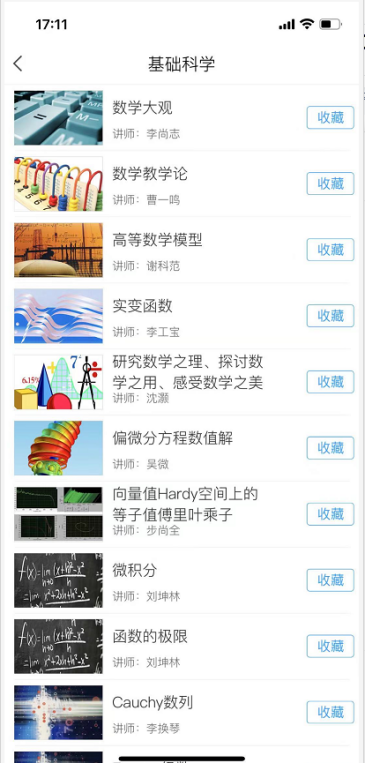 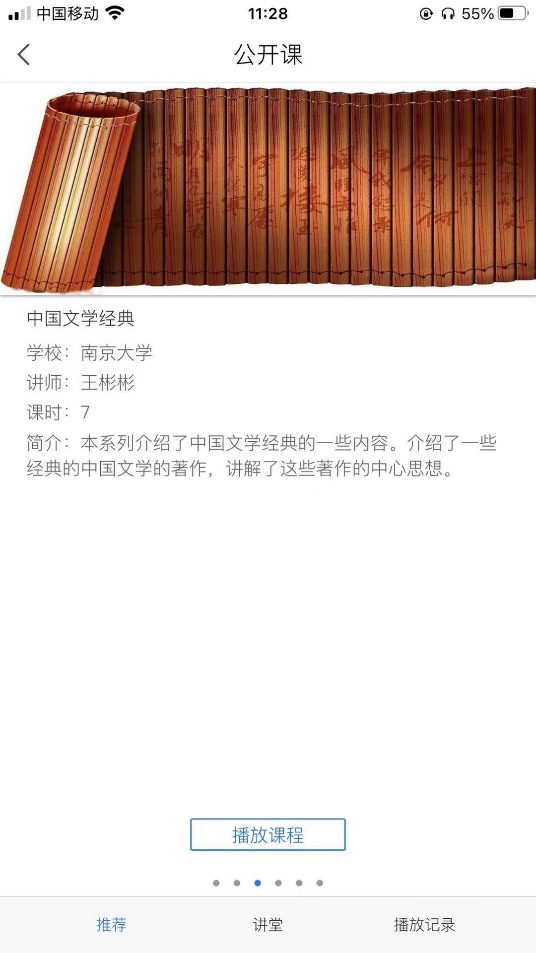 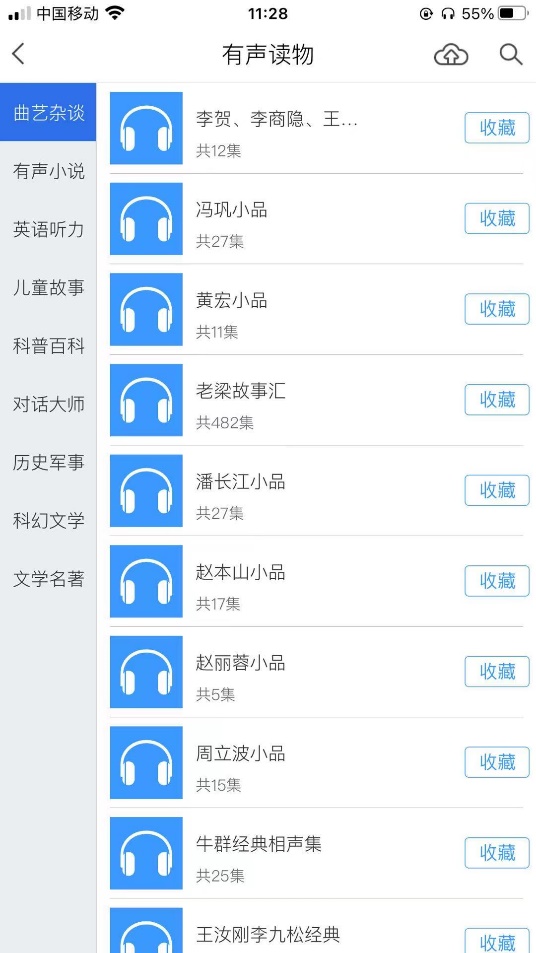 学术资源
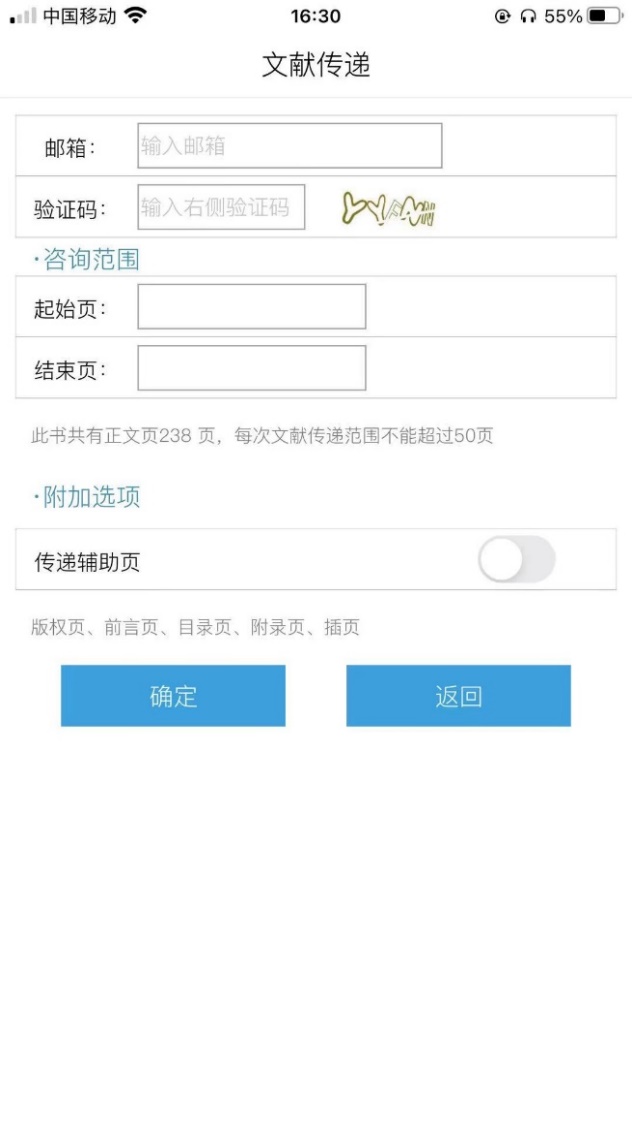 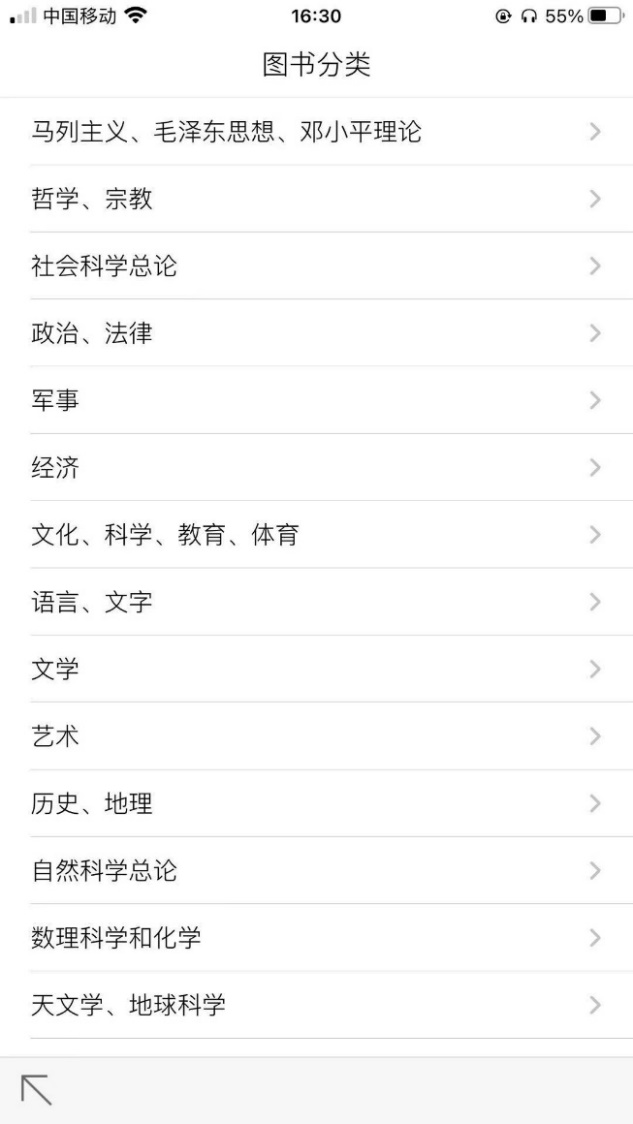 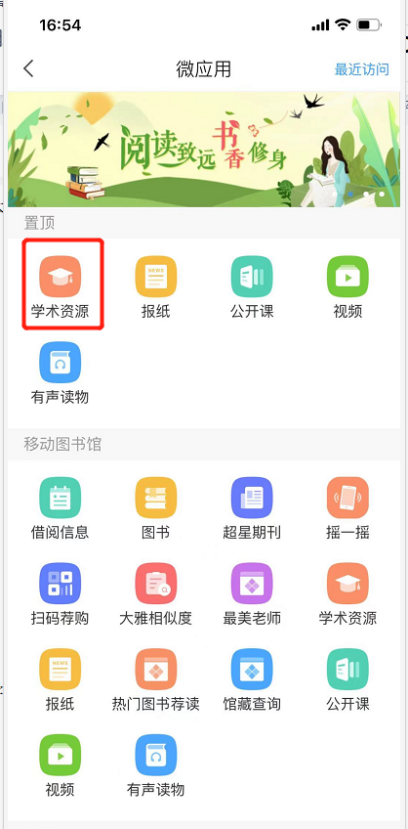 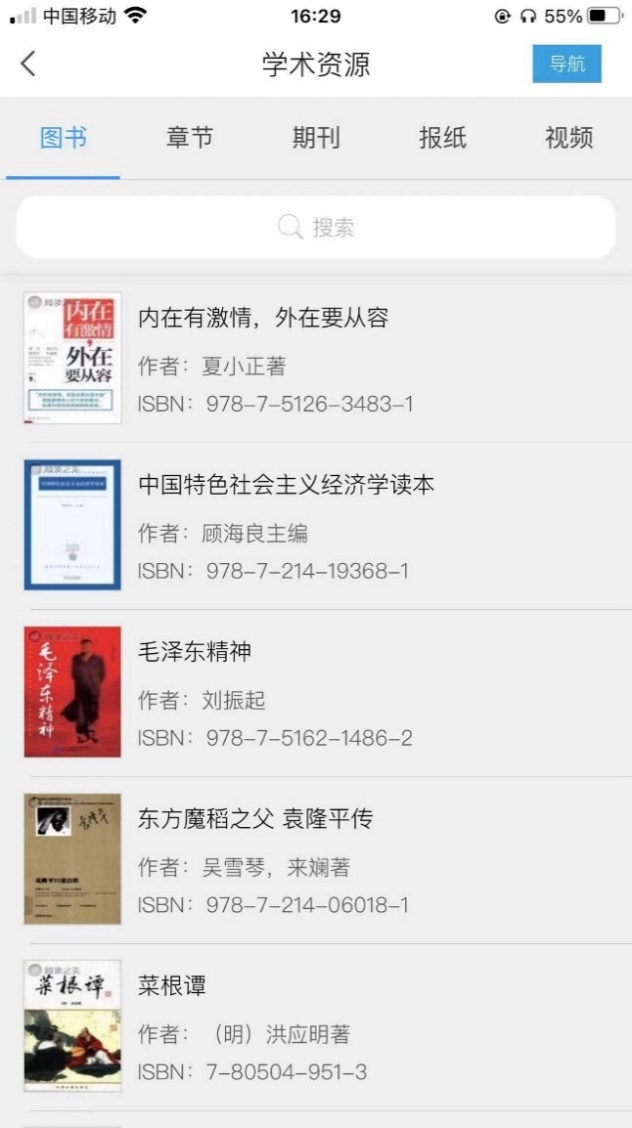 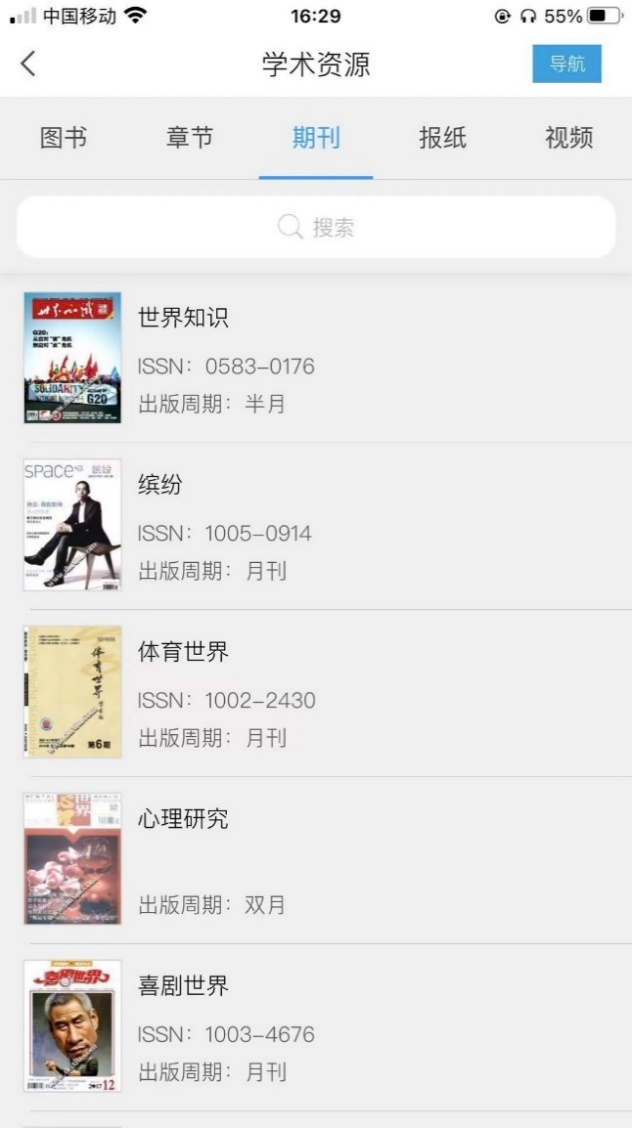 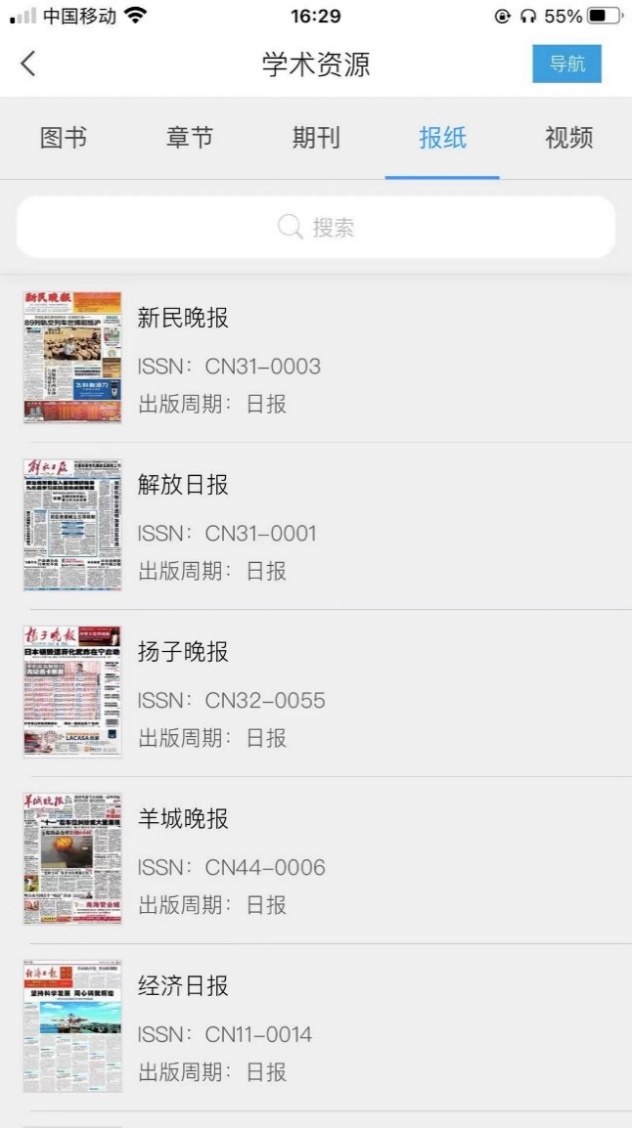 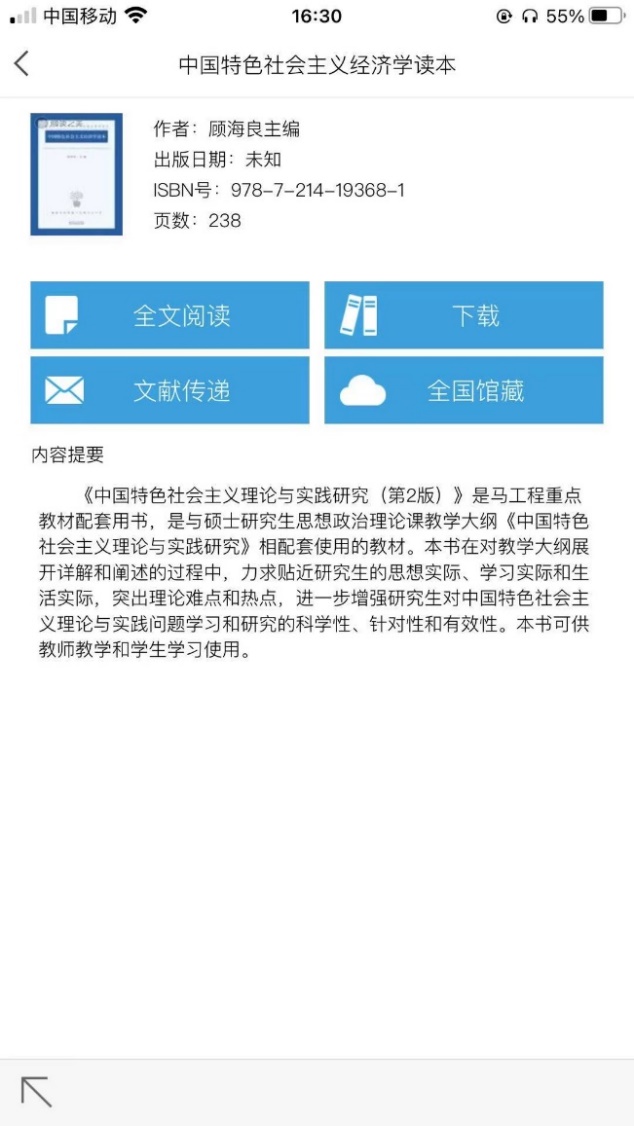 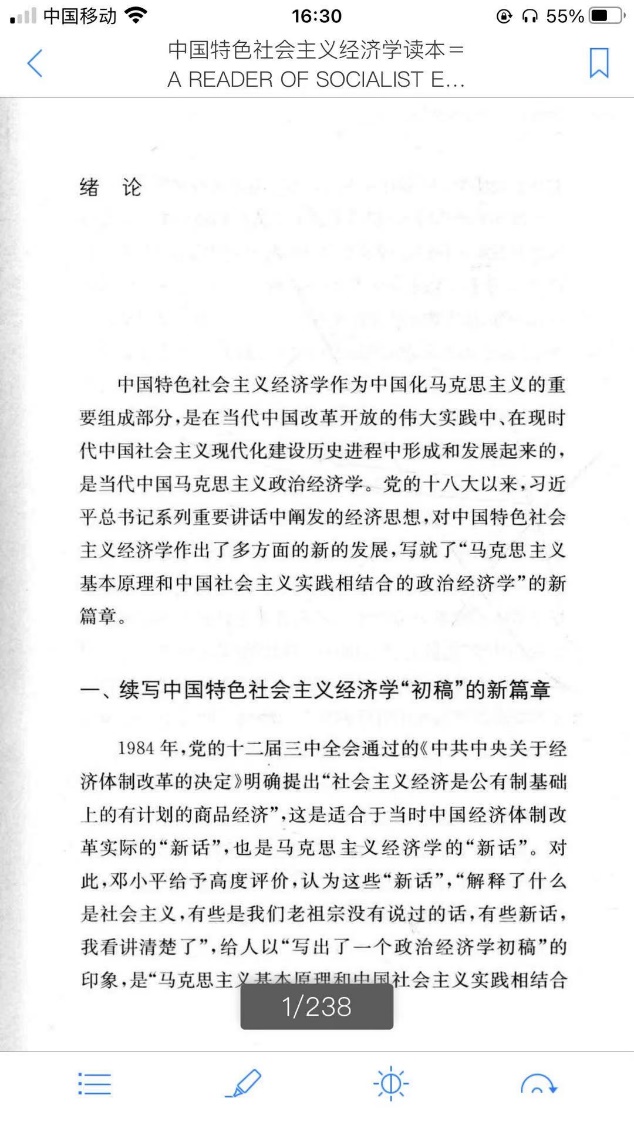 整合图书馆电子资源，通过手机可进行一站式检索及阅读，支持下载到书架、标注内容等

支持资源导航、文献传递等服务
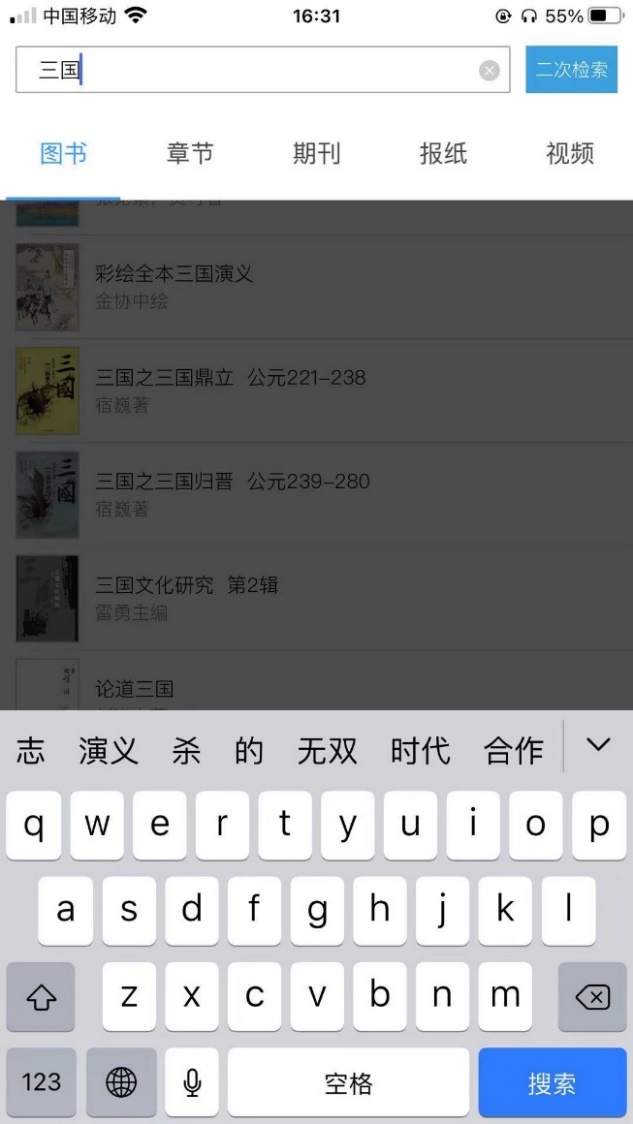 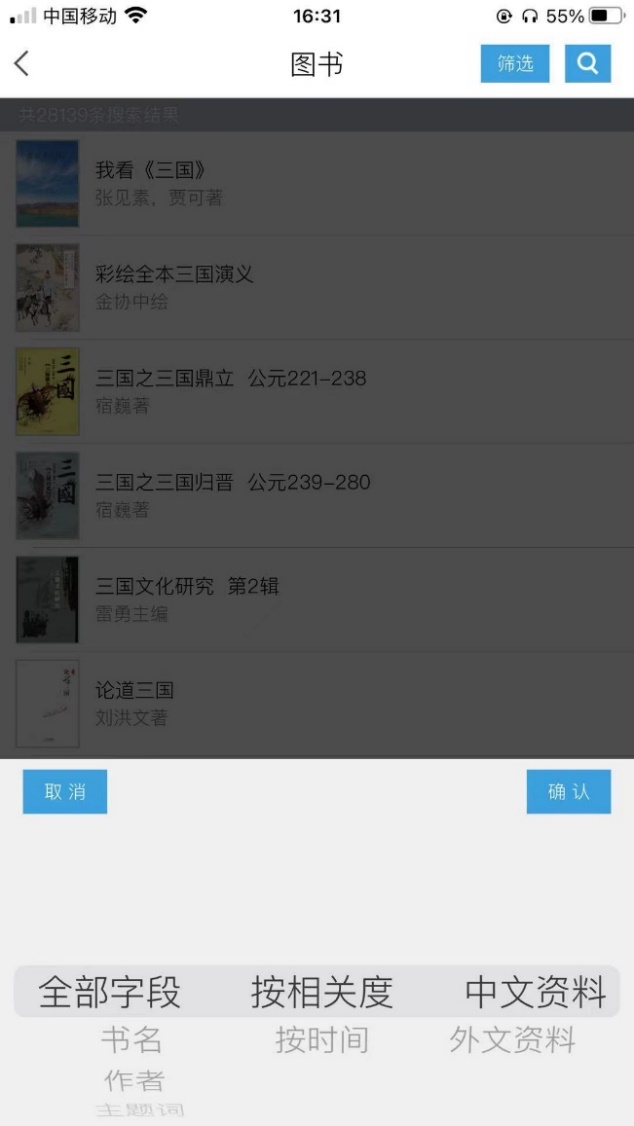 移动阅读
阅读进度随时看

字体、背景可调节

离线阅读，书签记录随心看

Wifi传书，支持epub、txt、pdf等格式
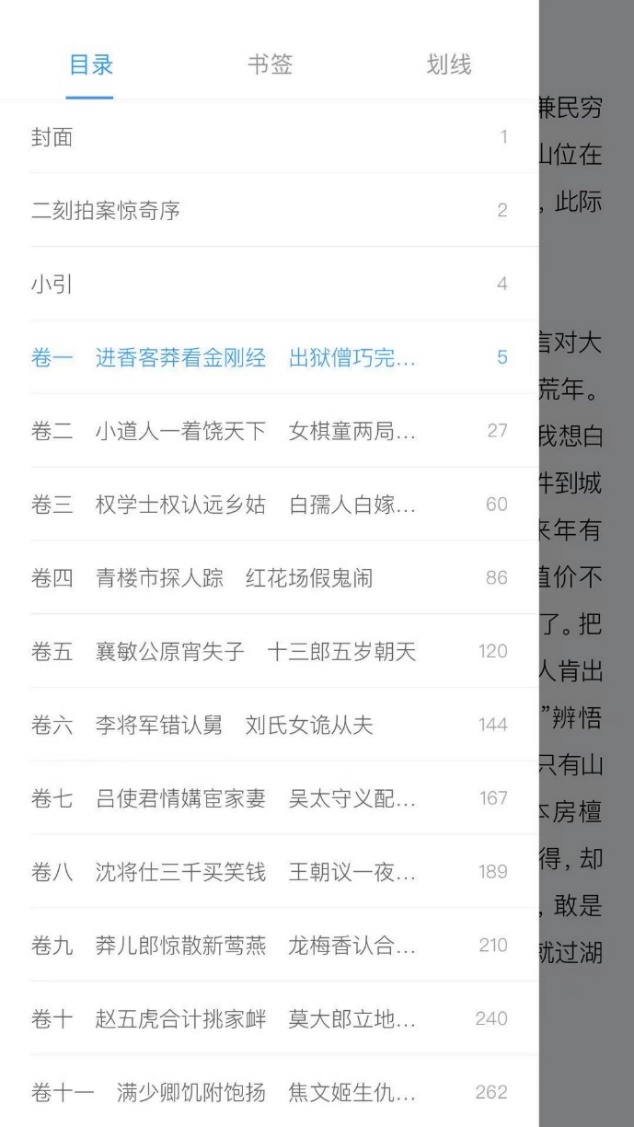 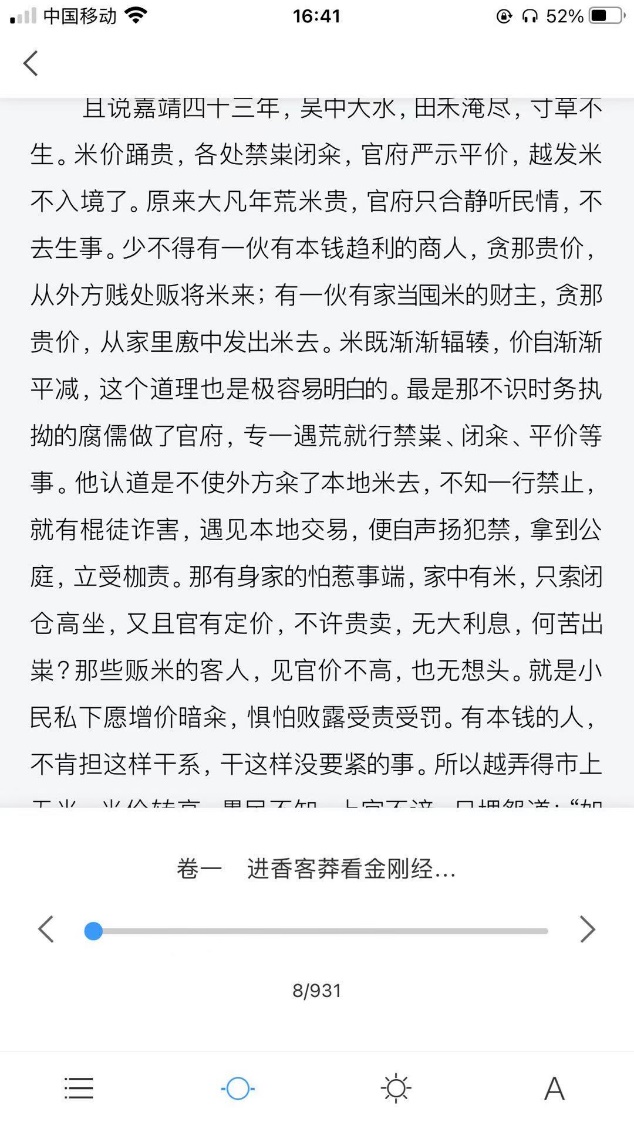 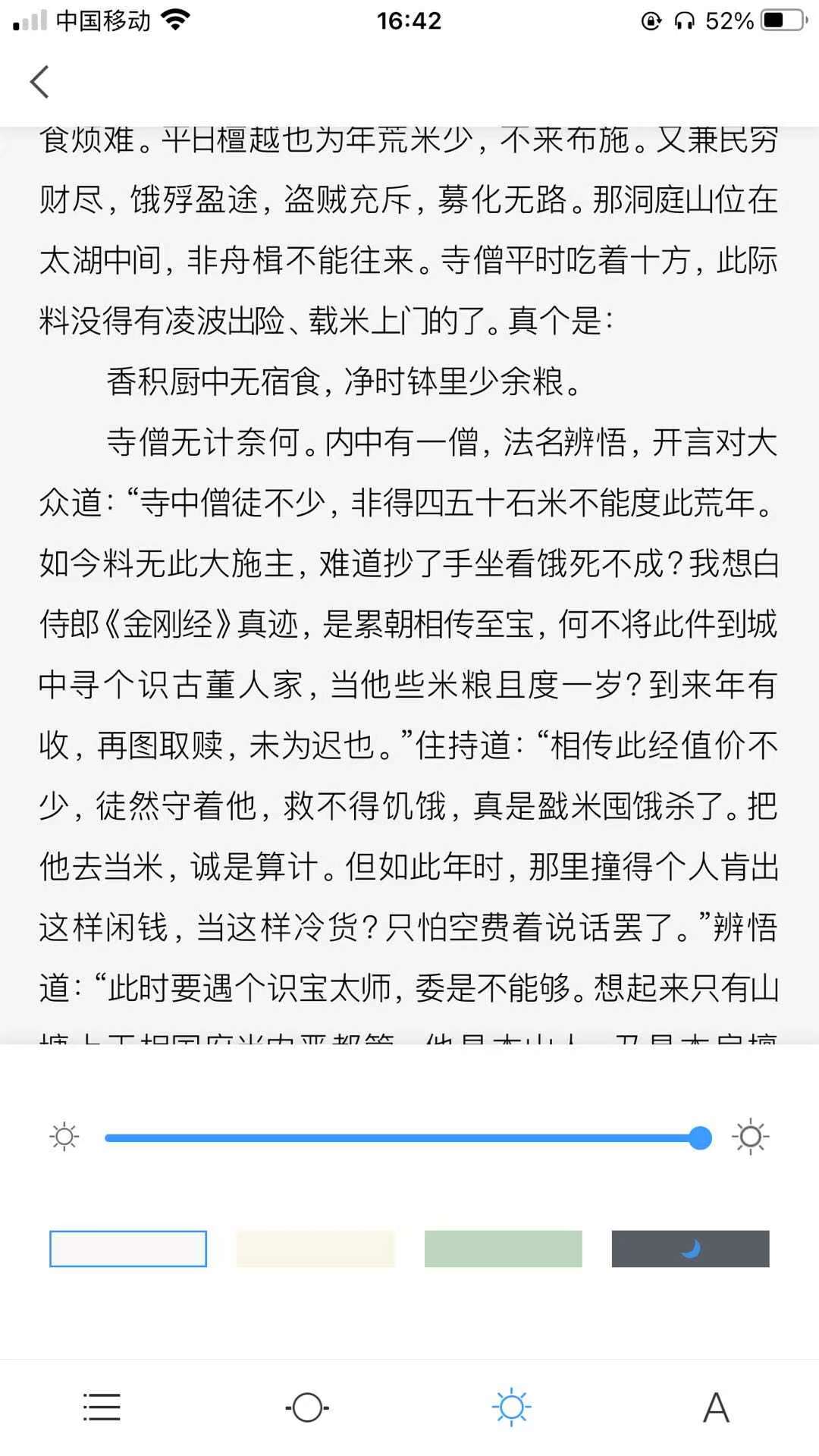 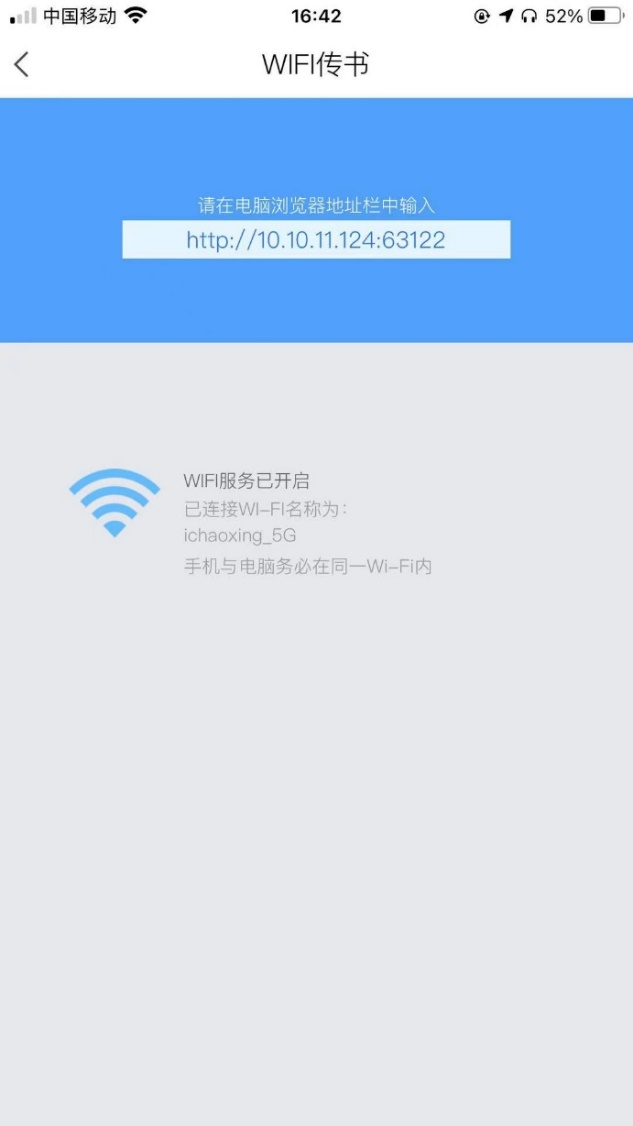 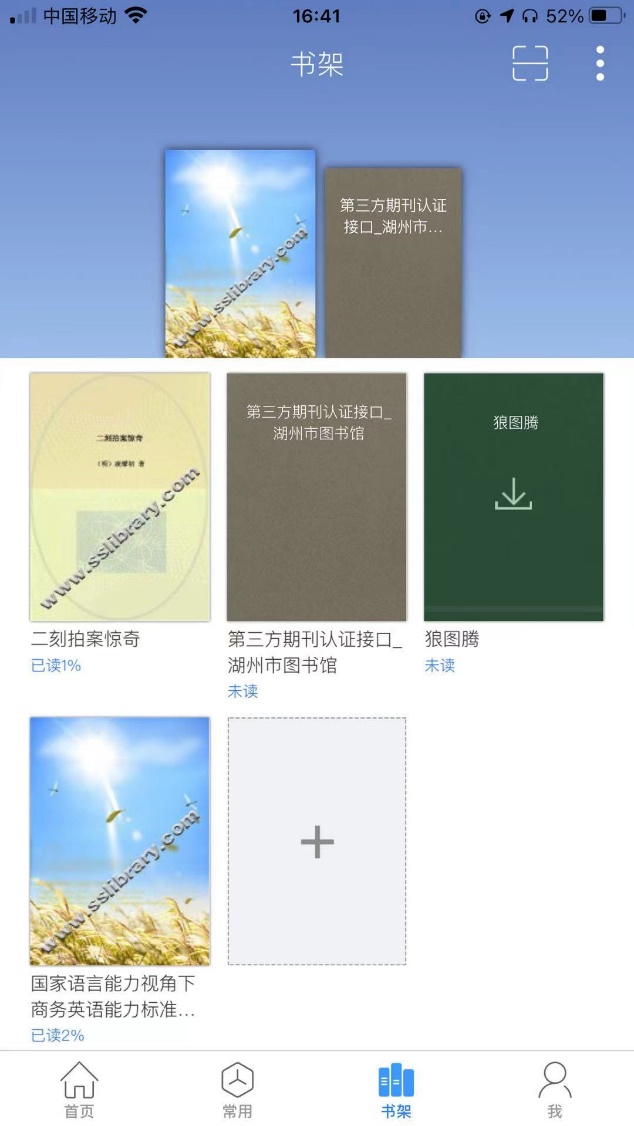 微读书
碎片化阅读，通过片段引导读者阅读经典

激发读者创作欲，将阅读体验分享到平台
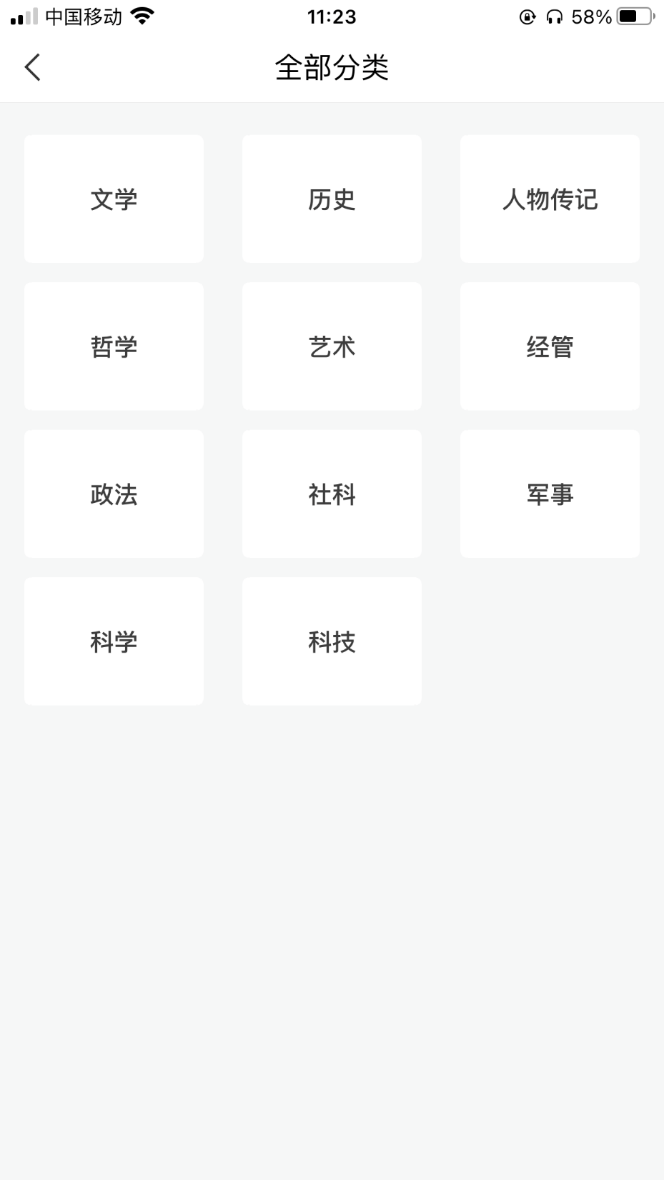 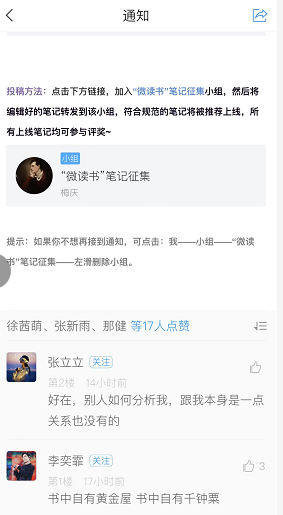 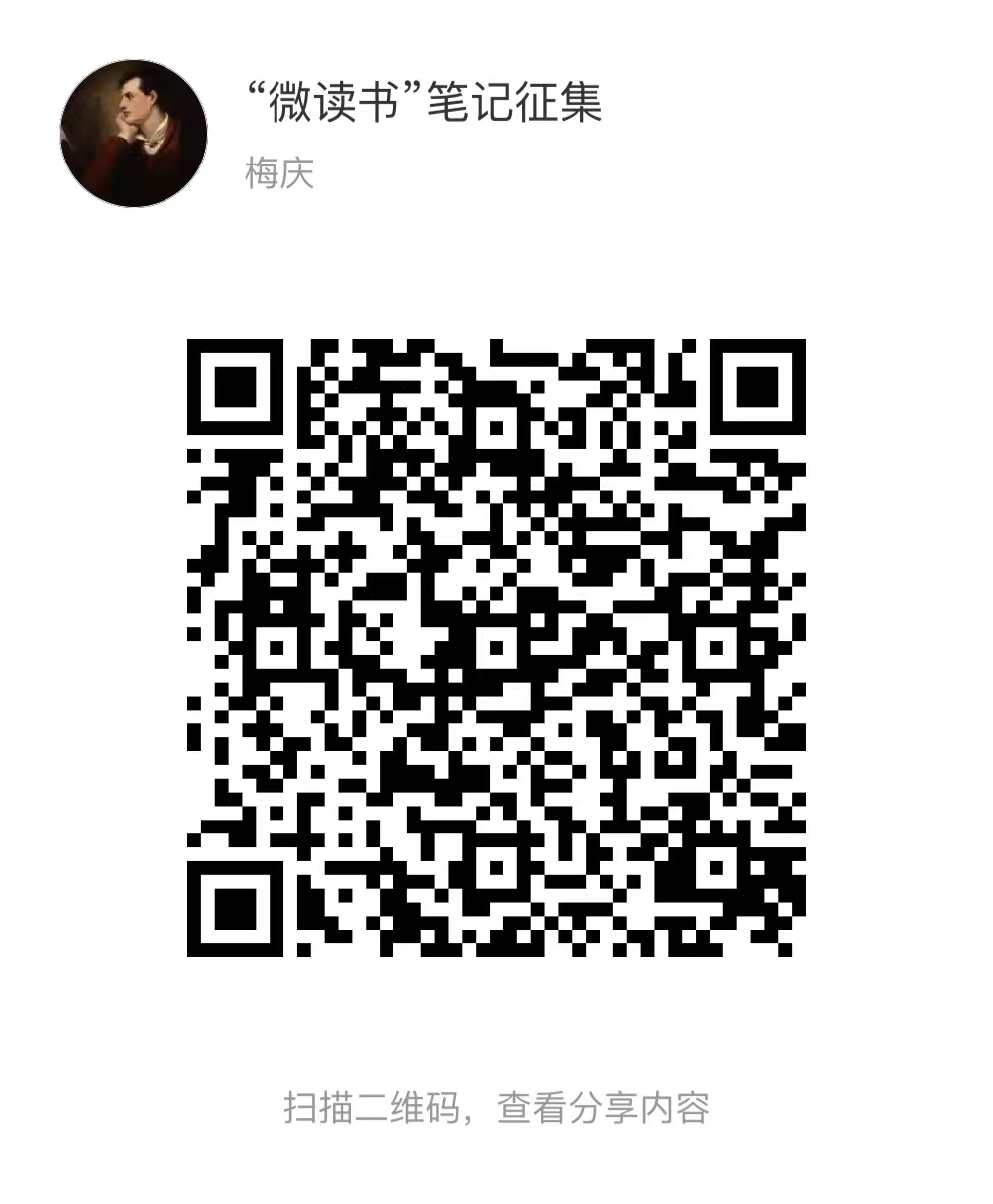 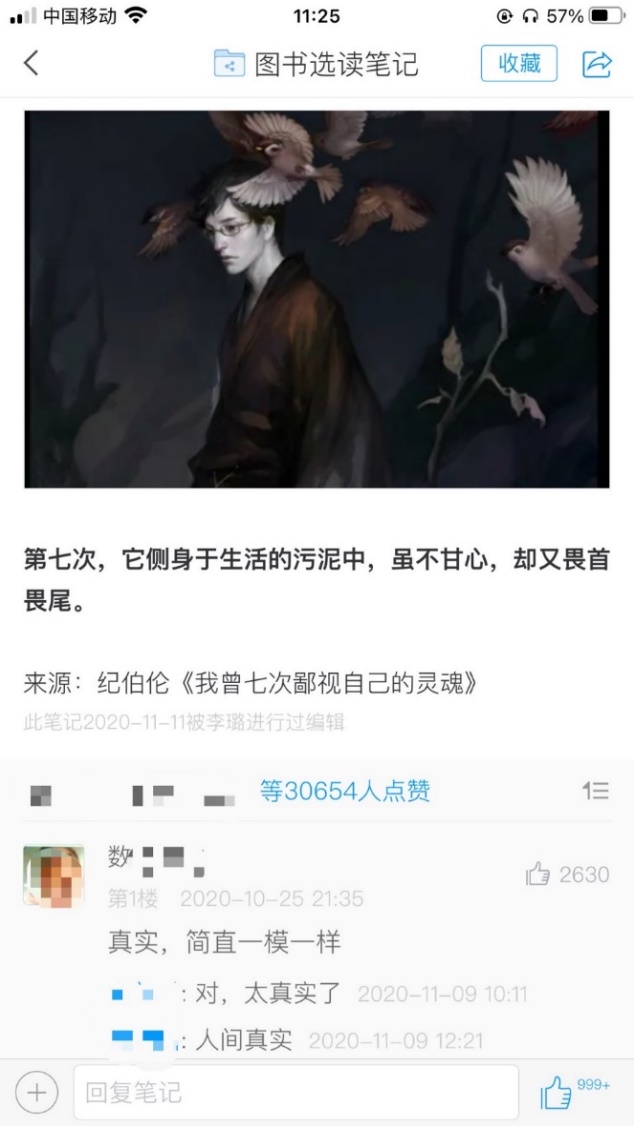 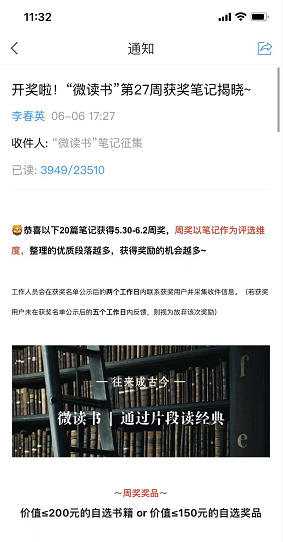 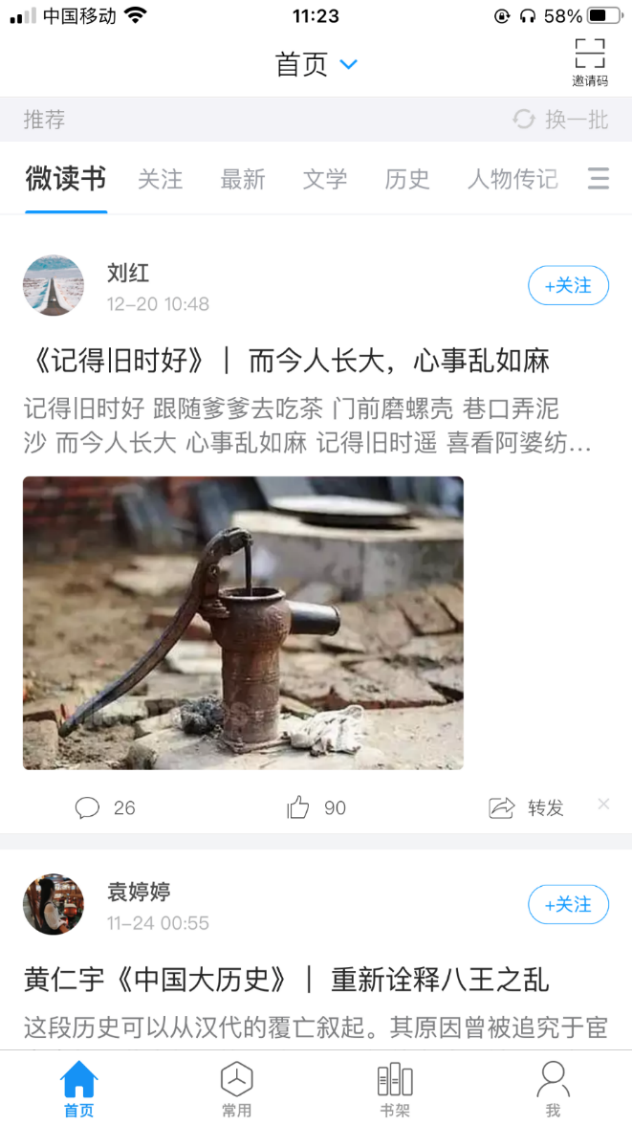 03  活动服务
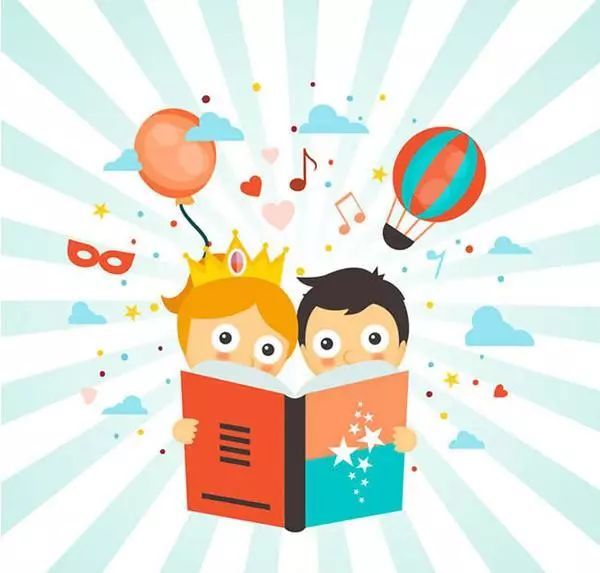 构建读者与图书馆交流的桥梁
定期发布各类线上活动
获得活动乐趣的同时收获知识
知识挑战
文学、历史、算术等多类型的丰富题库，支持导出统计数据

用户可进行全网、好友挑战，可查看积分与排名
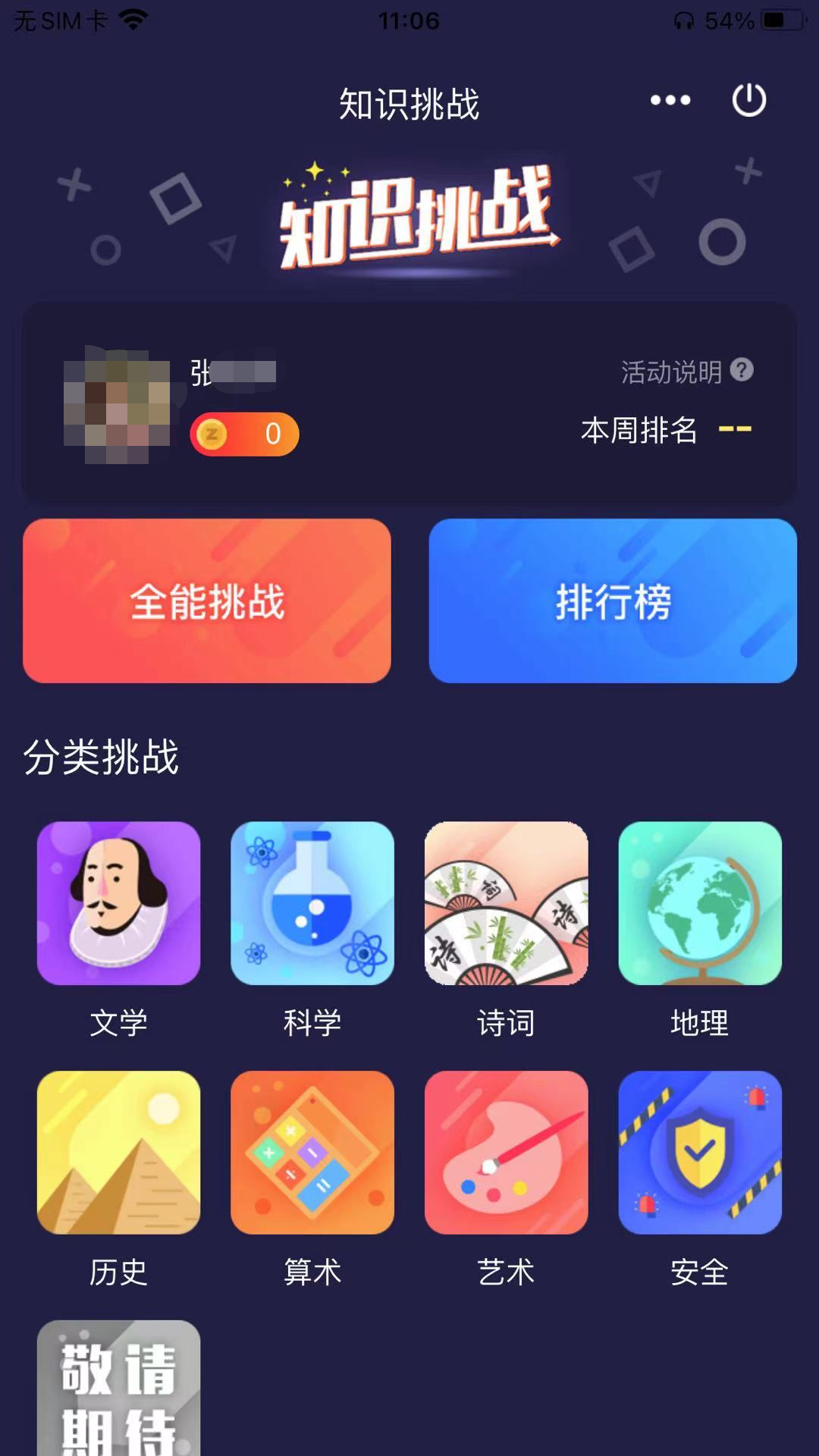 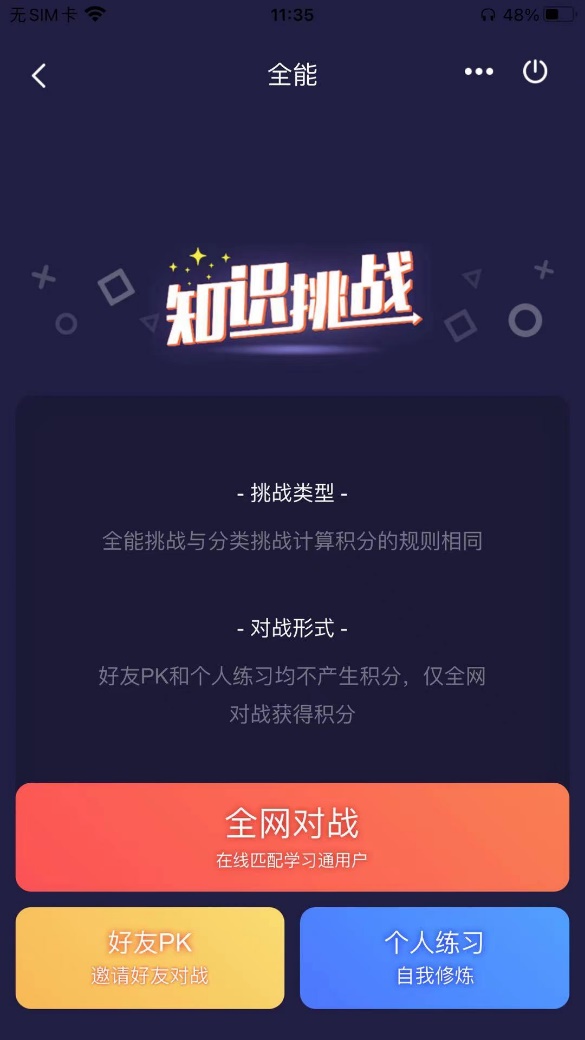 最美图书馆
用户上传作品，他人进行投票、点赞、评论，可查看作品总排行

摄影大赛、书法大赛、绘画大赛等
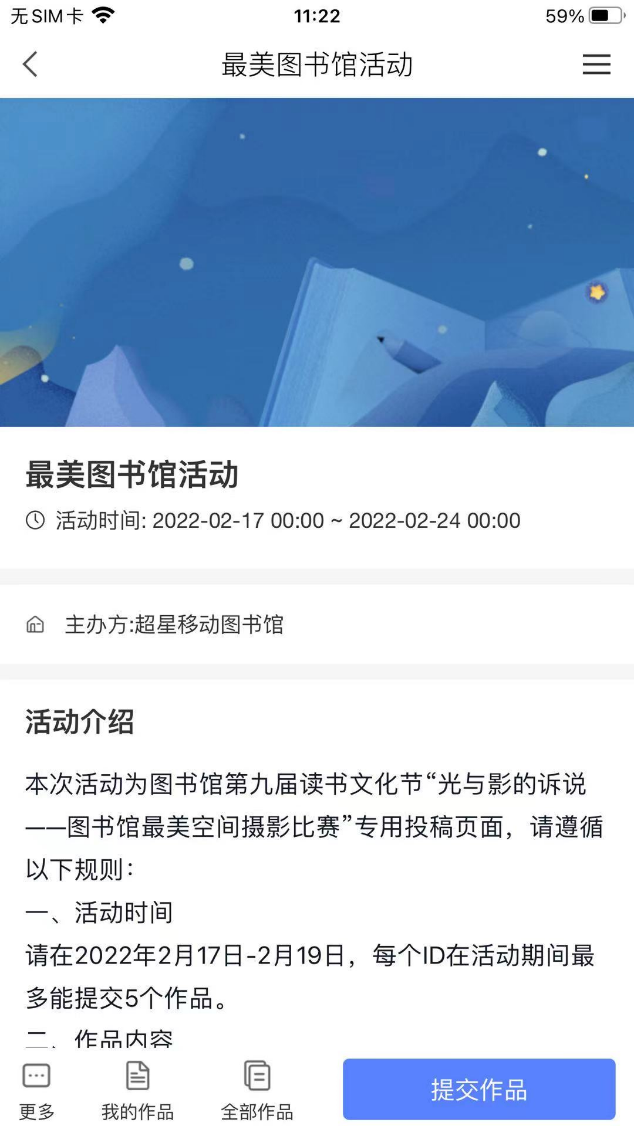 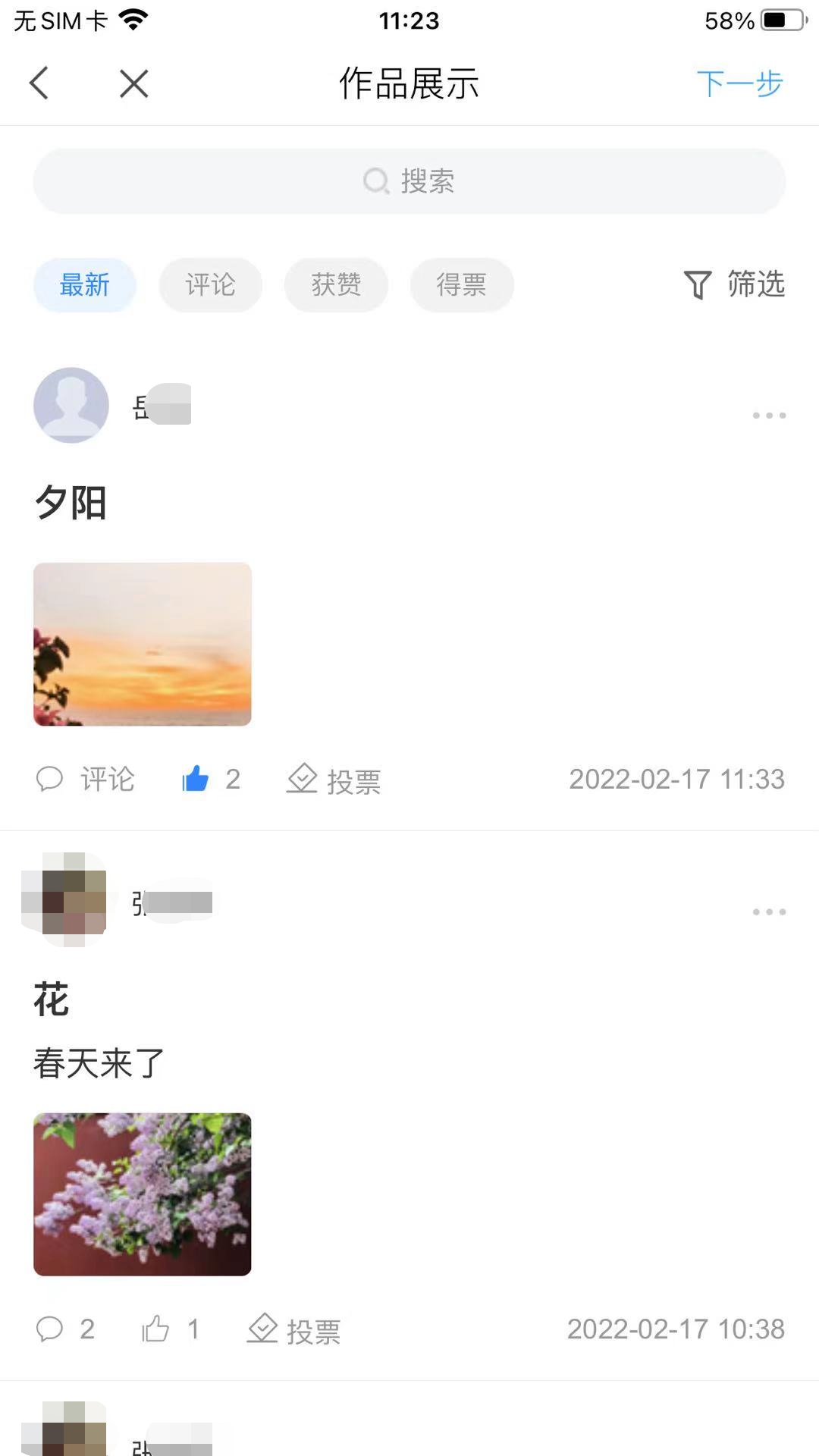 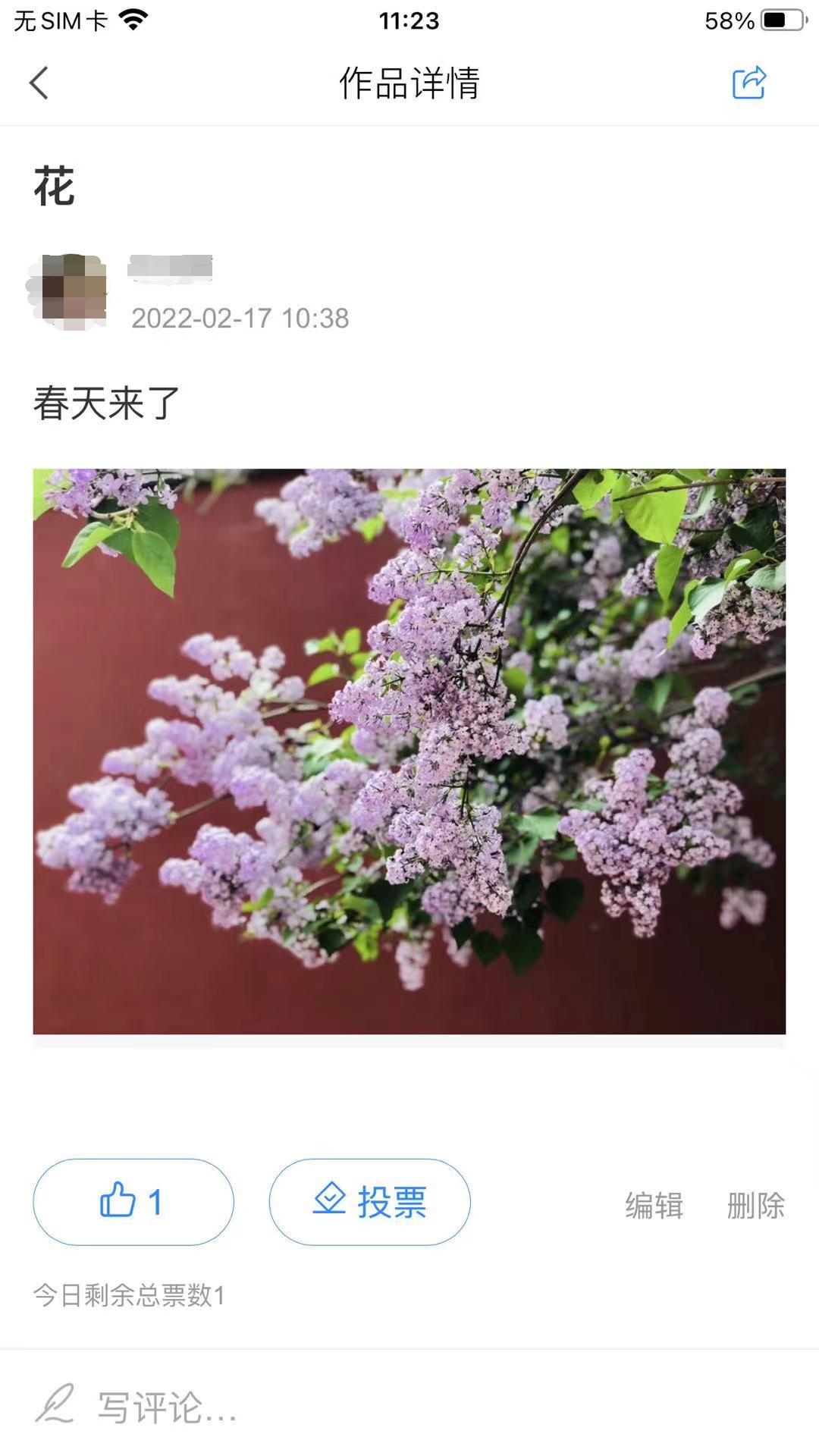 共读活动
后台支持配置共读图书信息及领读人信息，用户每日阅读打卡，展示总排行数据

后台可查看各图书的数据，支持导出用户打卡记录
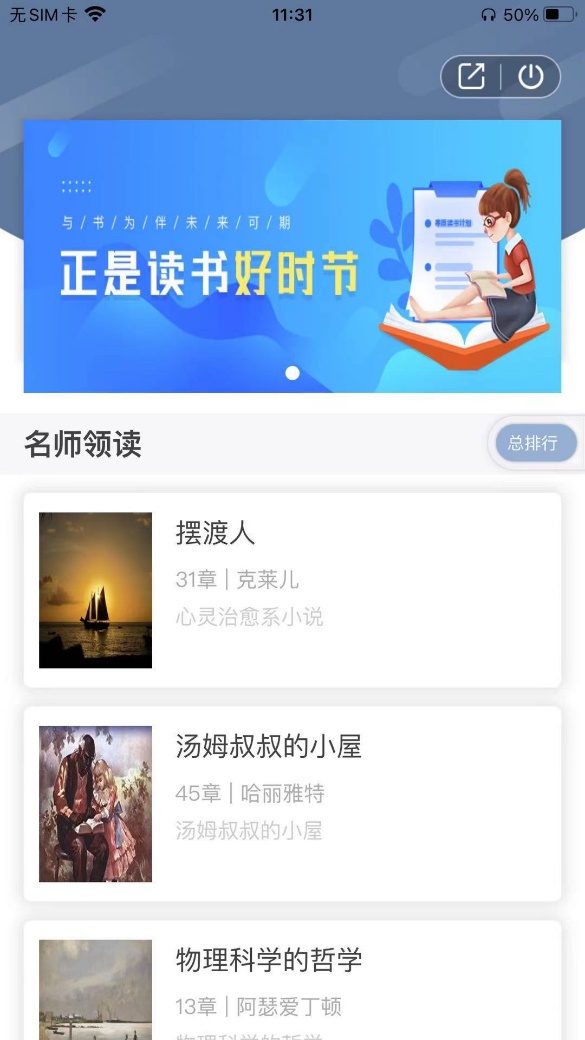 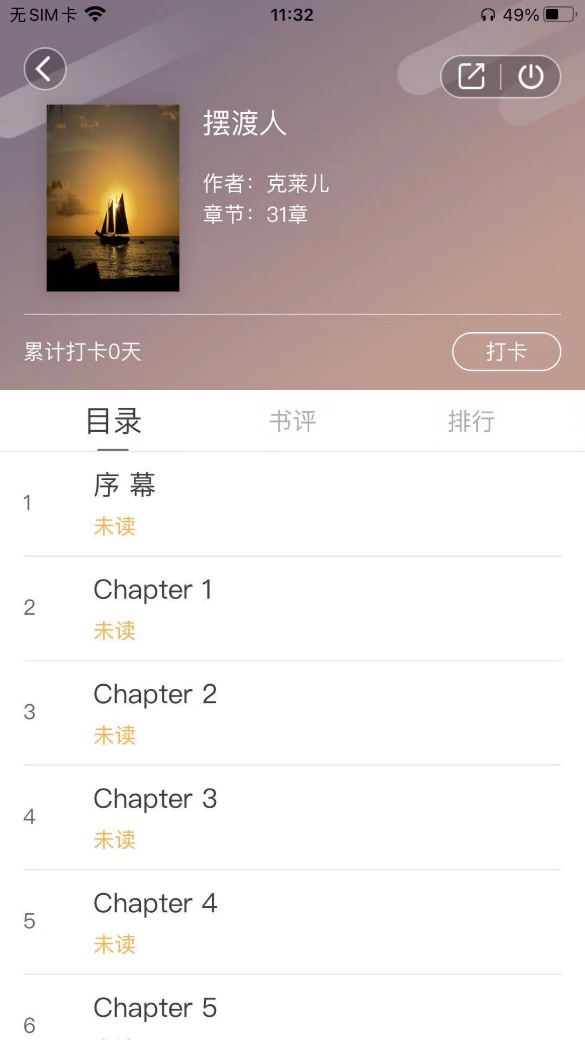 阅读积分大赛
通过看视频、做测评、读经典、观直播等获得积分，从而兑换学分

产生更多的学生个性化数据，更清晰地了解学生个体的学习取向
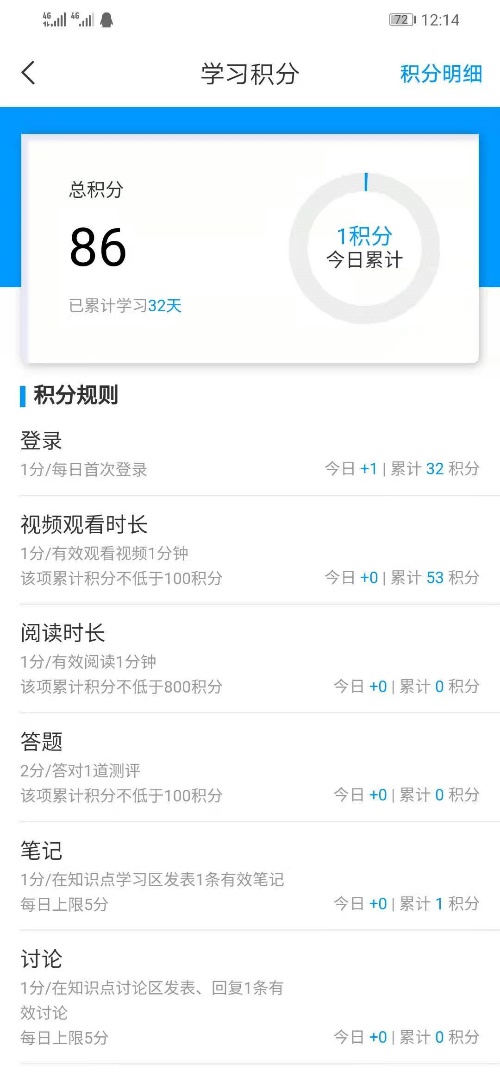 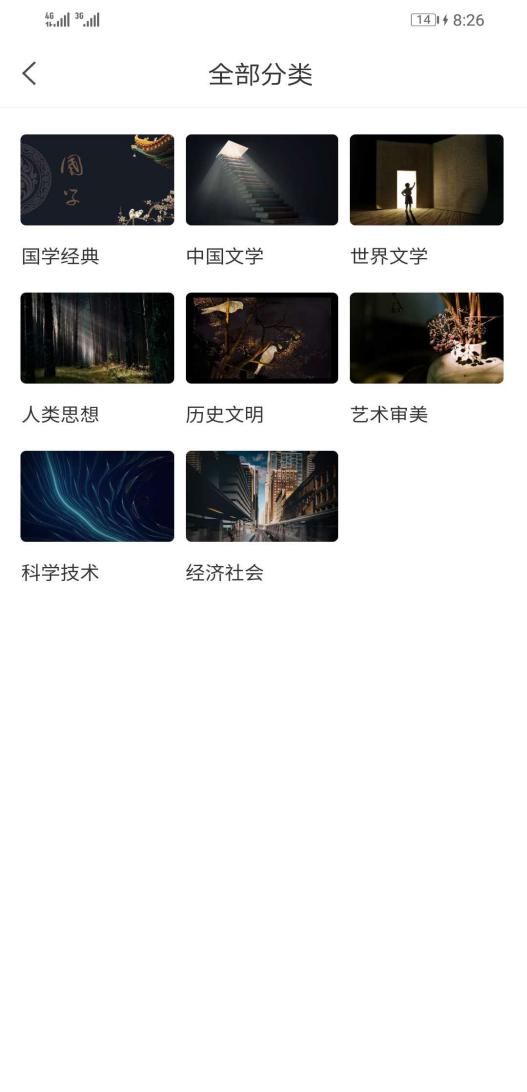 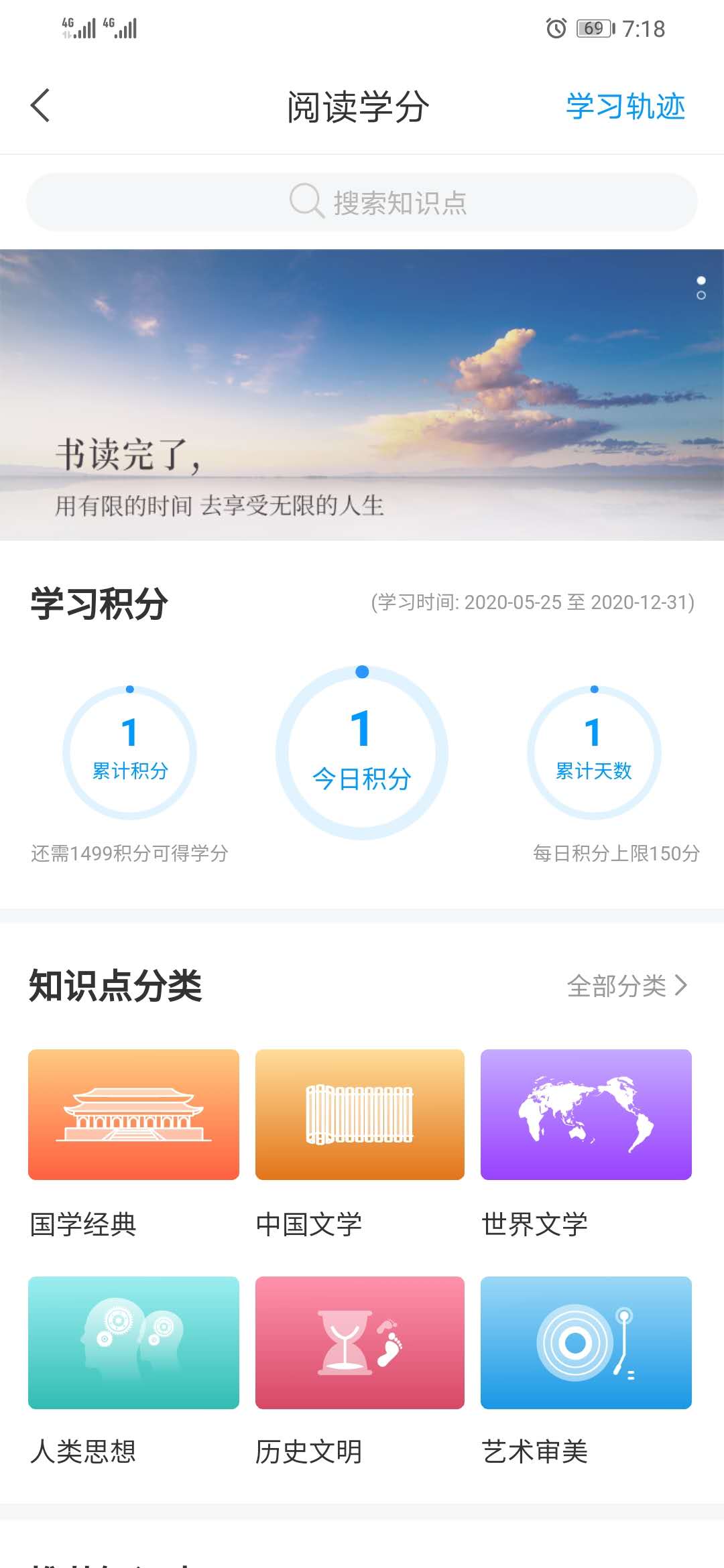 PART   02
读秀学术搜索
目录
CONTENTS
03
01
04
平台介绍
使用价值
02
核心功能
平台使用
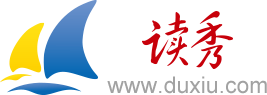 中文图书一站式解决方案
除了中文图书以外的资源补缺系统
平台介绍
读秀 — 中文图书一站式解决方案
读秀
4.5亿
17.6亿
涵盖4.5亿
章节数据
超17.6亿页全文资料
全文知识搜索
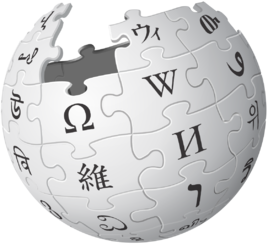 为读者提供深入到图书内容的全文检索

读者可以知道“任何一句话，任何一句诗词，出自哪一本书的哪一页。”
核心功能
校内IP访问：www.duxiu.com
超星
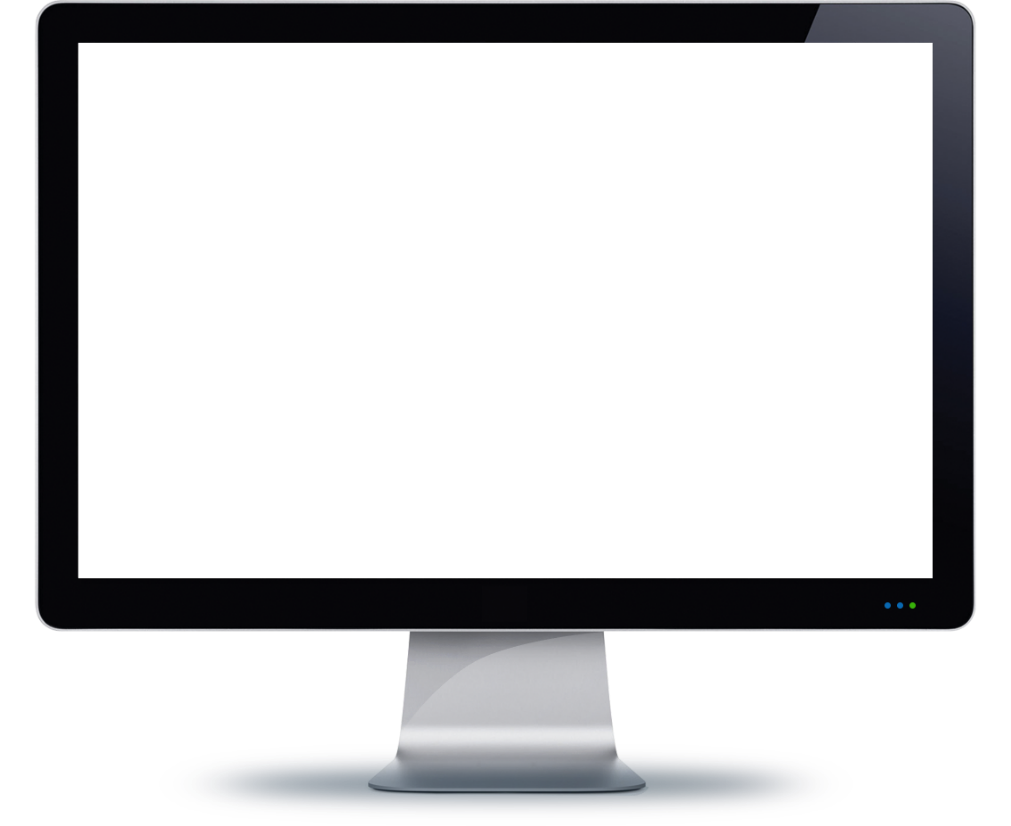 图书的一站式搜索
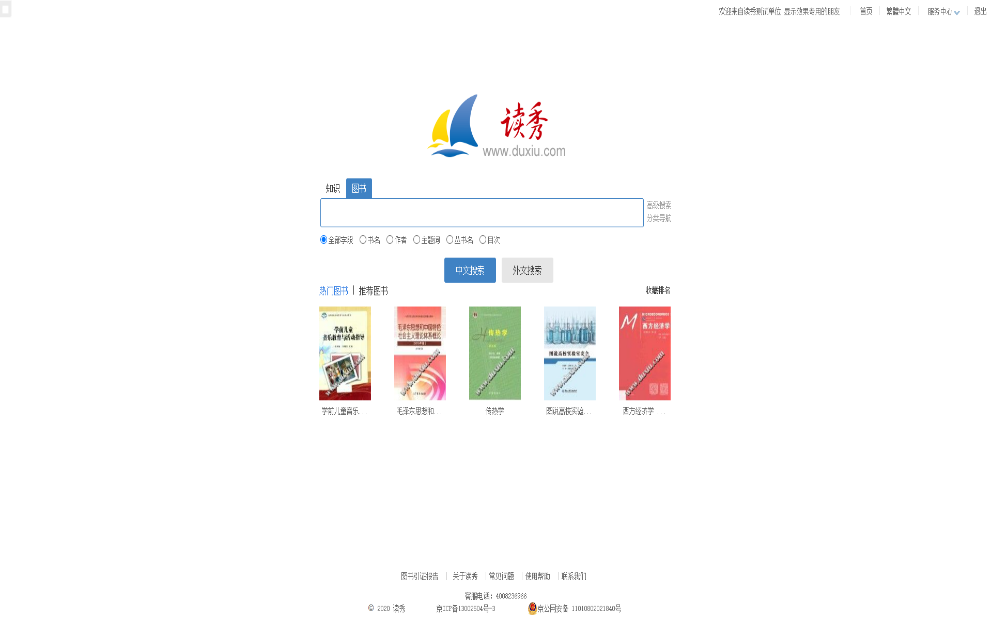 图书的获取服务
全新的知识点阅读服务
1
2
3
1
图书的一站式检索服务
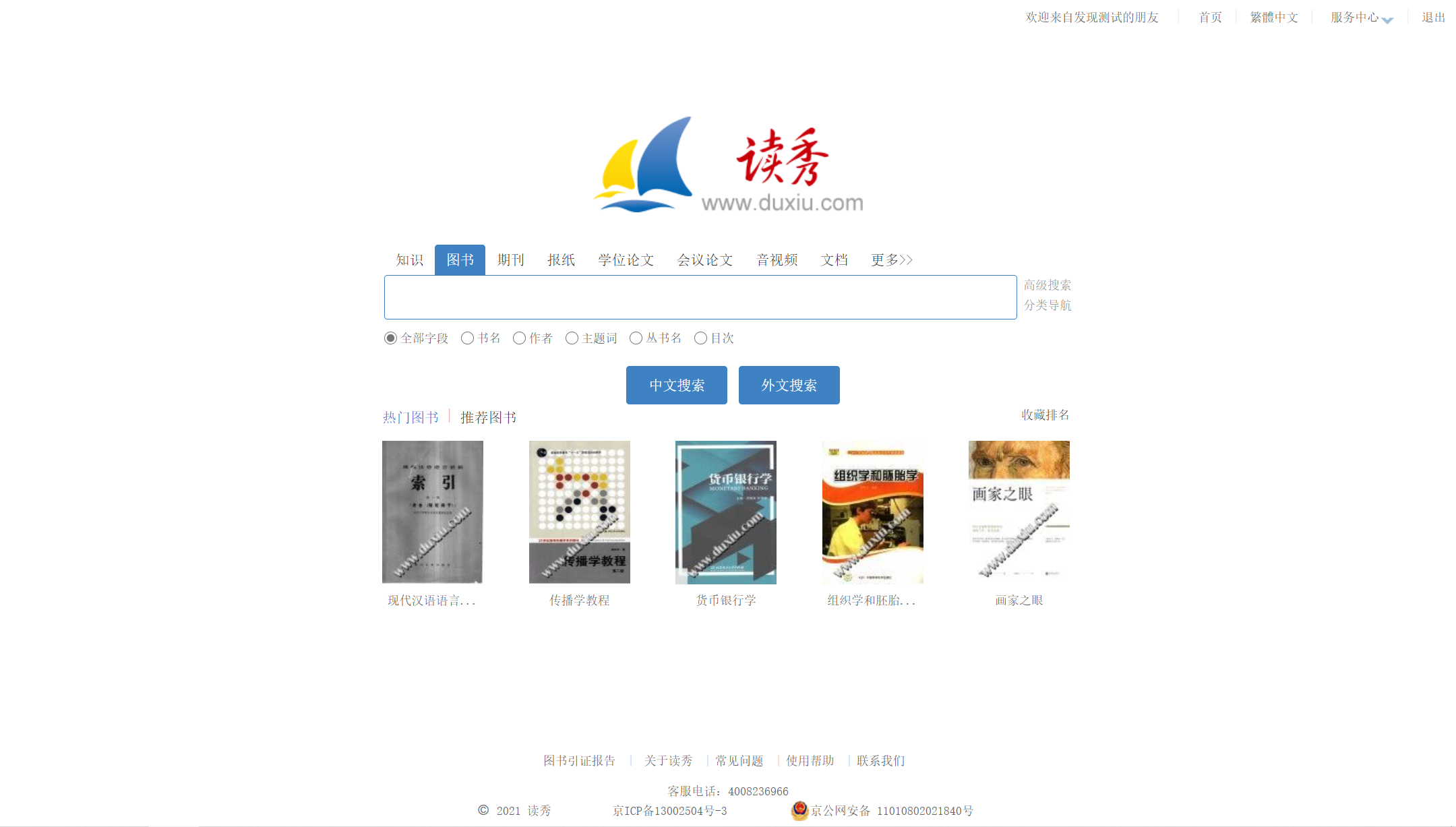 快速检索
模型
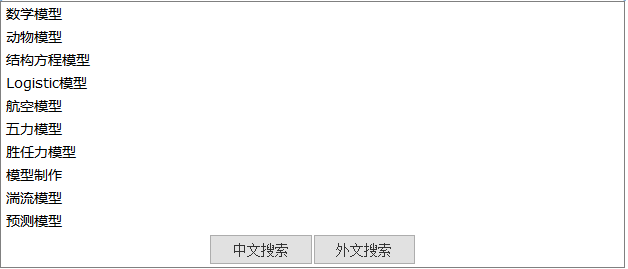 检索词：模型
检索提示
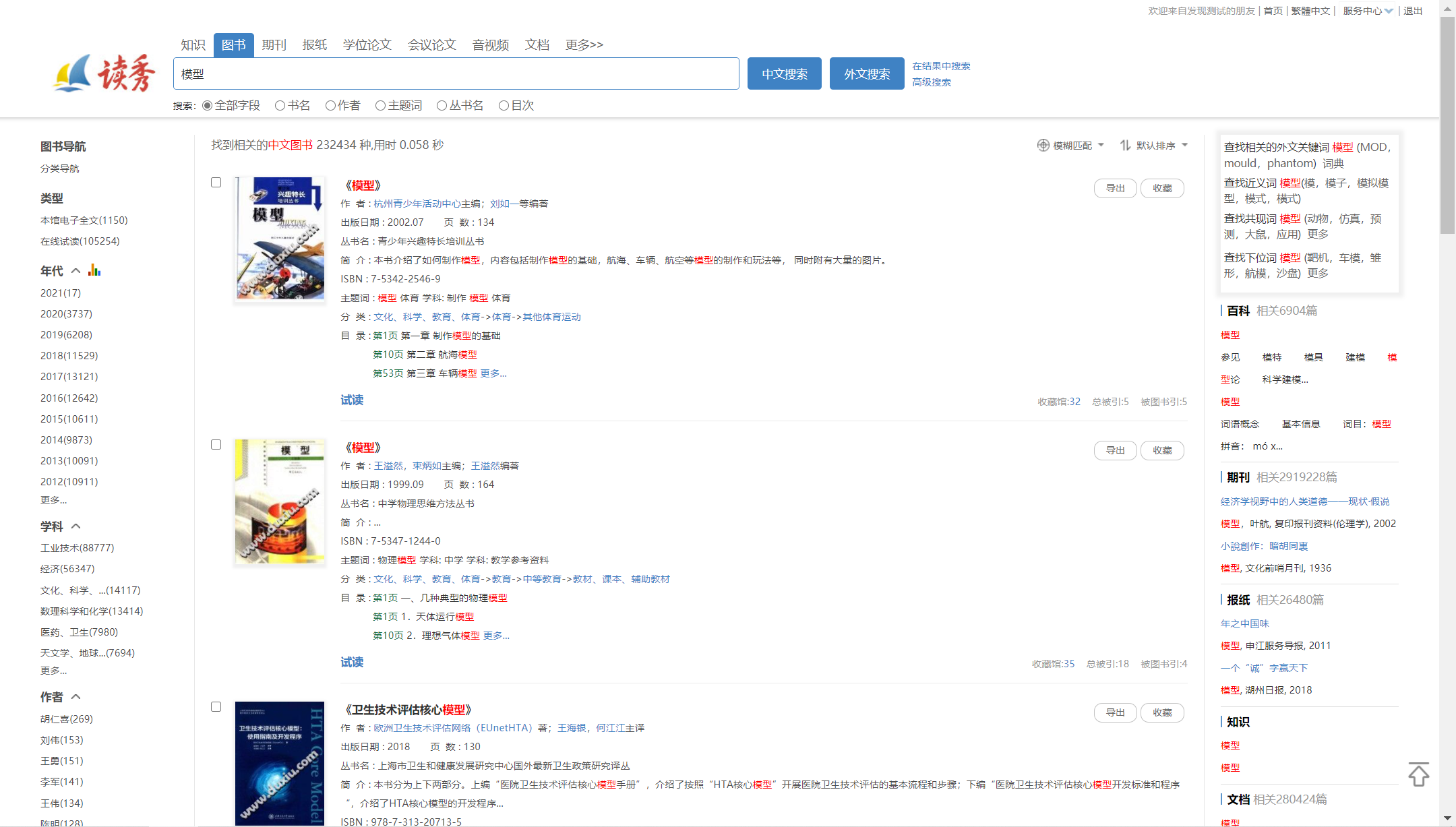 目次级检索
深入到图书目次检索
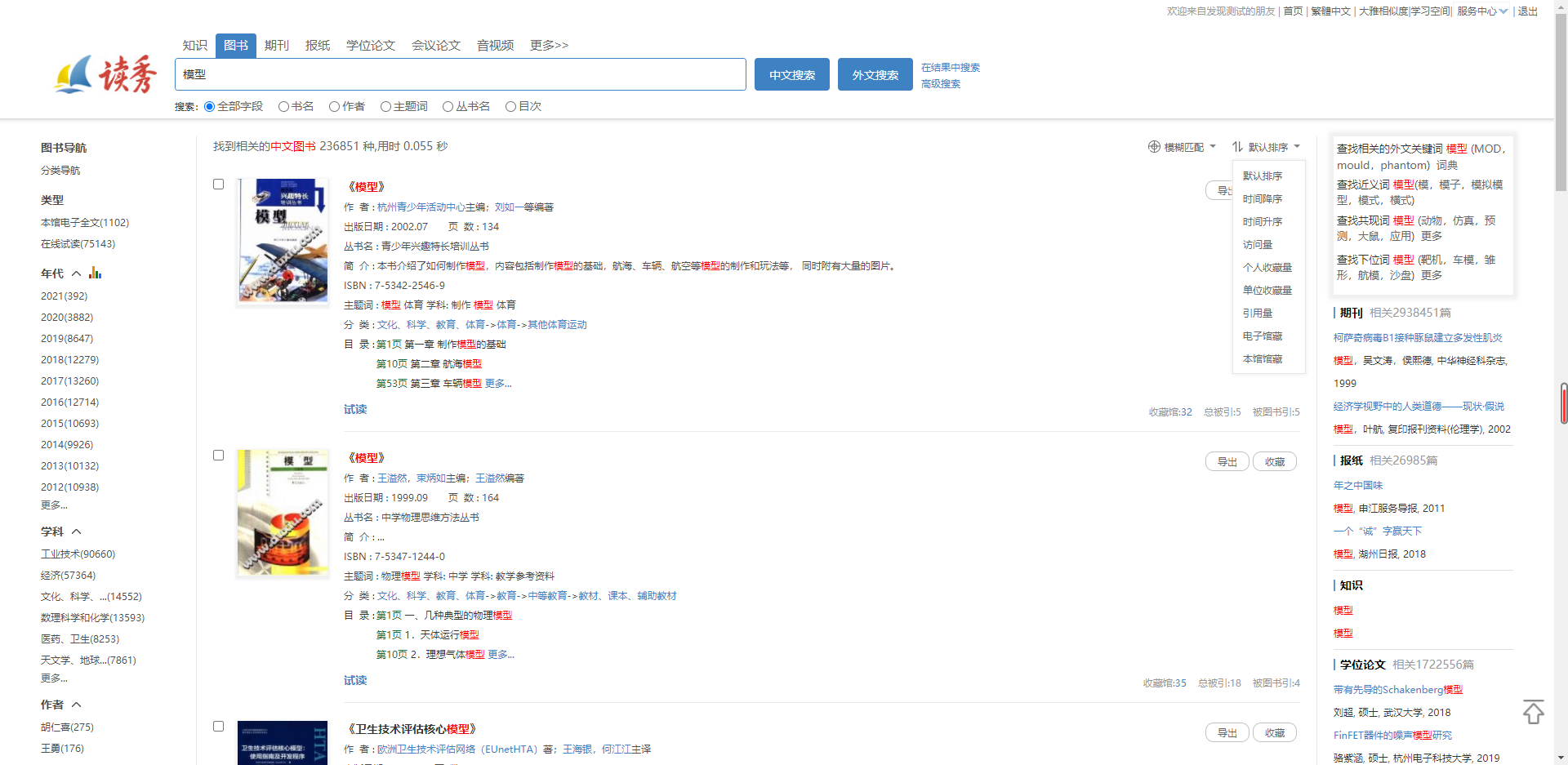 图书检索结果页
点击默认排序下拉框内的功能则会依据文字介绍，展示相关功能
根据所搜图书，找到自己喜欢的类型
缩小检索范围
可点击具体年份筛选图书馆书籍信息
可查找自己相关图书的其它知识
扩大检索范围
可点击学科、作者查找相关书籍
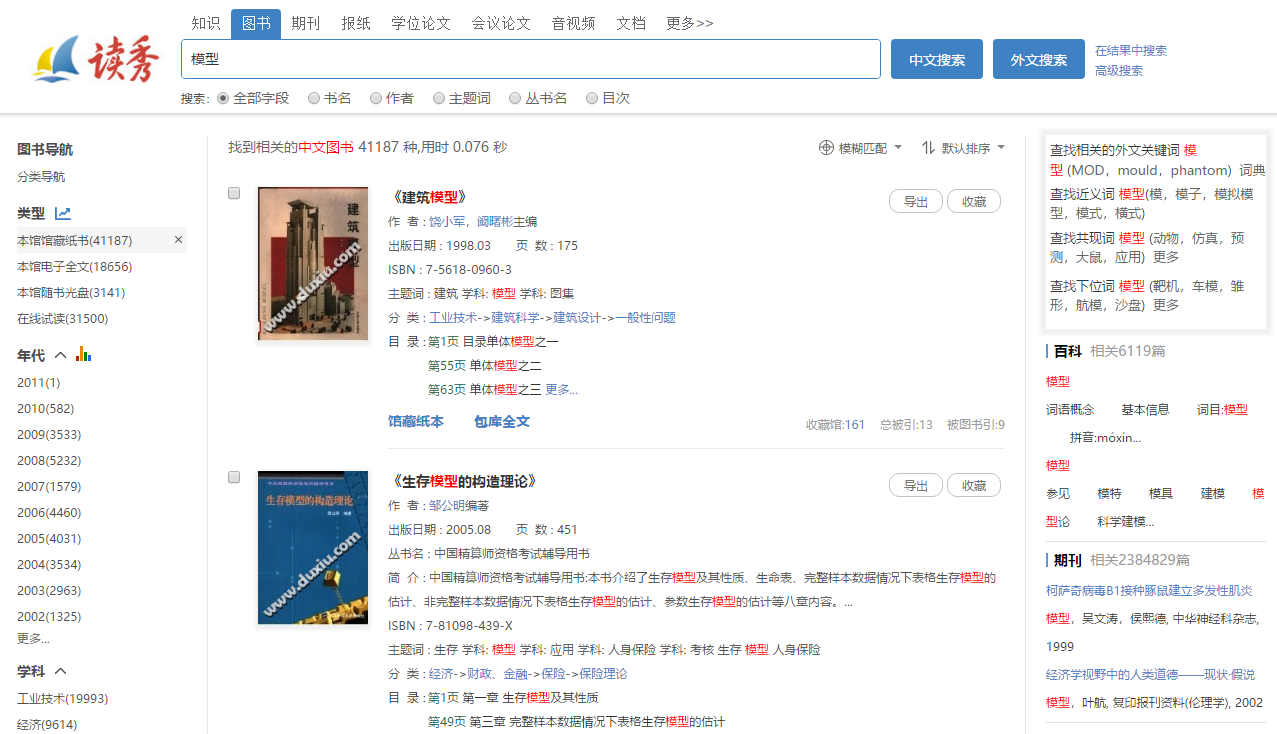 纸电一站式检索
馆藏纸本、馆藏电子版
一站式检索
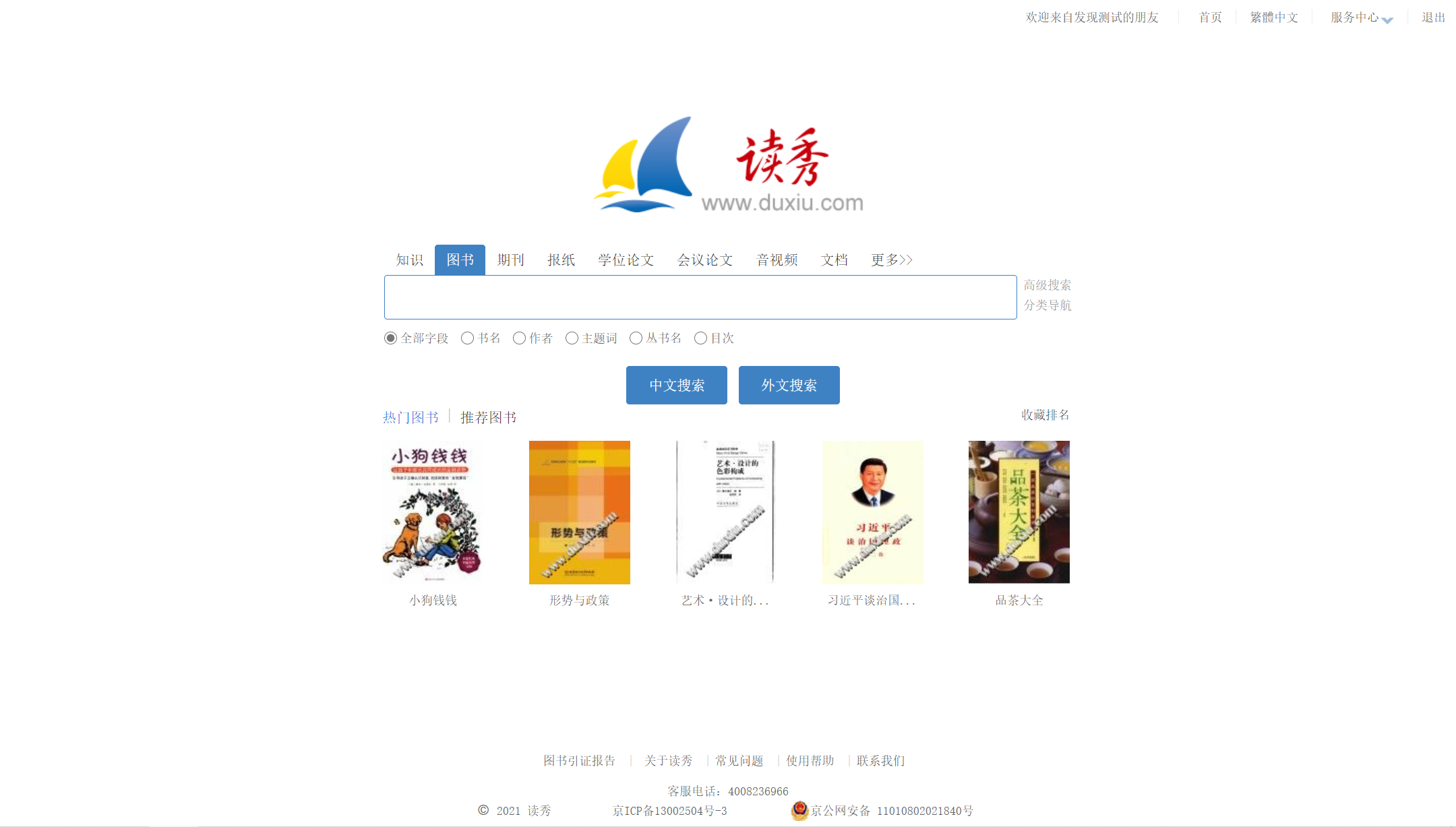 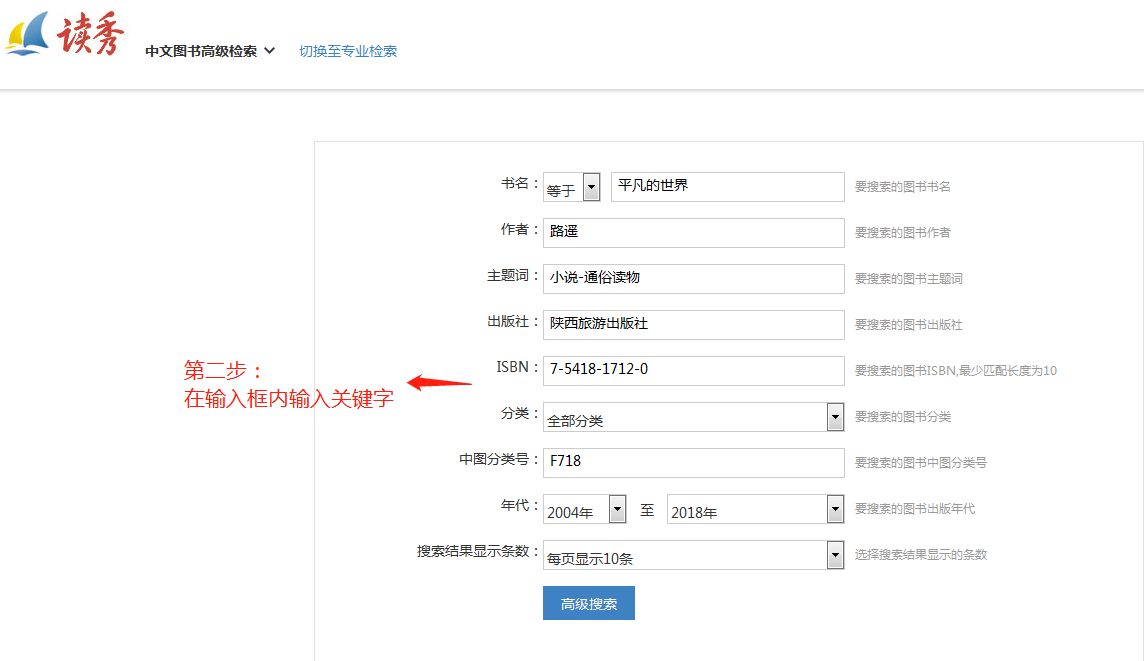 高级检索
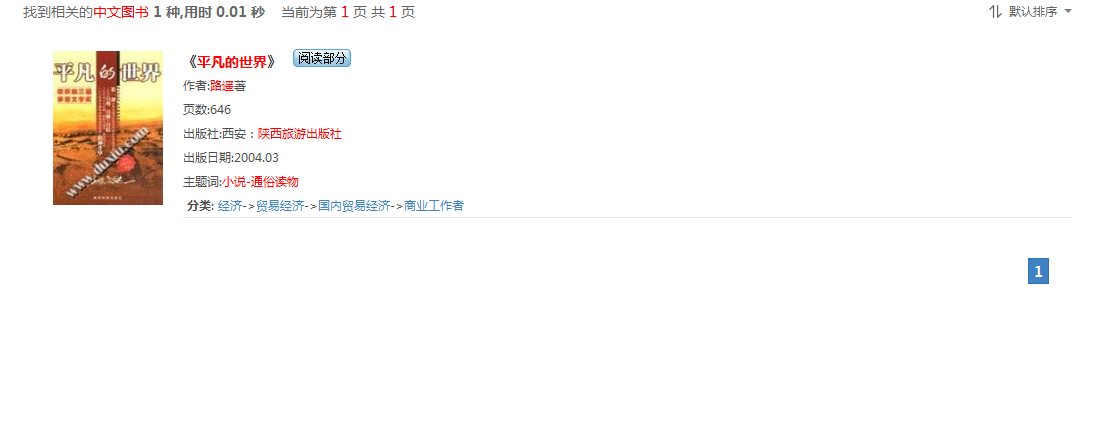 高级检索
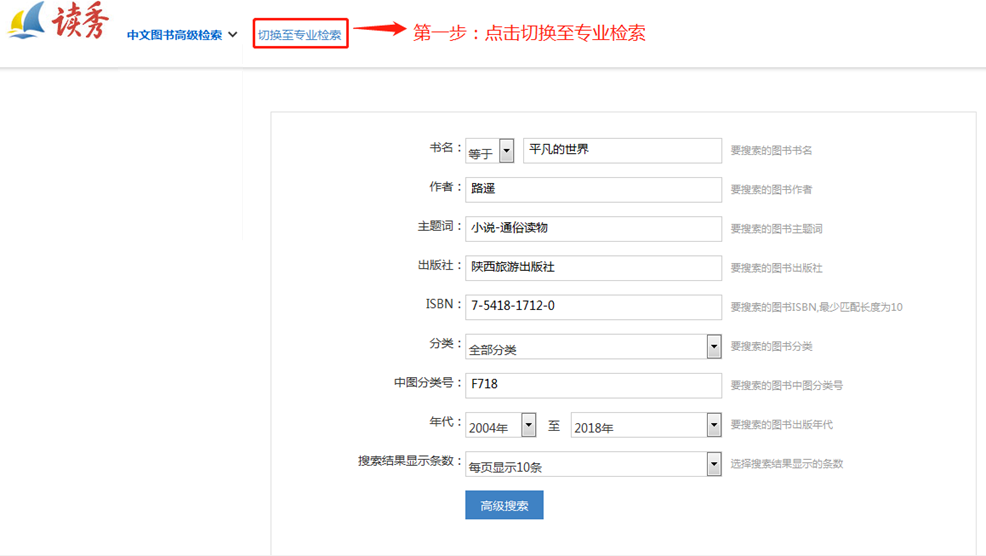 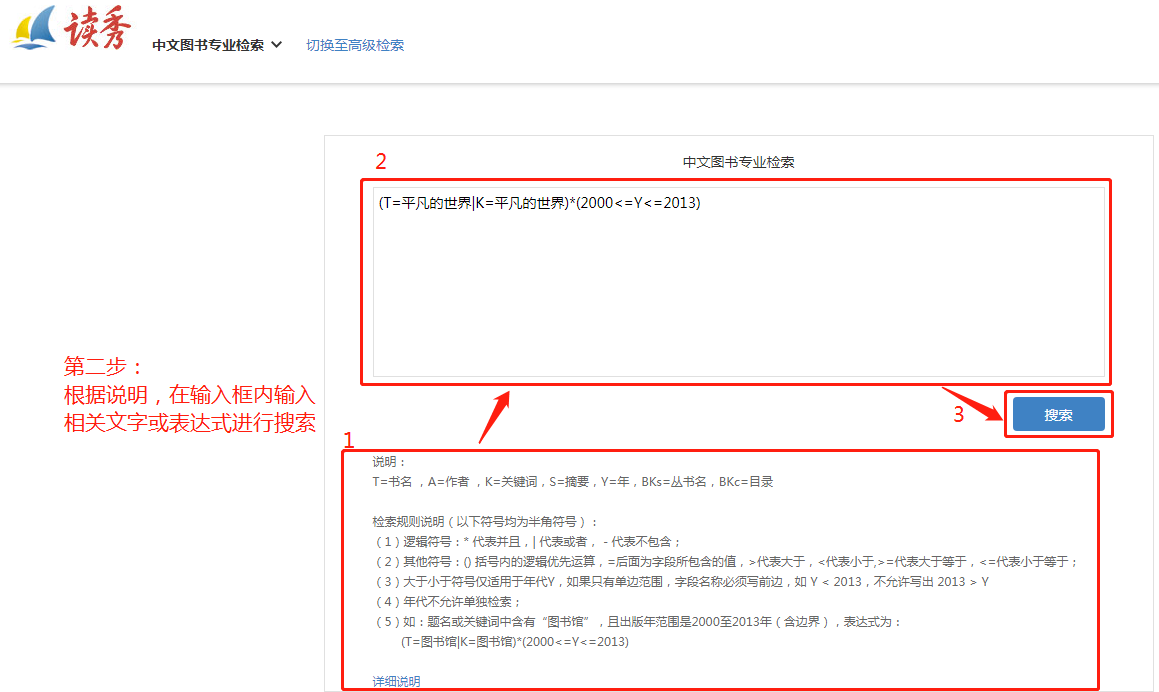 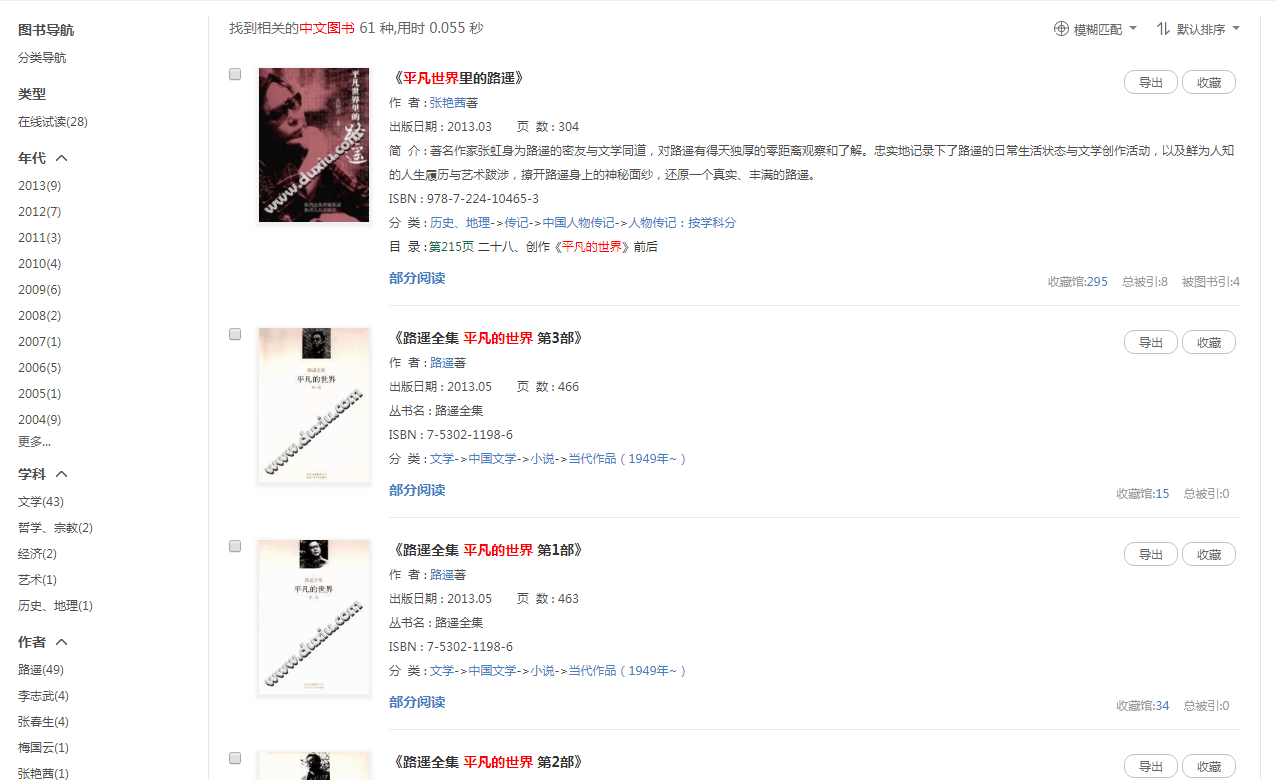 专业检索
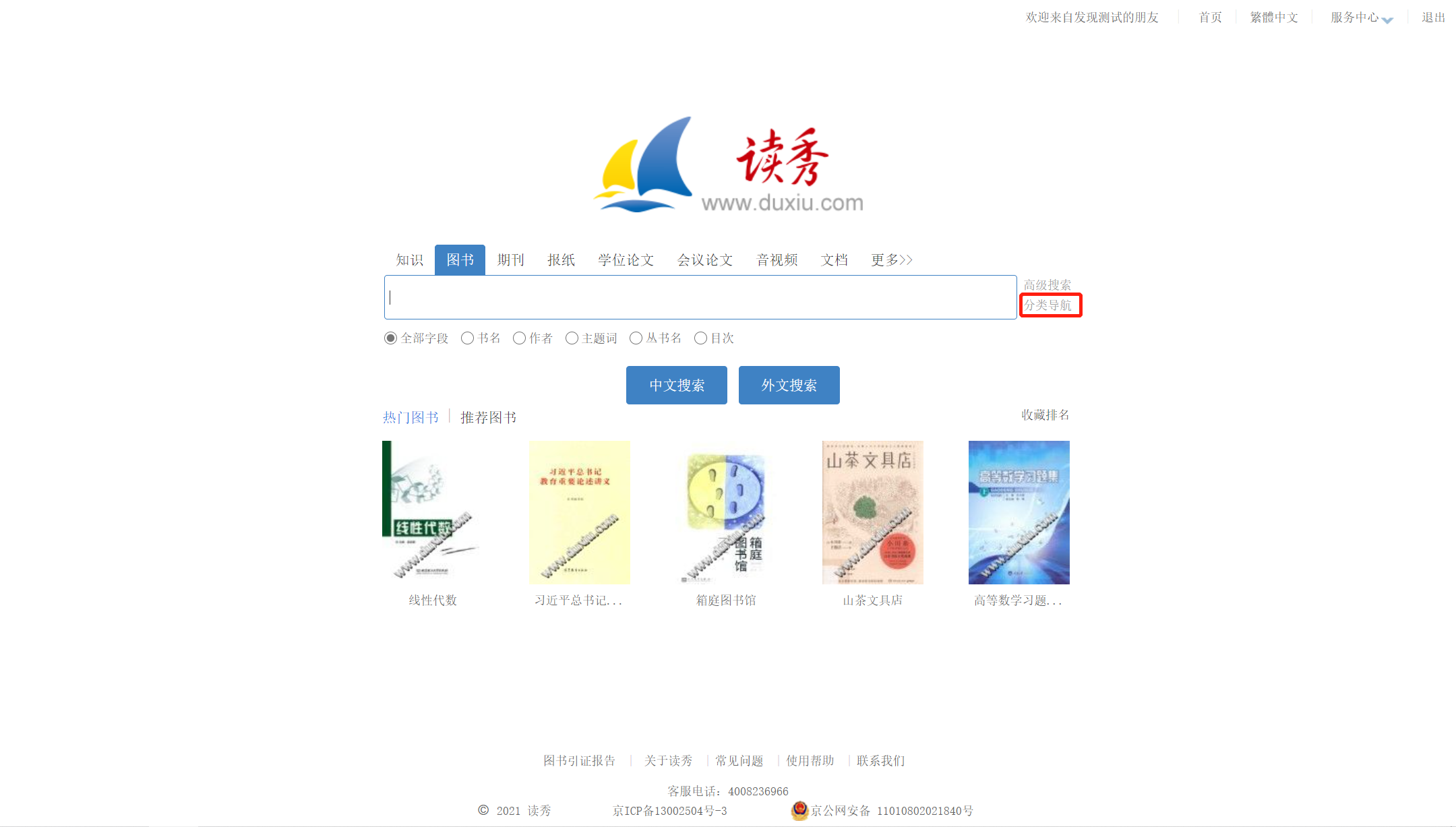 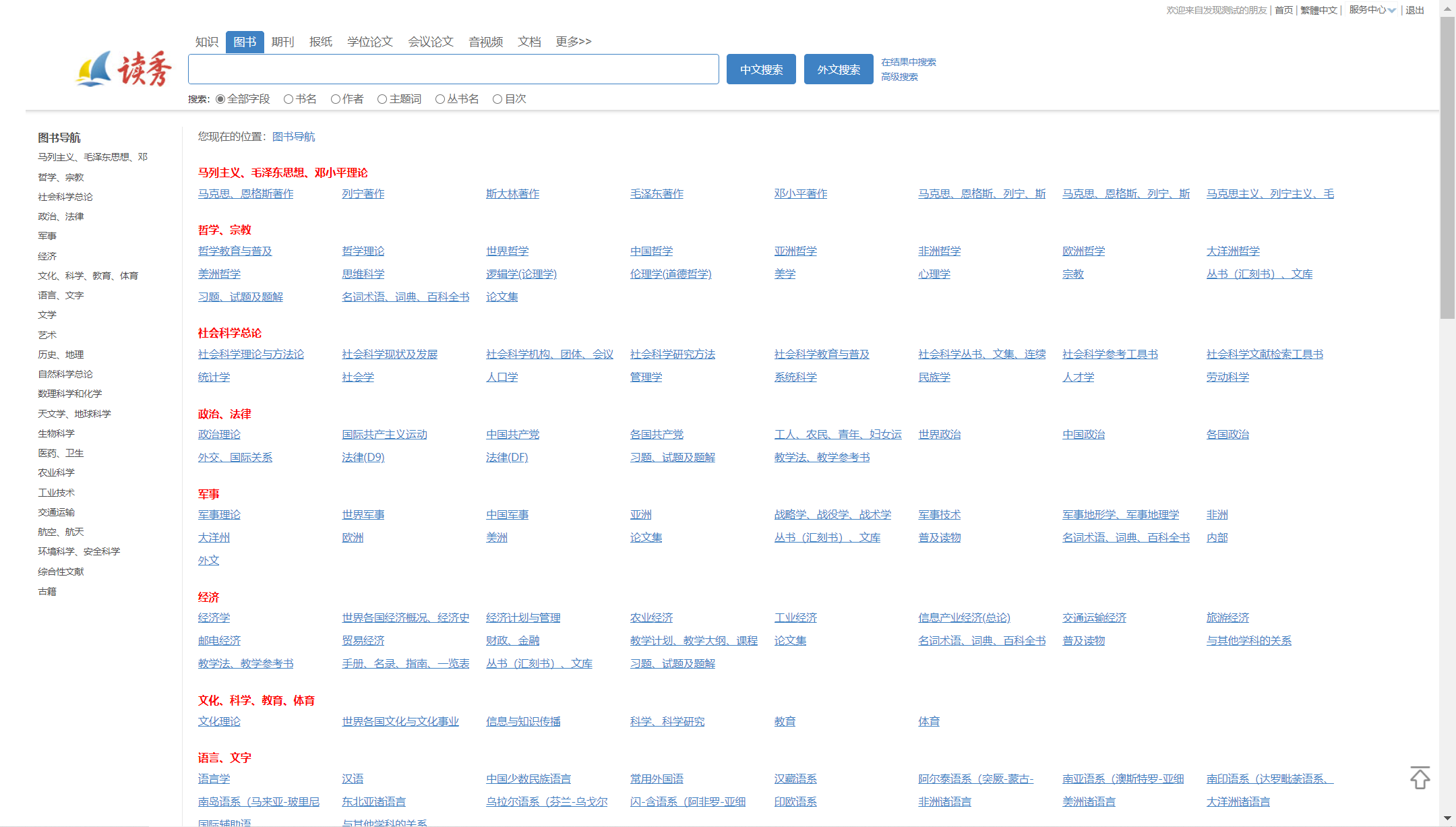 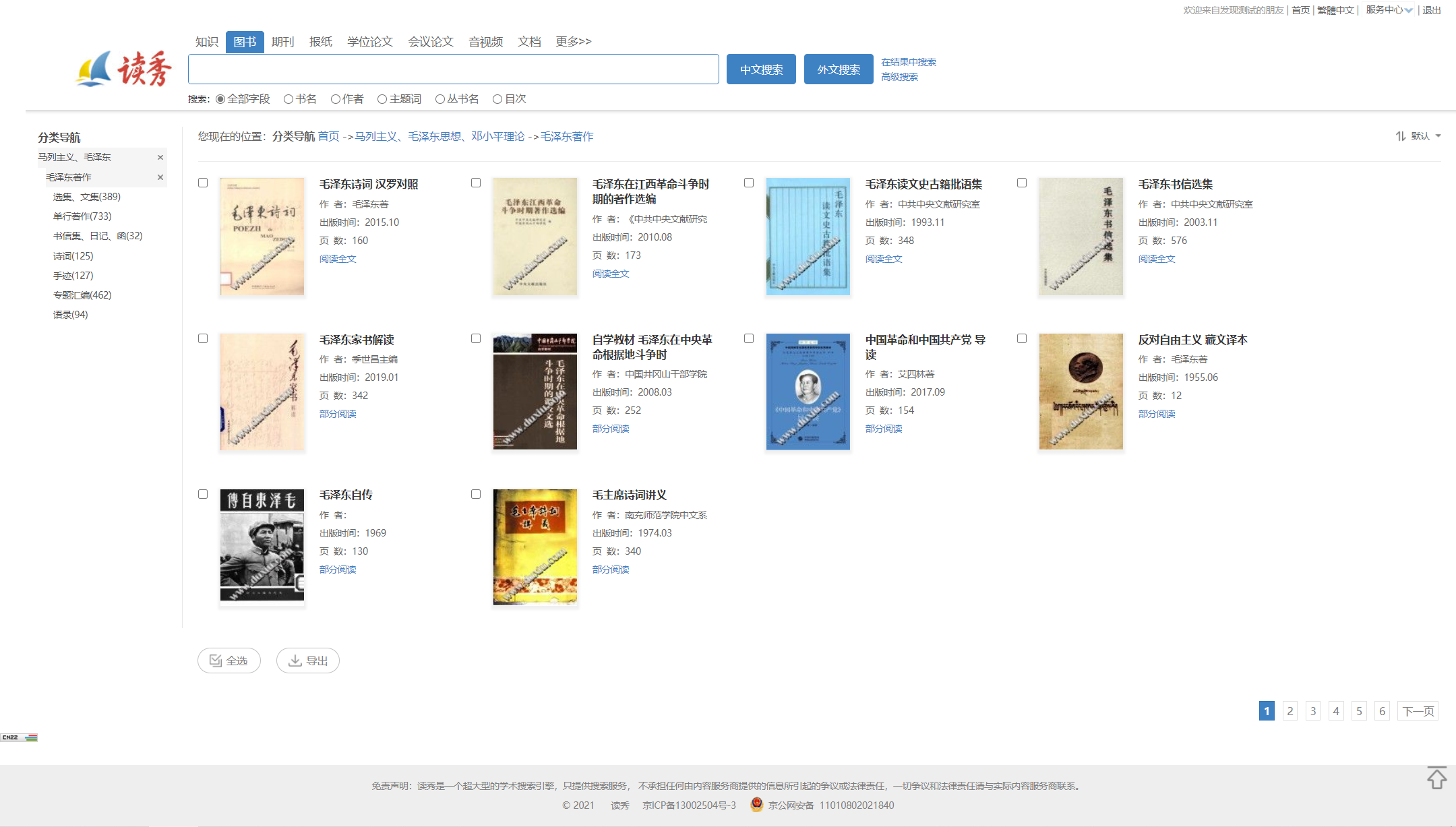 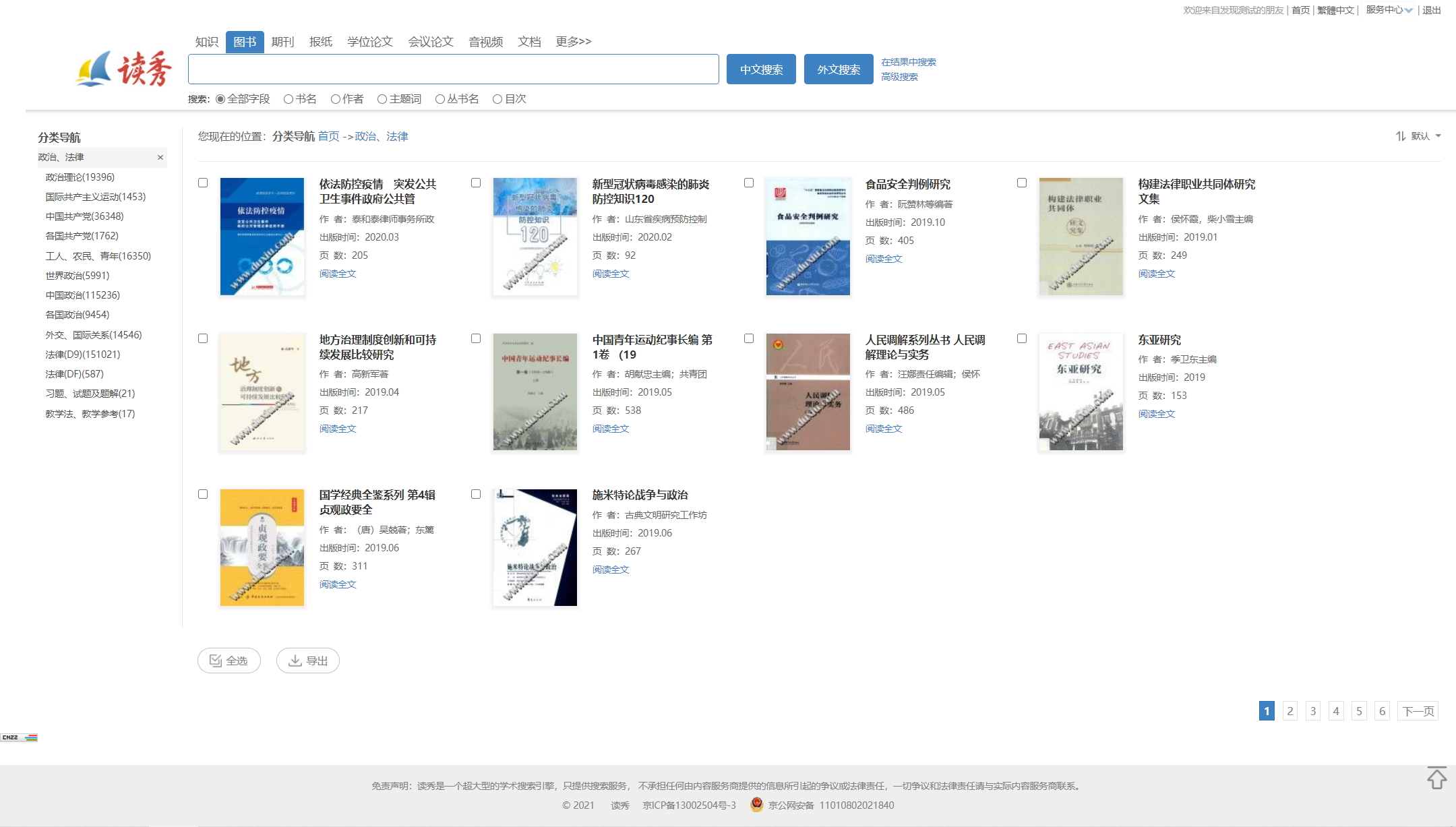 具体分类查找功能
点击导航分类
查找相关图书
根据列表标题
获取相应著作
分类导航
图书的一站式检索服务
超星
关联的检索

相关的知识、相关的人物
中文图书
一站式
解决方案
深入的检索

目录级的图书检索
立体的检索

纸、电一站式检索
2
图书的获取服务
馆藏纸本图书
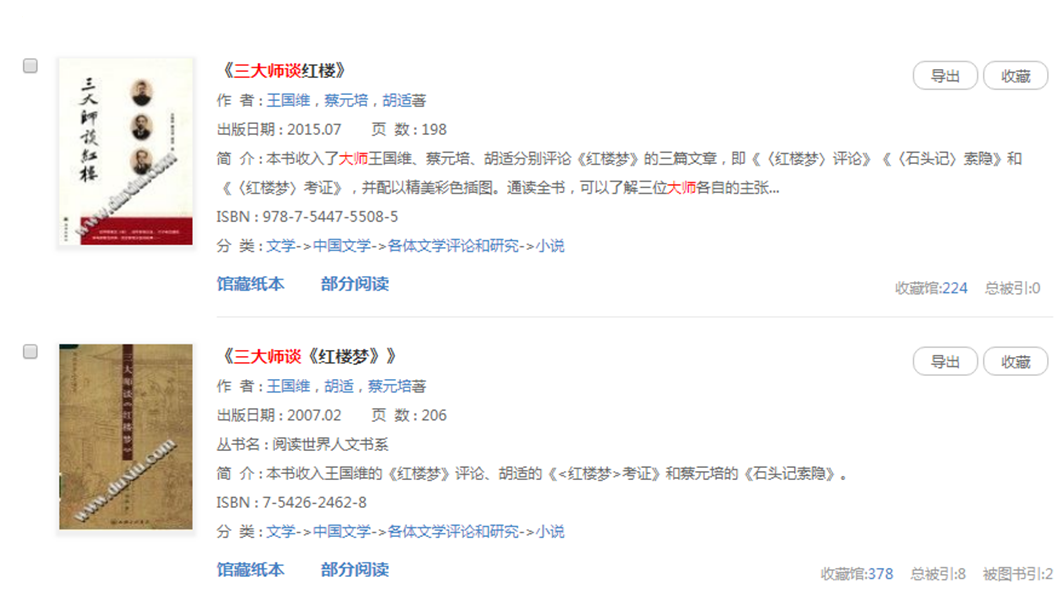 点击馆藏纸本
图书馆藏地址
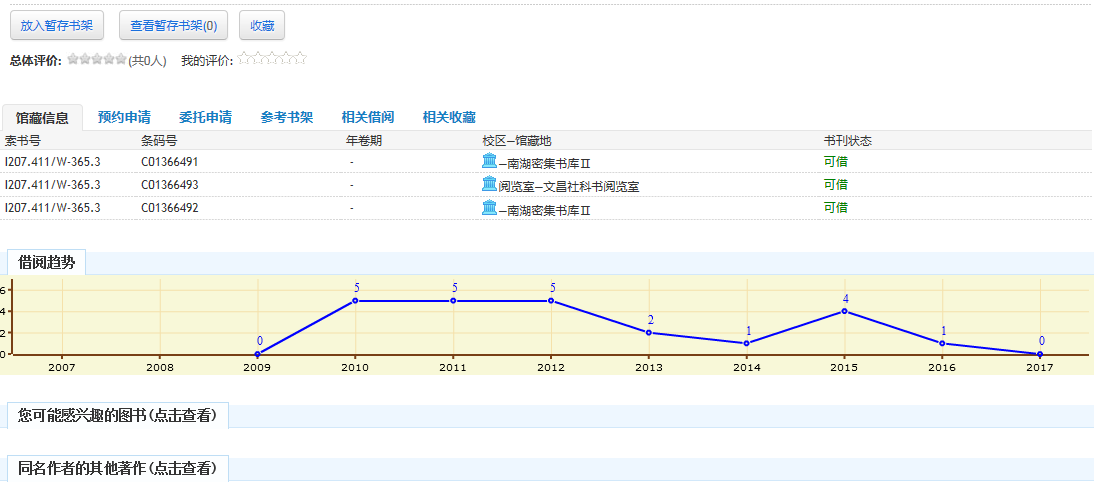 根据图书所在地获取图书
馆藏电子全文
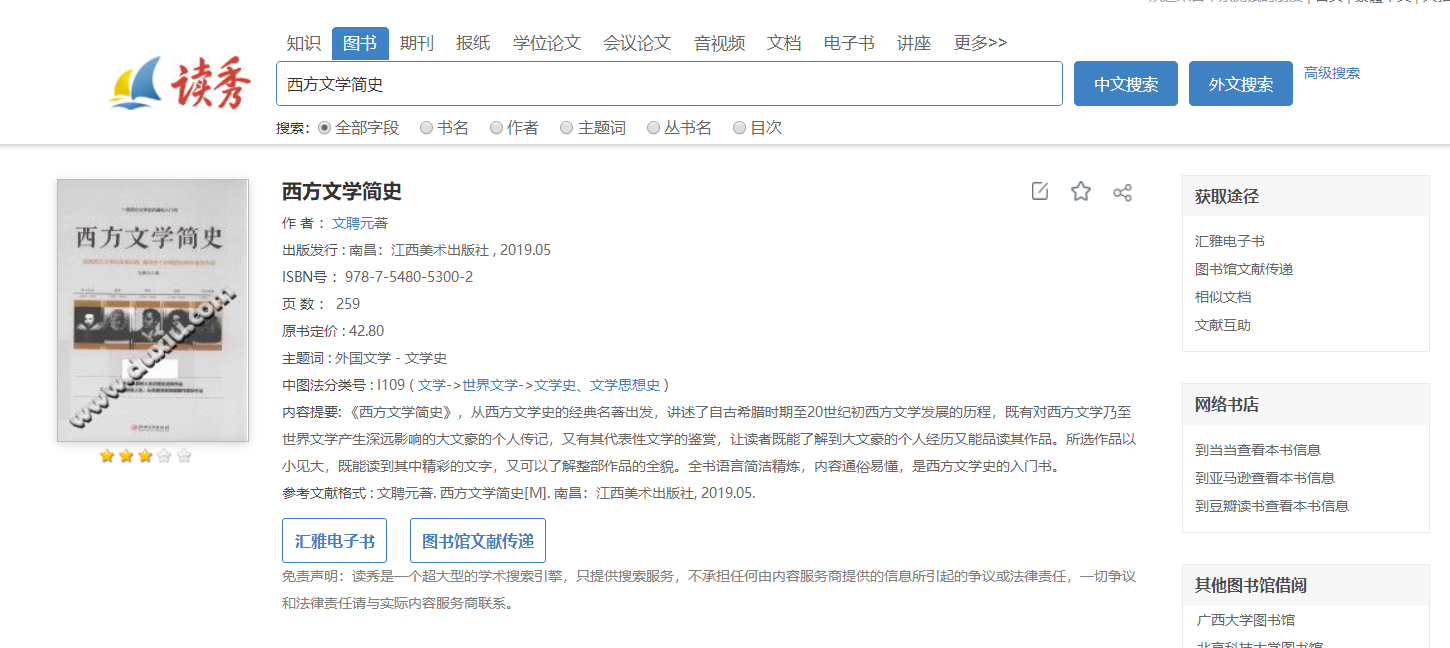 点击汇雅电子书全文阅读
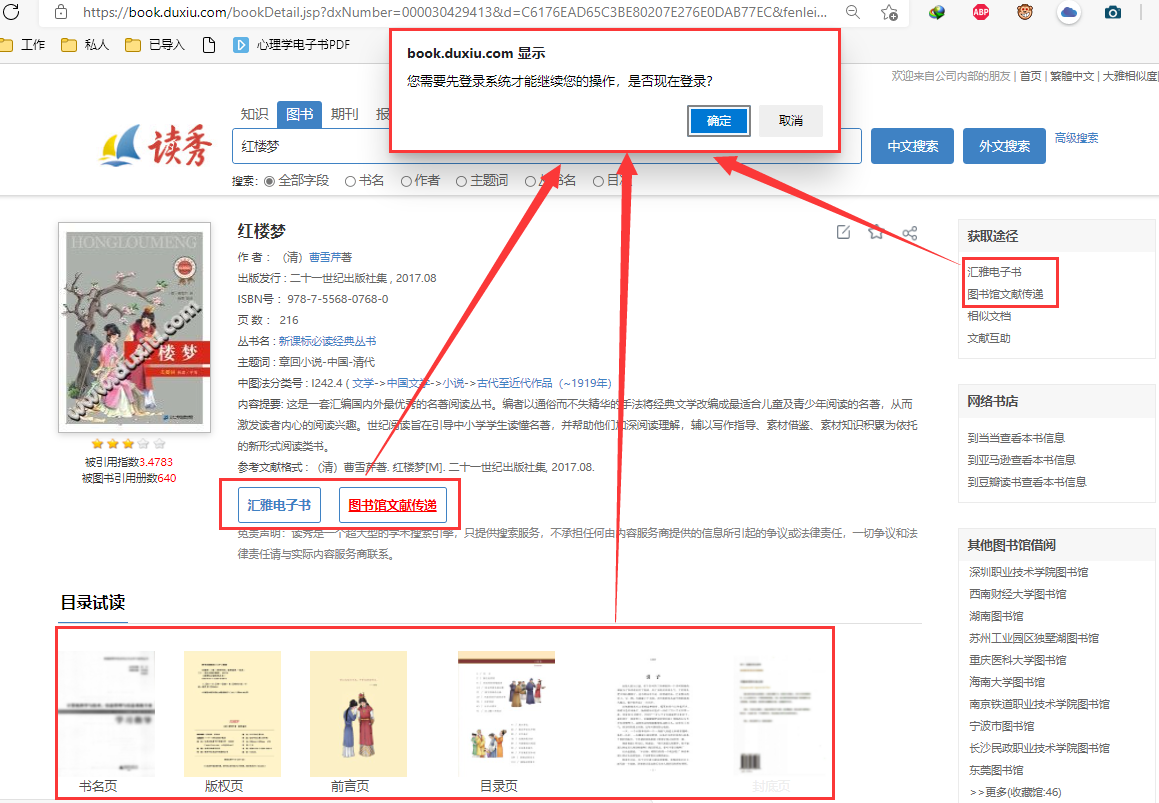 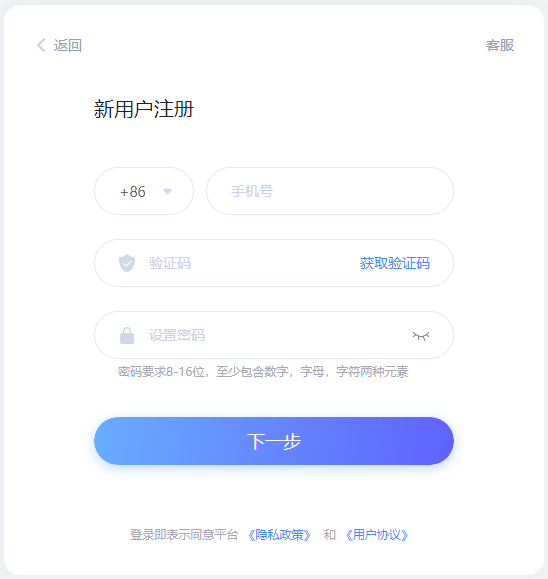 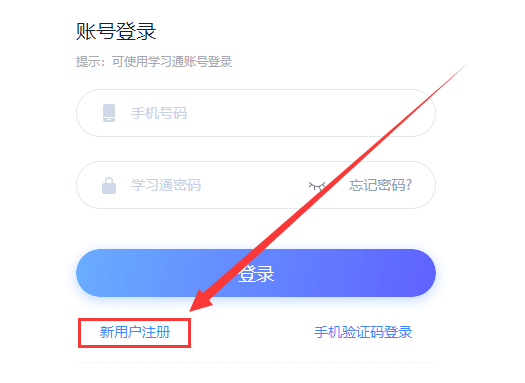 在线阅读
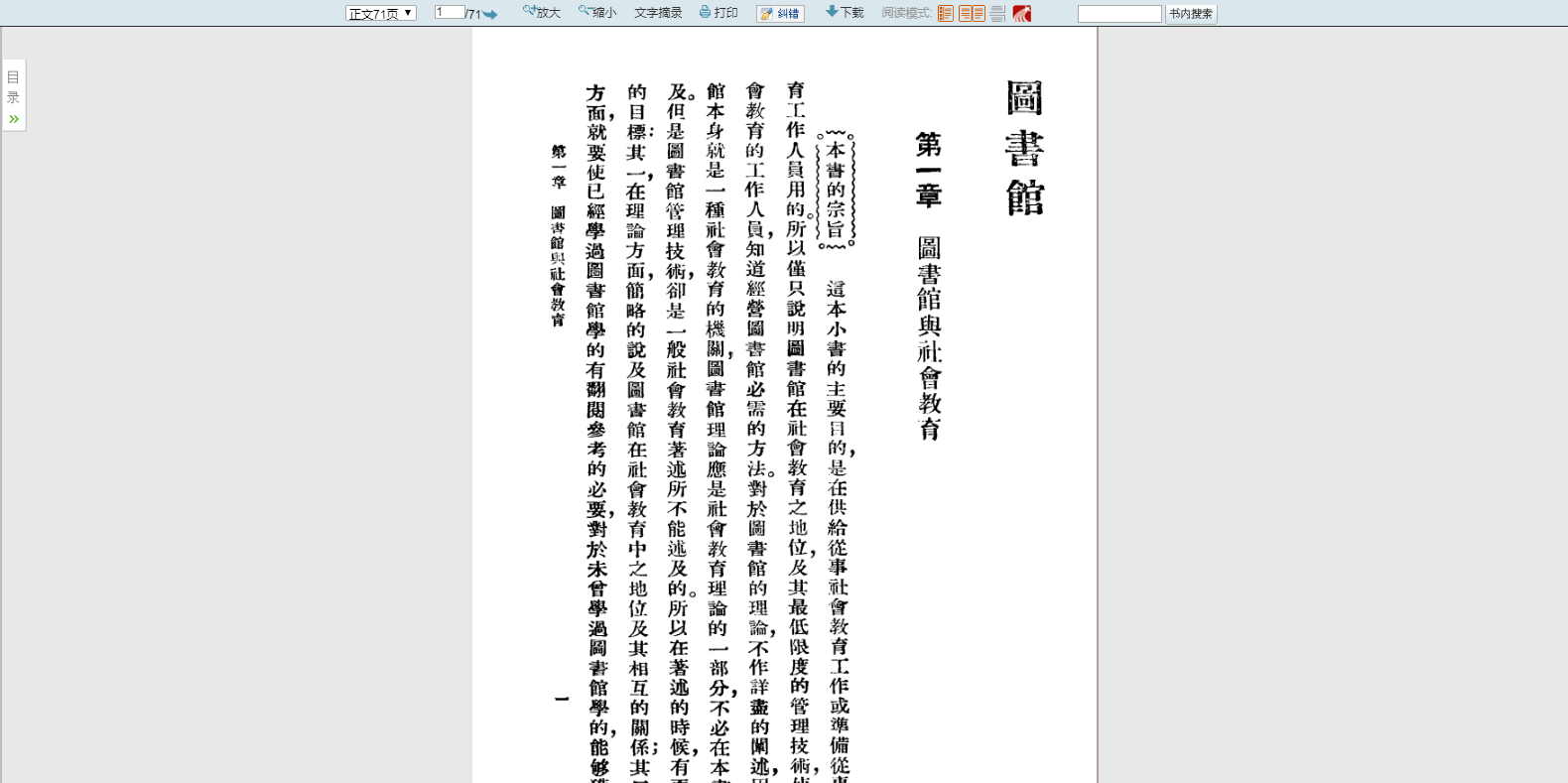 点击目录标签，查看本书目录结构
支持下载
支持书内搜索
本地下载
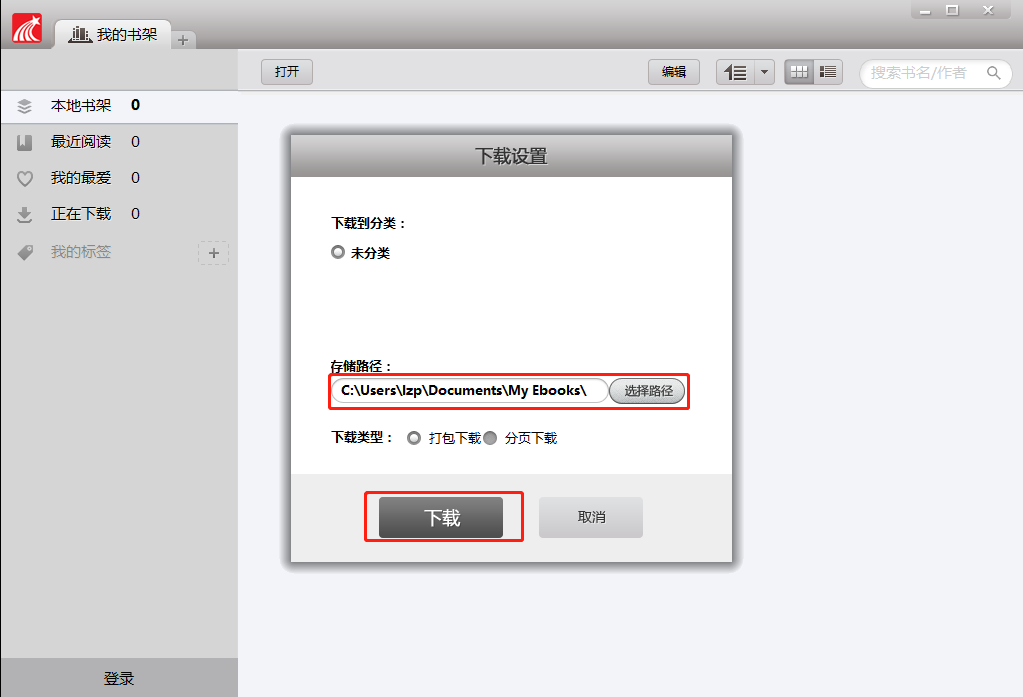 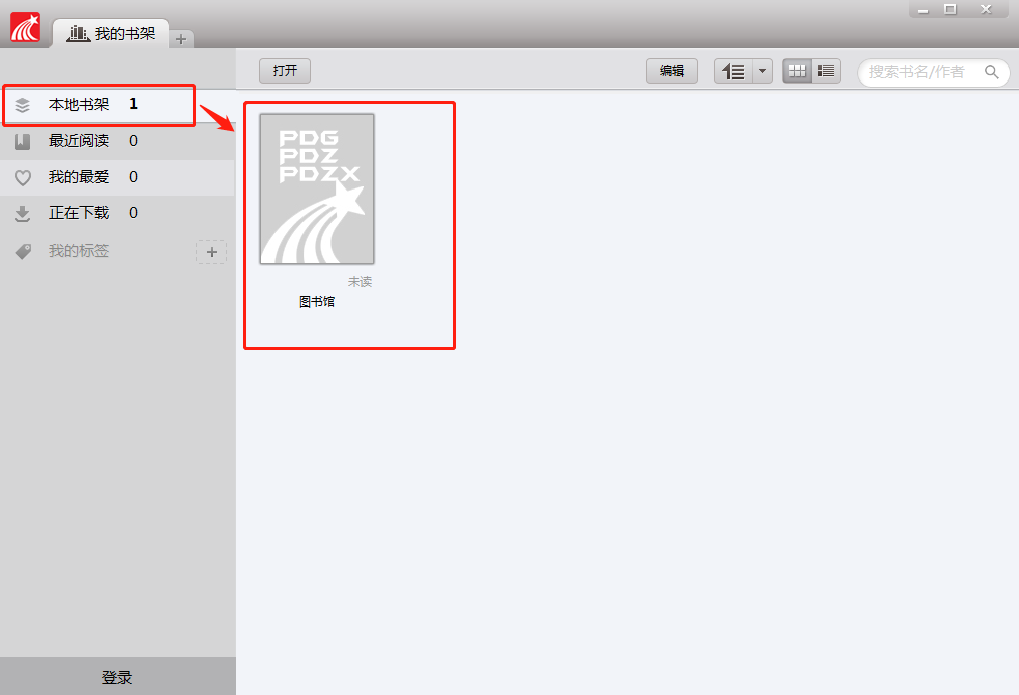 图书馆文献传递
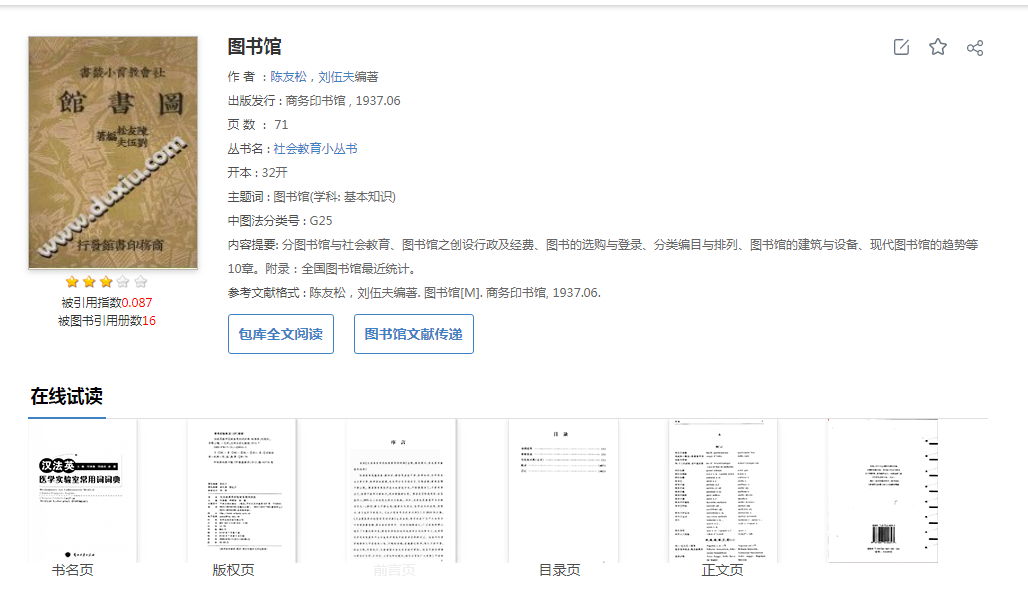 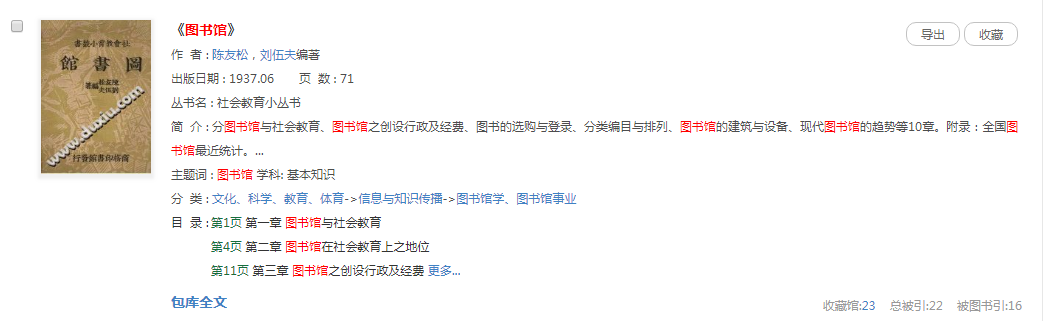 第一步：
点击图片、名称跳转详情页
第二步：
点击在线试读，可以进行线上浏览，判断是否符合自己预期
在线试读
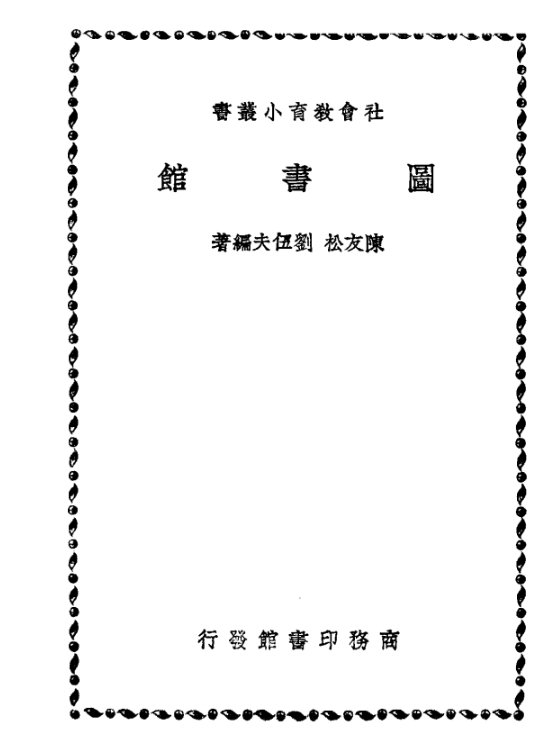 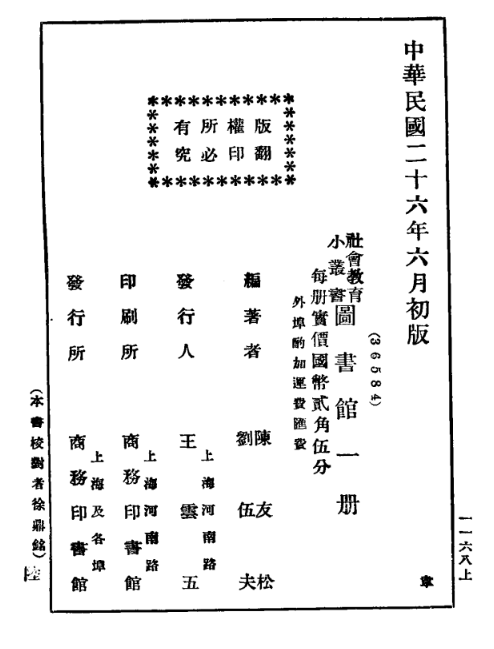 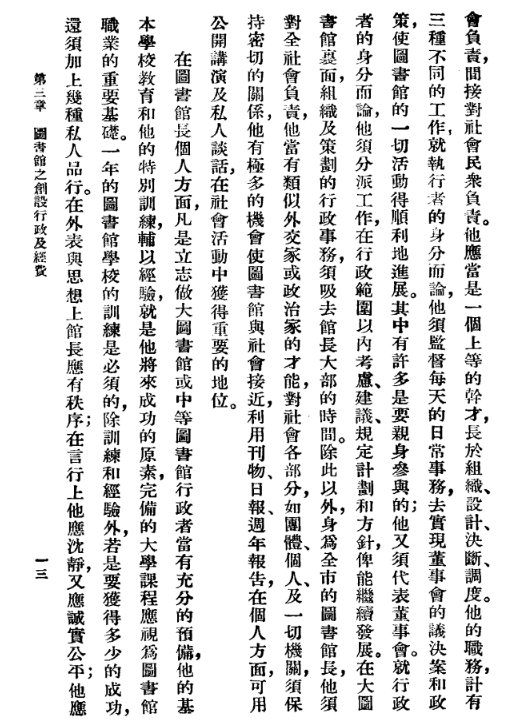 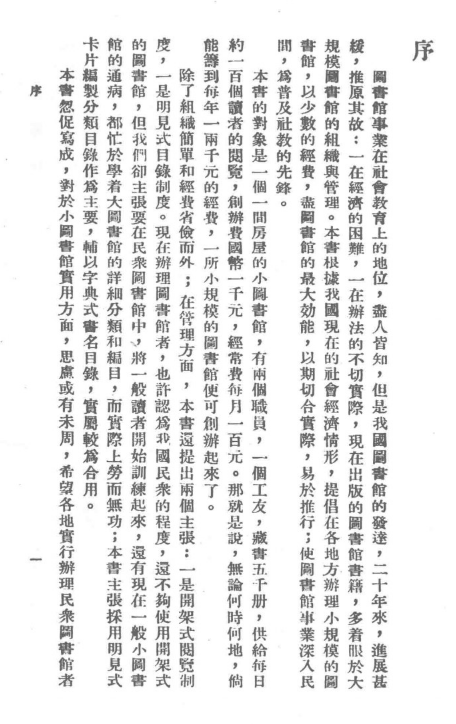 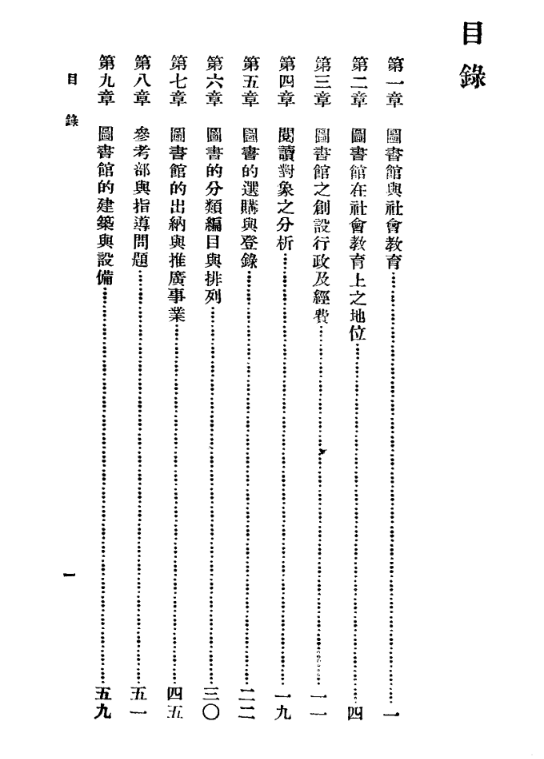 书名页
版权页
前言页
完整目录页
部分正文页
图书馆文献传递
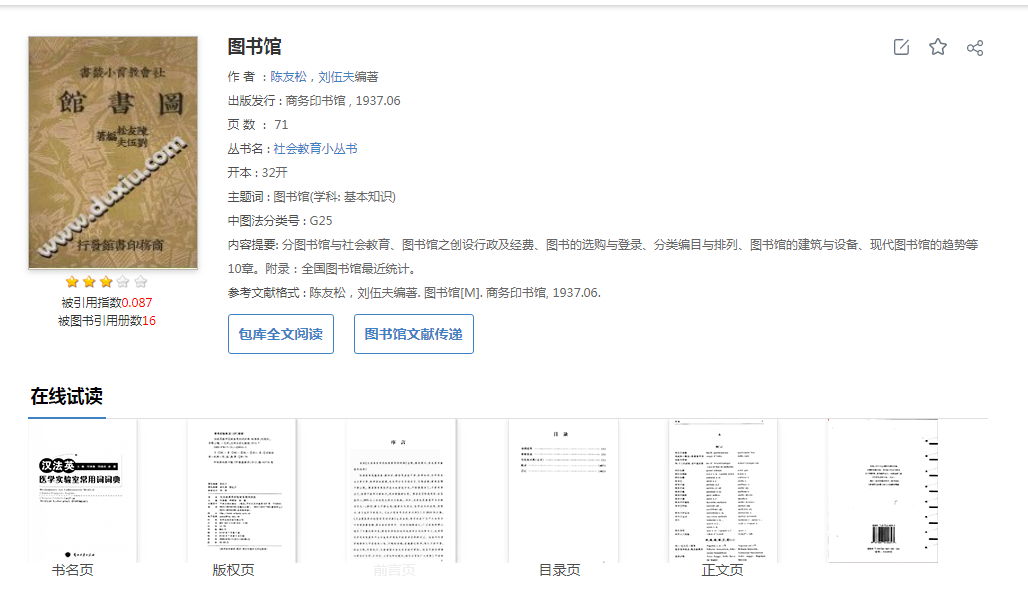 第三步：
点击图书馆文献传递
图书馆文献传递
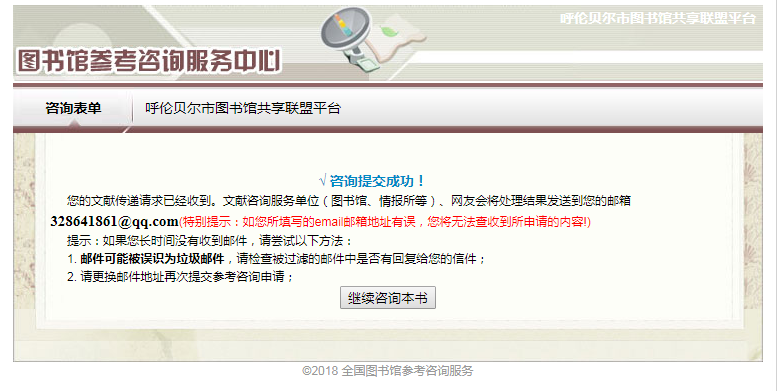 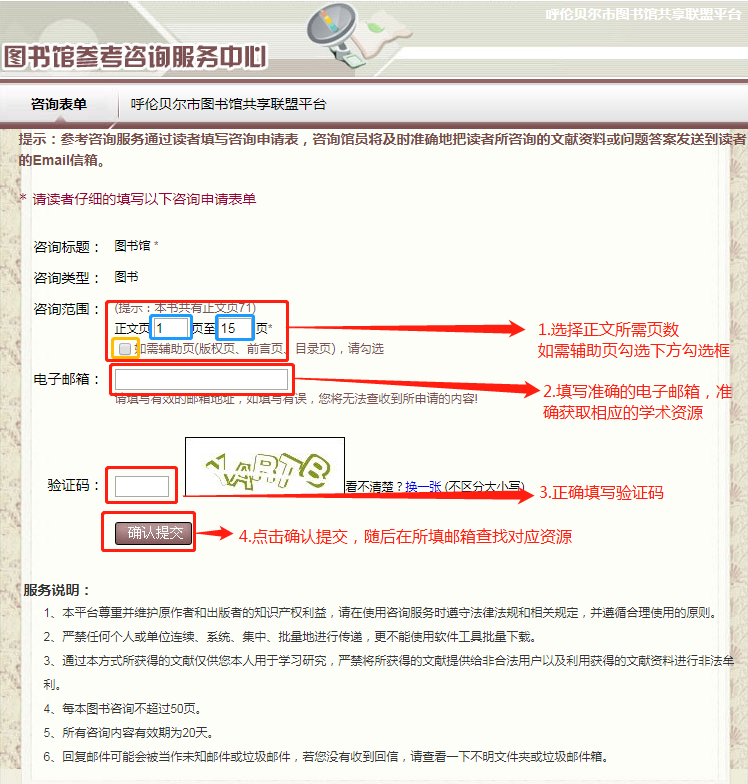 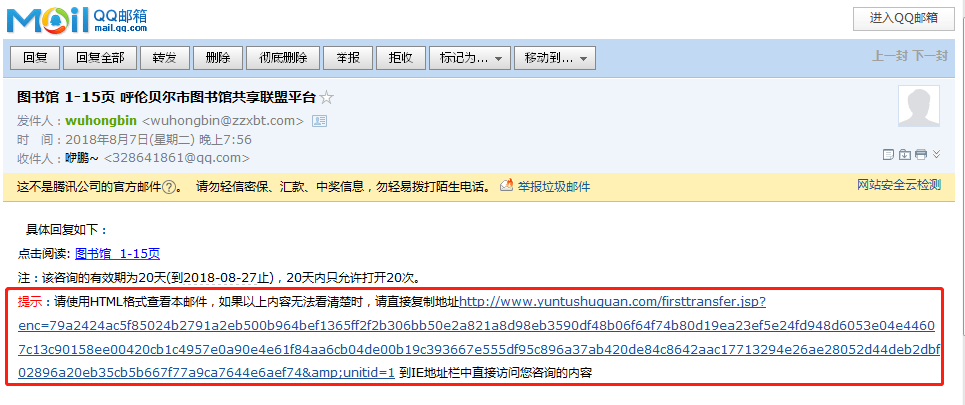 在线阅读
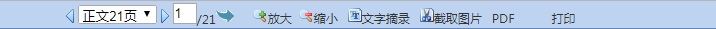 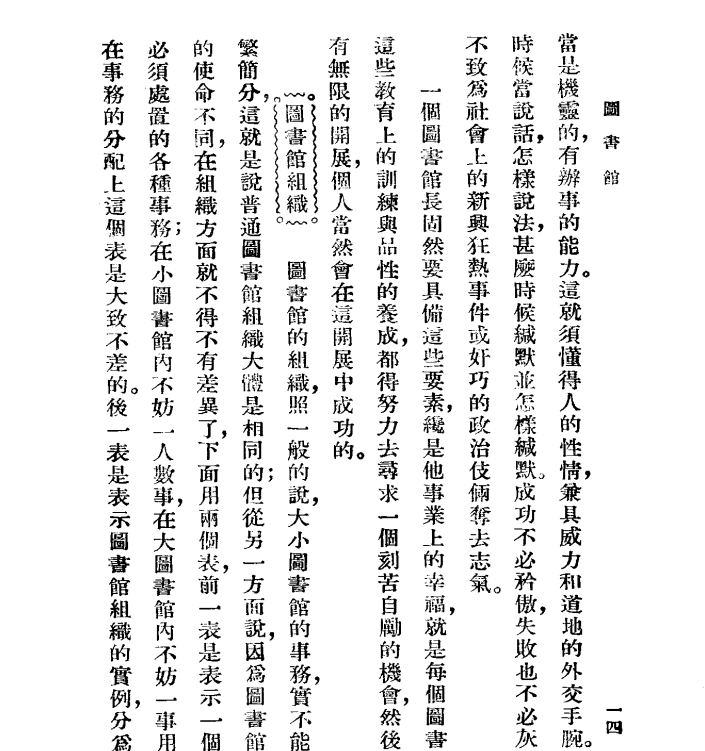 图书的多种获取服务
超星
1
馆藏电子全文
2
馆藏纸本图书
3
图书馆文献传递
3
全新的知识点阅读模式
知识搜索：梅花三弄的由来
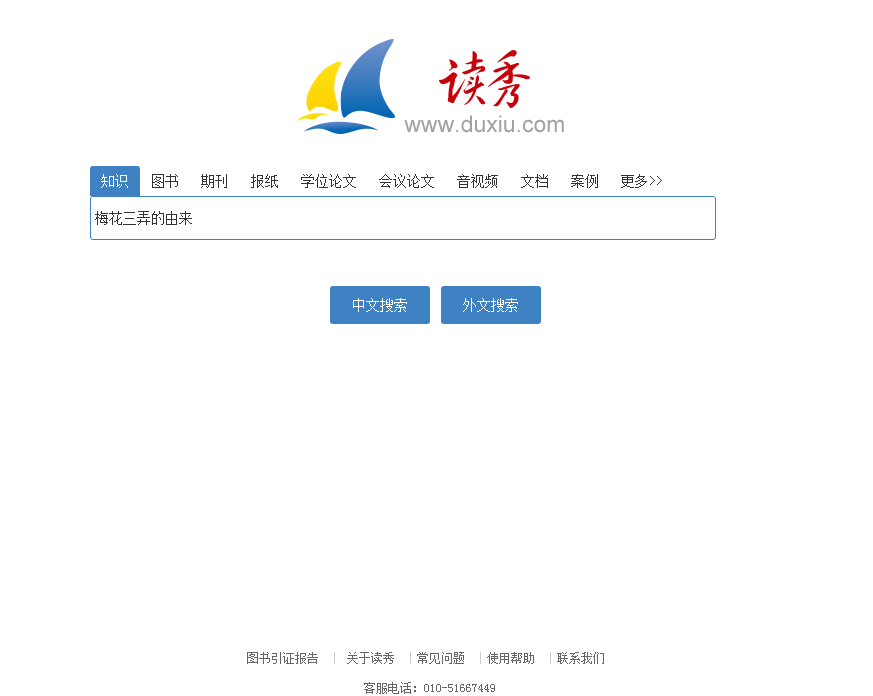 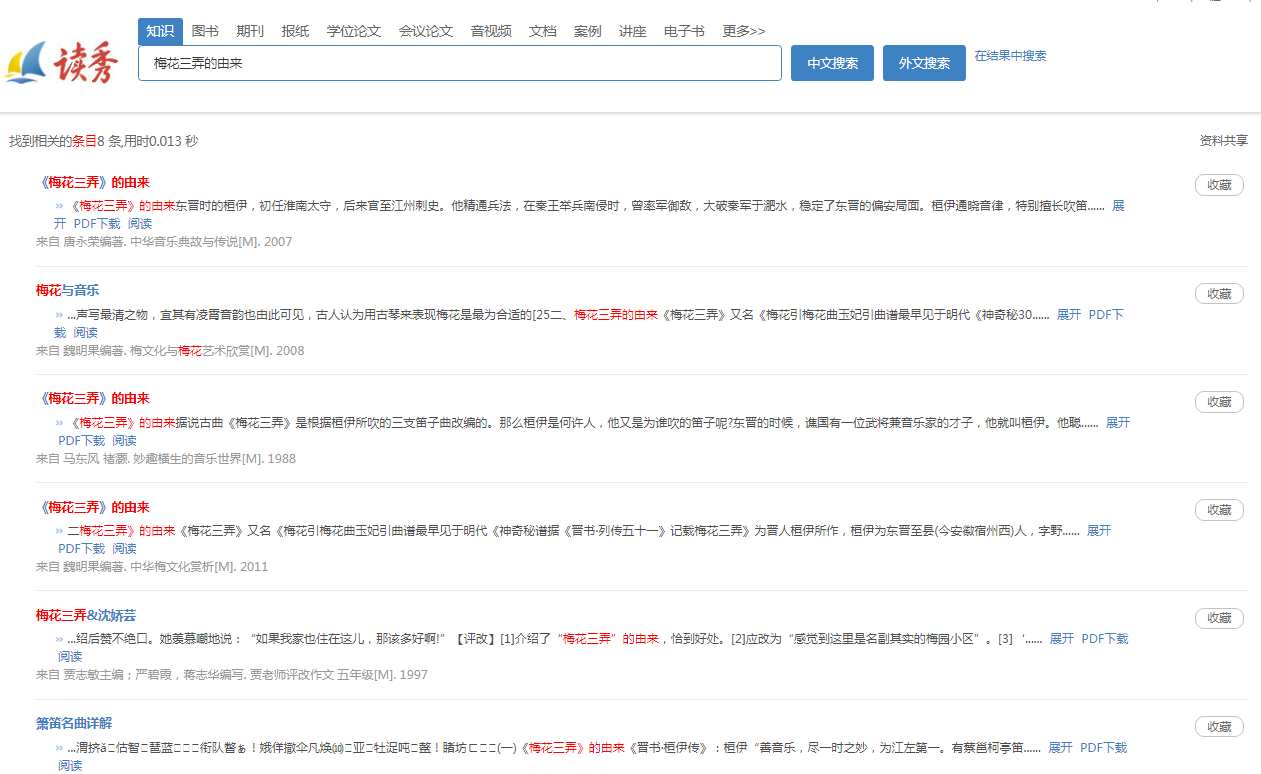 快速定位问题知识点
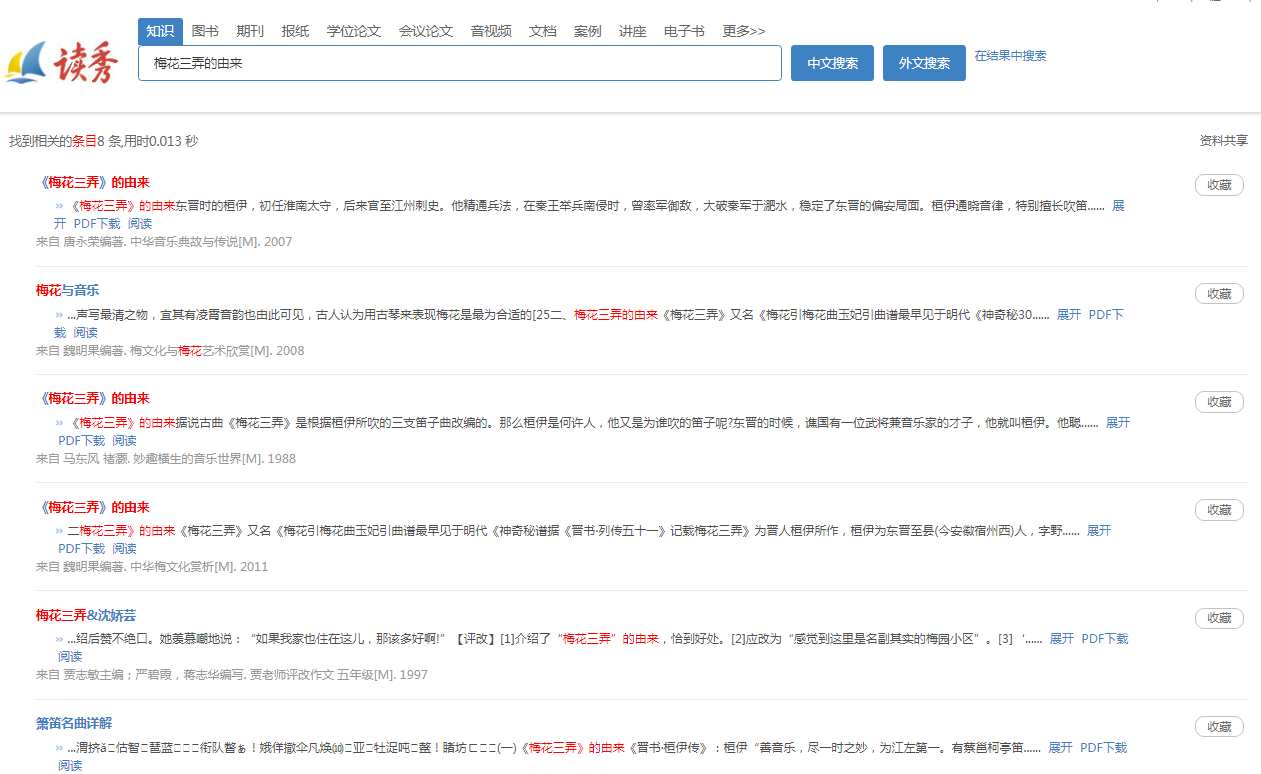 找到与自己预期相符的相应知识点
直接点击阅读按钮进行阅读
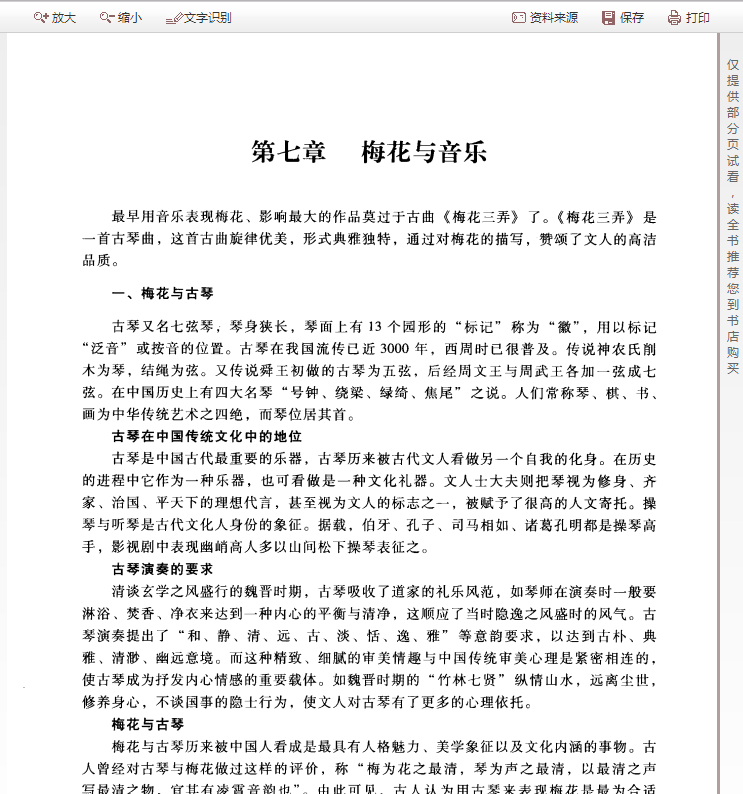 知识阅读页
文字识别
支持放大与缩小
点击资料来源
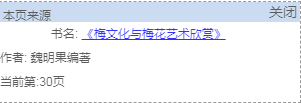 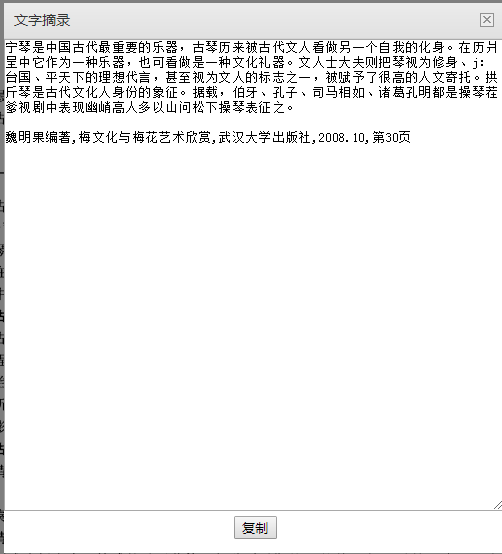 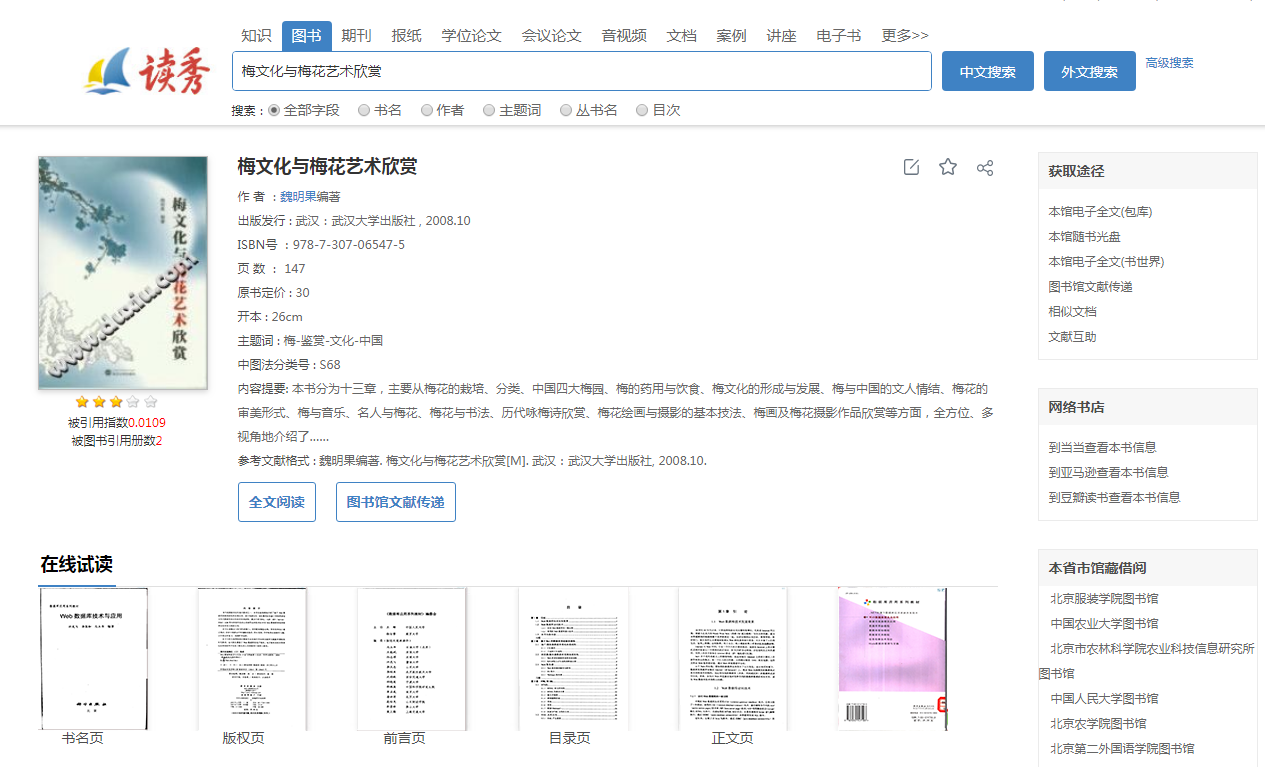 图书详细信息页
从本页来源到达图书信息
全新的知识点阅读模式
超星
任何一句话
任何一个知识点
任何一个章节
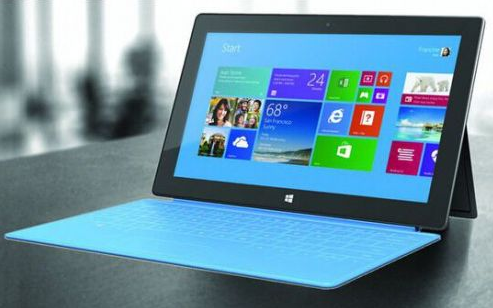 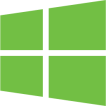 将所有图书打碎，以章节目录为基础


深度阅读，在碎片化、海量高维数据的帮助下加强公众的探索分析体验
4
图书之外的资源补缺
资源补缺
超 星
除了中文图书以外的资源补缺系统
图书馆
未购买资源
已购买资源
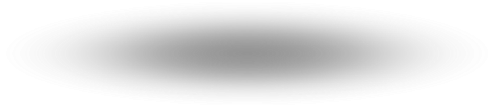 通过区域联盟建立资源共享服务平台
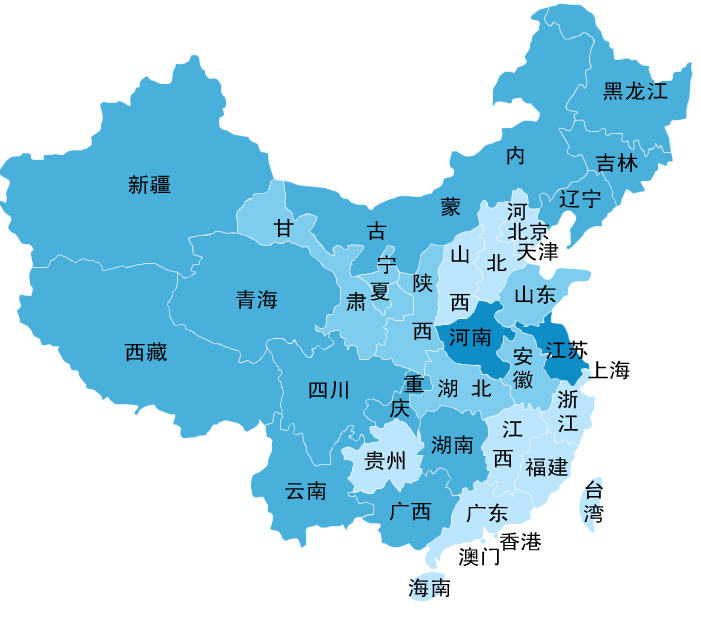 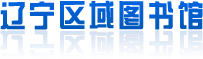 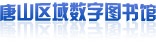 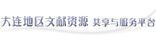 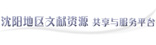 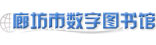 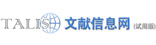 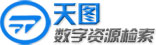 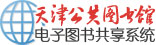 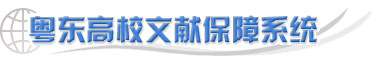 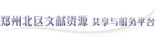 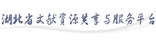 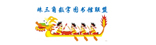 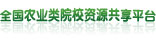 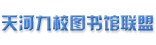 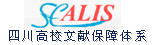 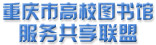 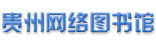 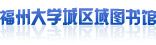 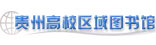 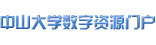 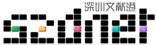 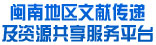 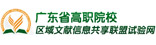 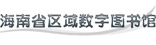 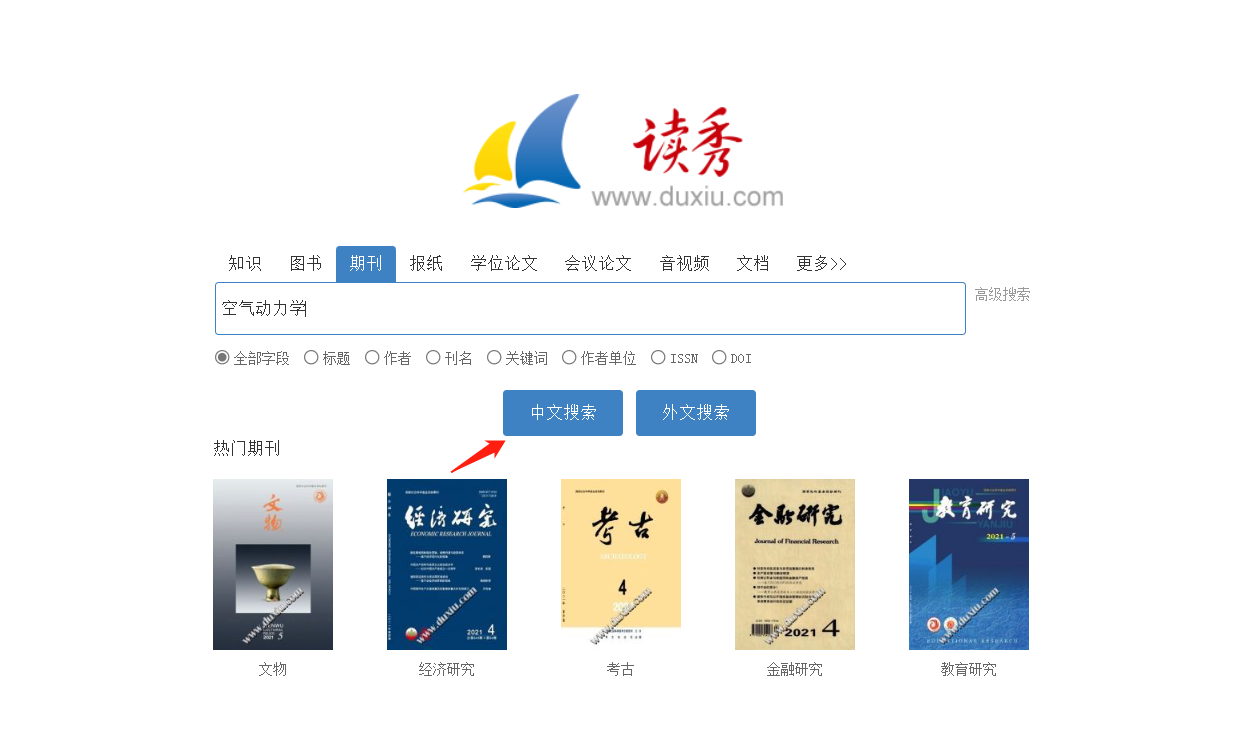 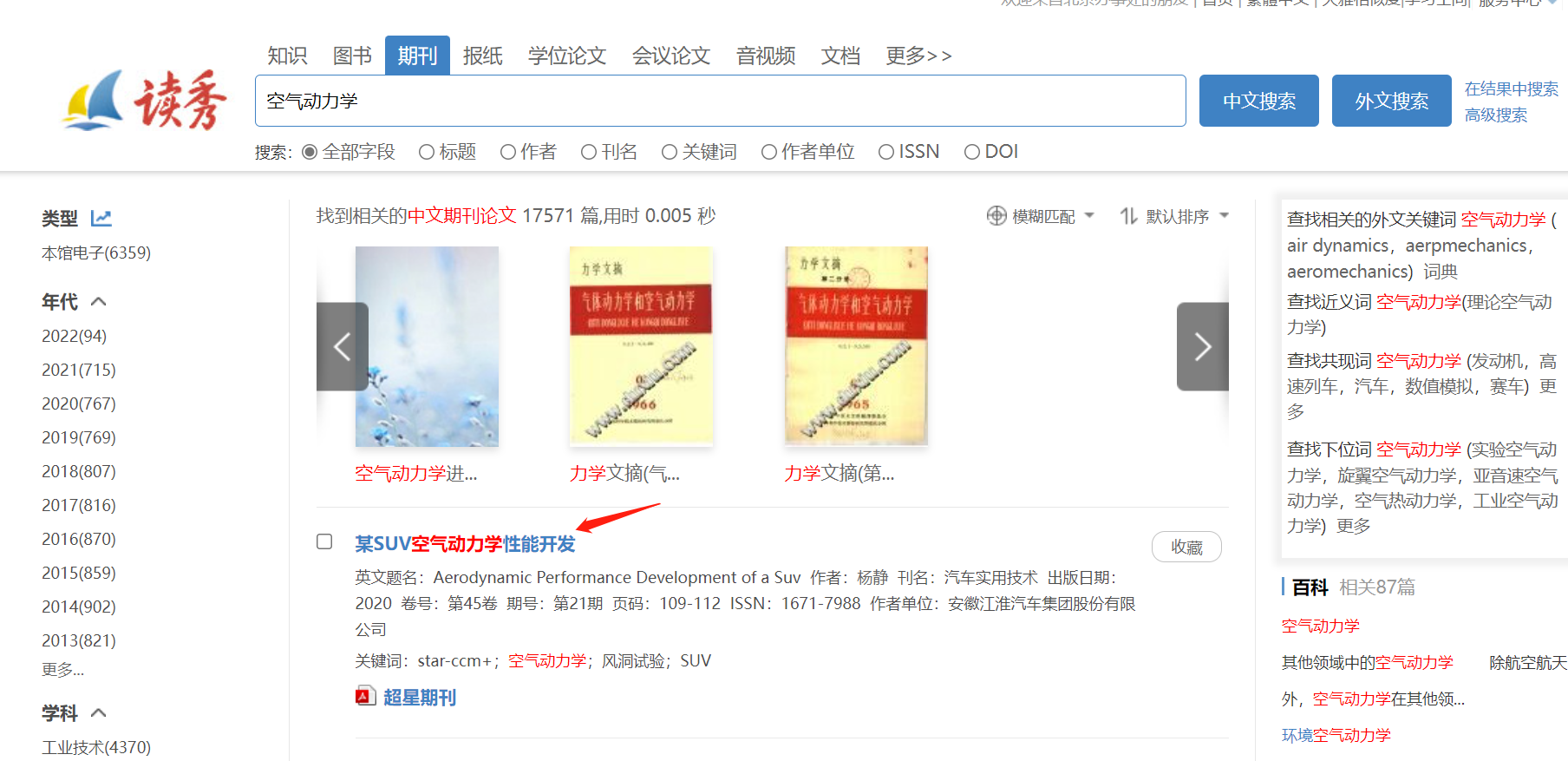 点击题名
电子全文
下载全文
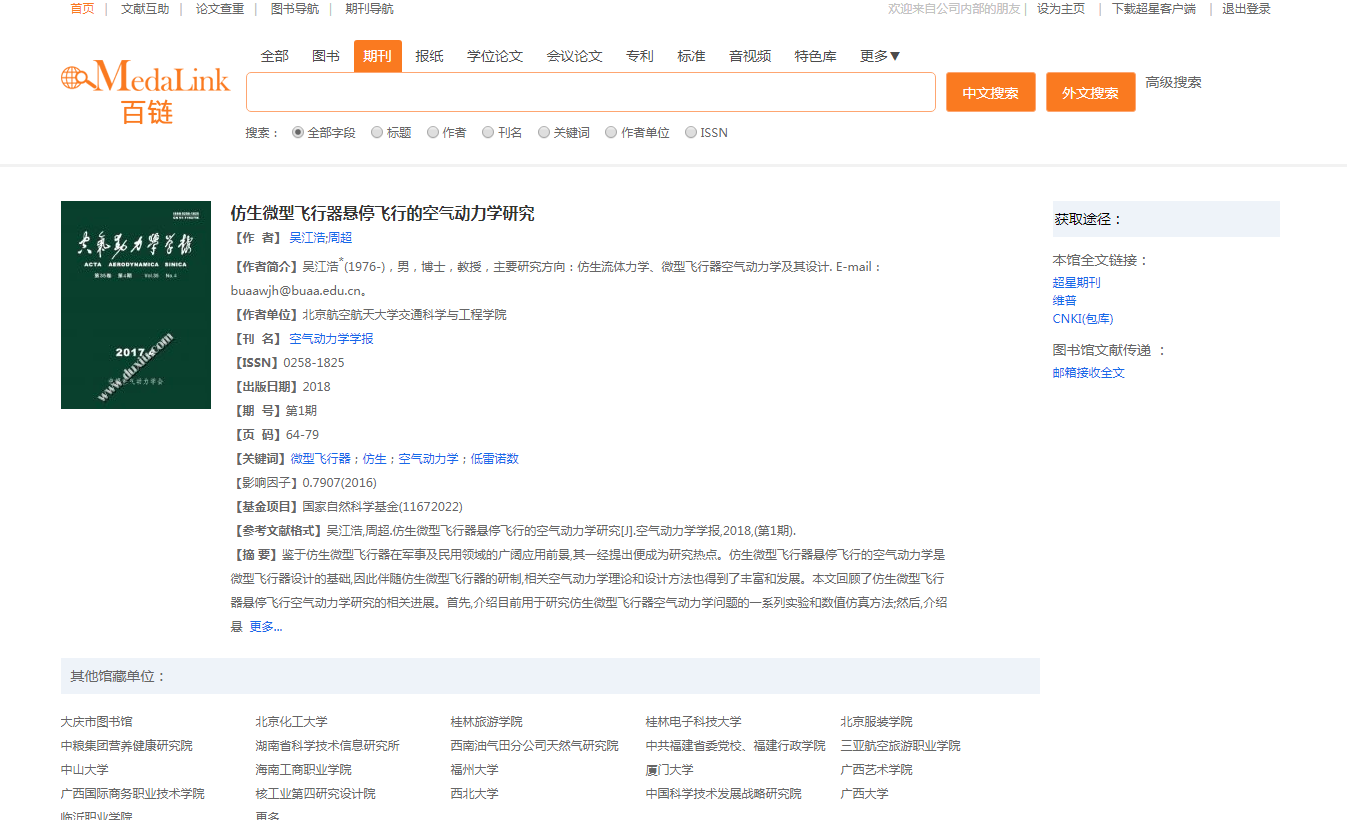 邮箱接收全文
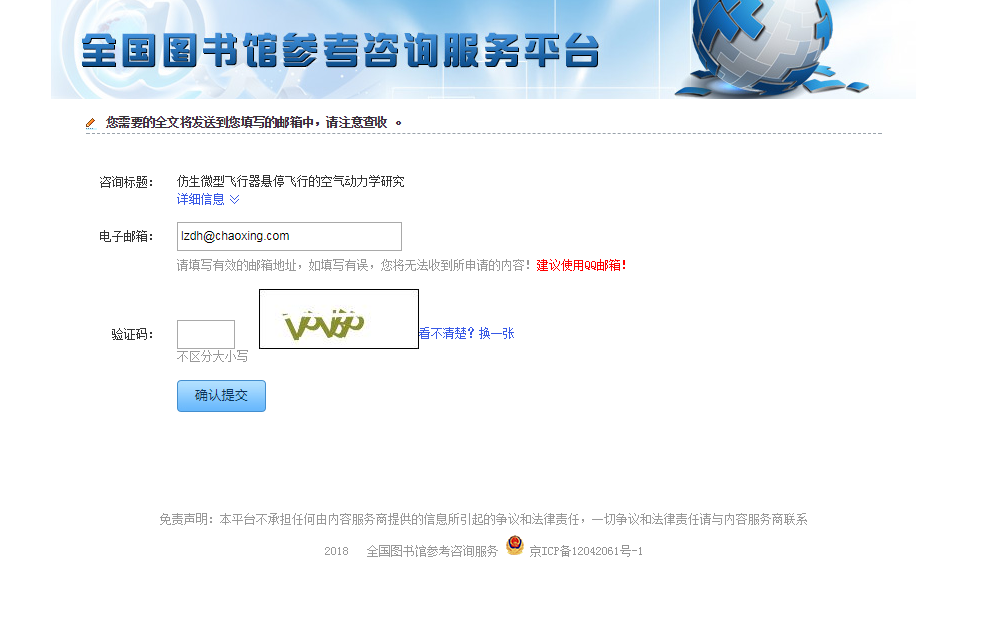 填写传递表单
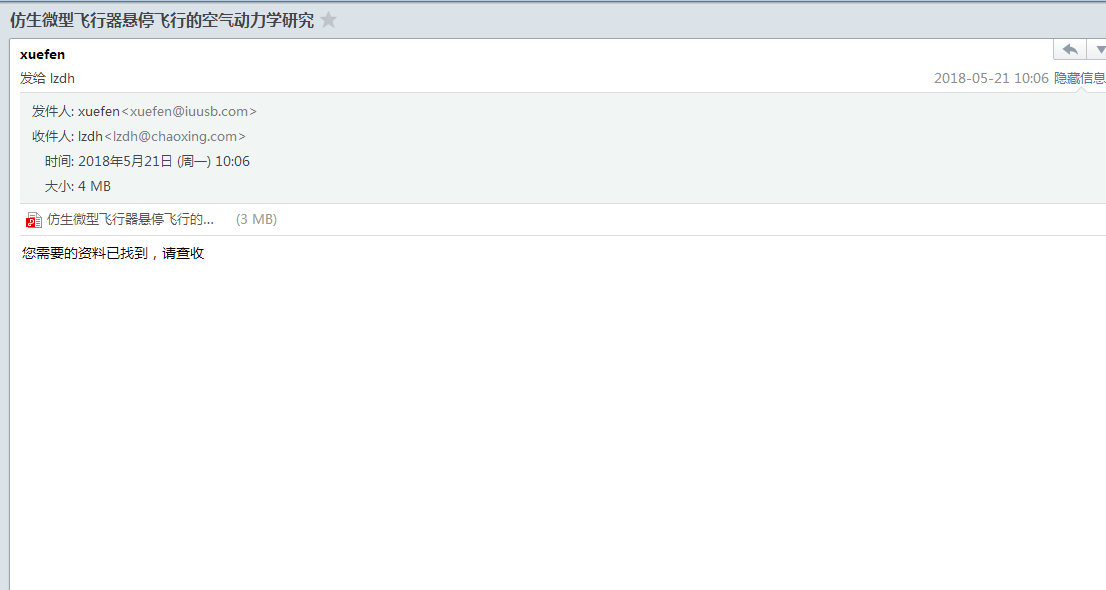 收到图书馆回复邮件
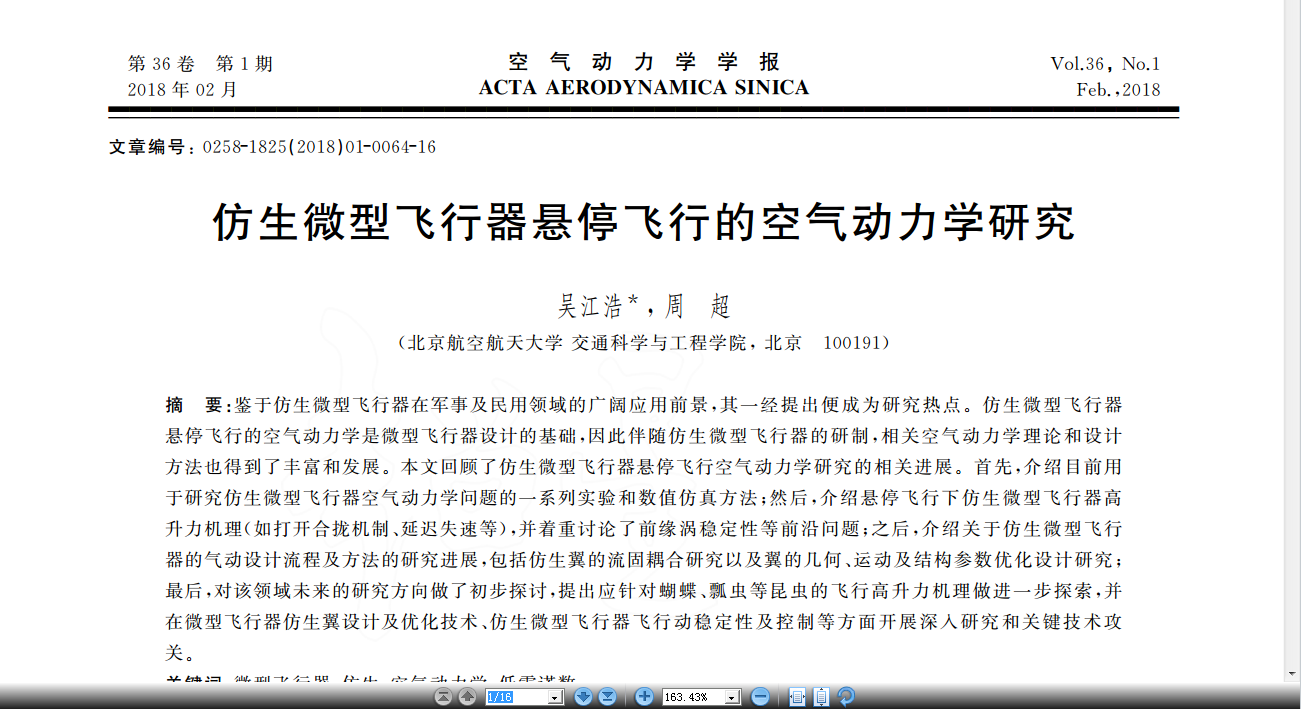 传递得到文章
外文检索
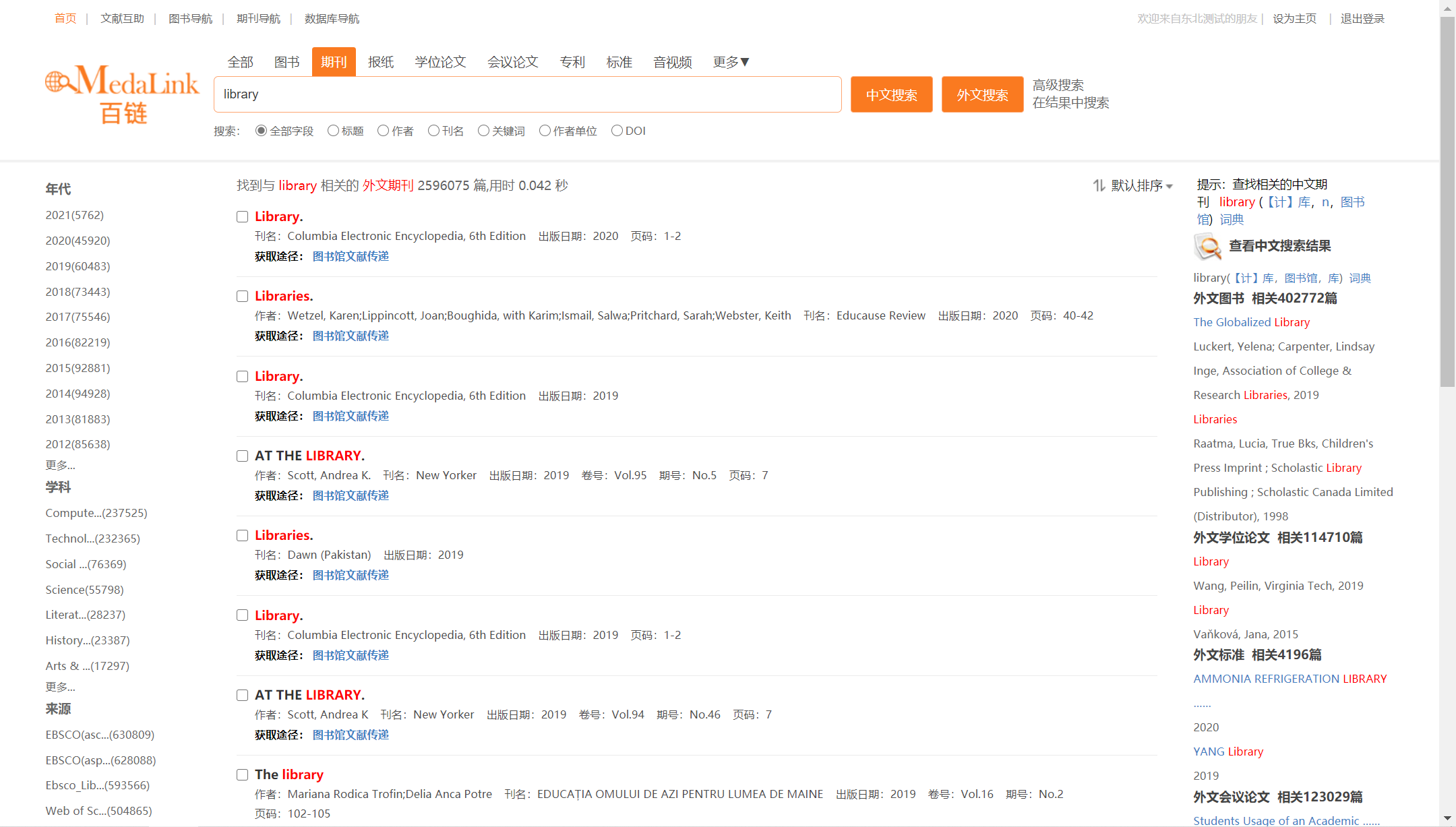 点击题名链接
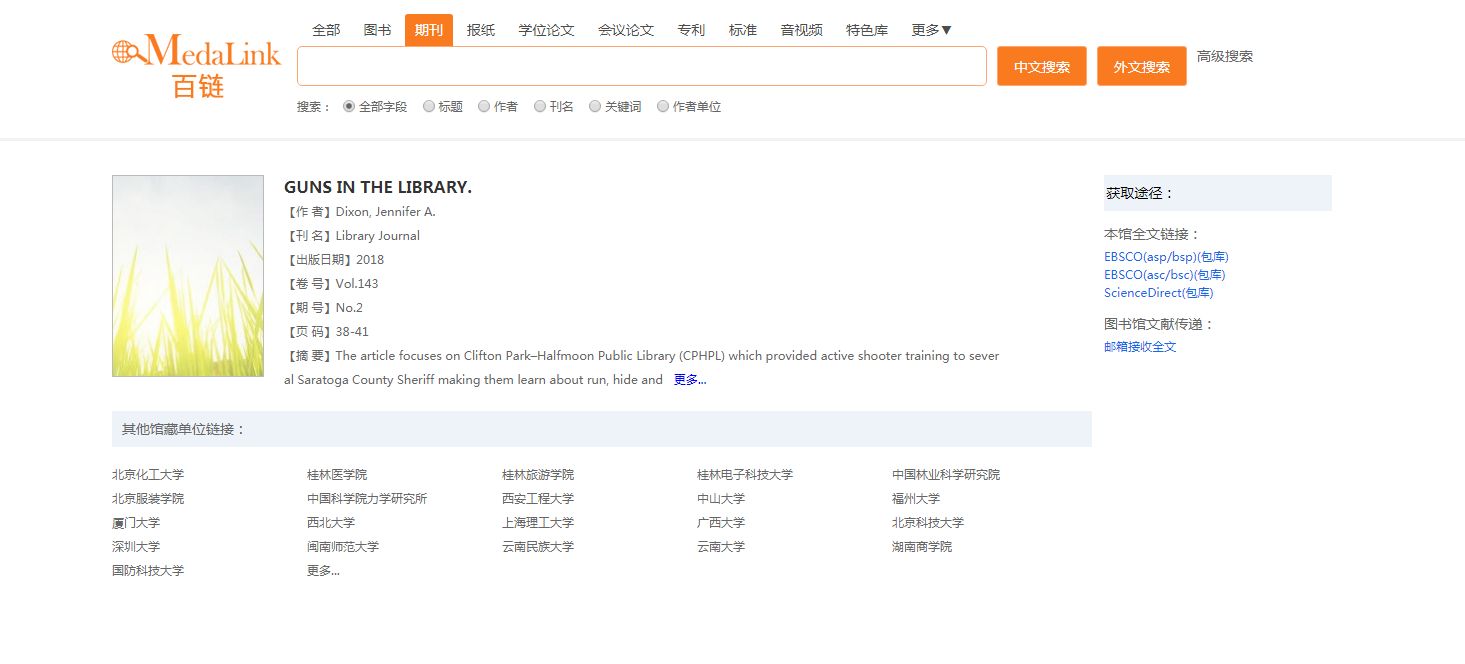 点击EBSCO
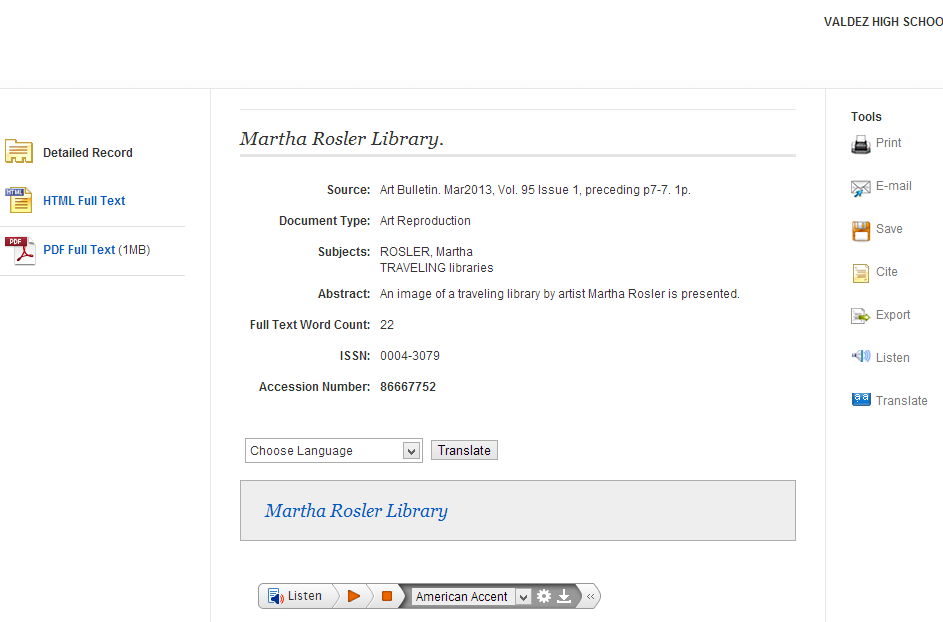 下载全文
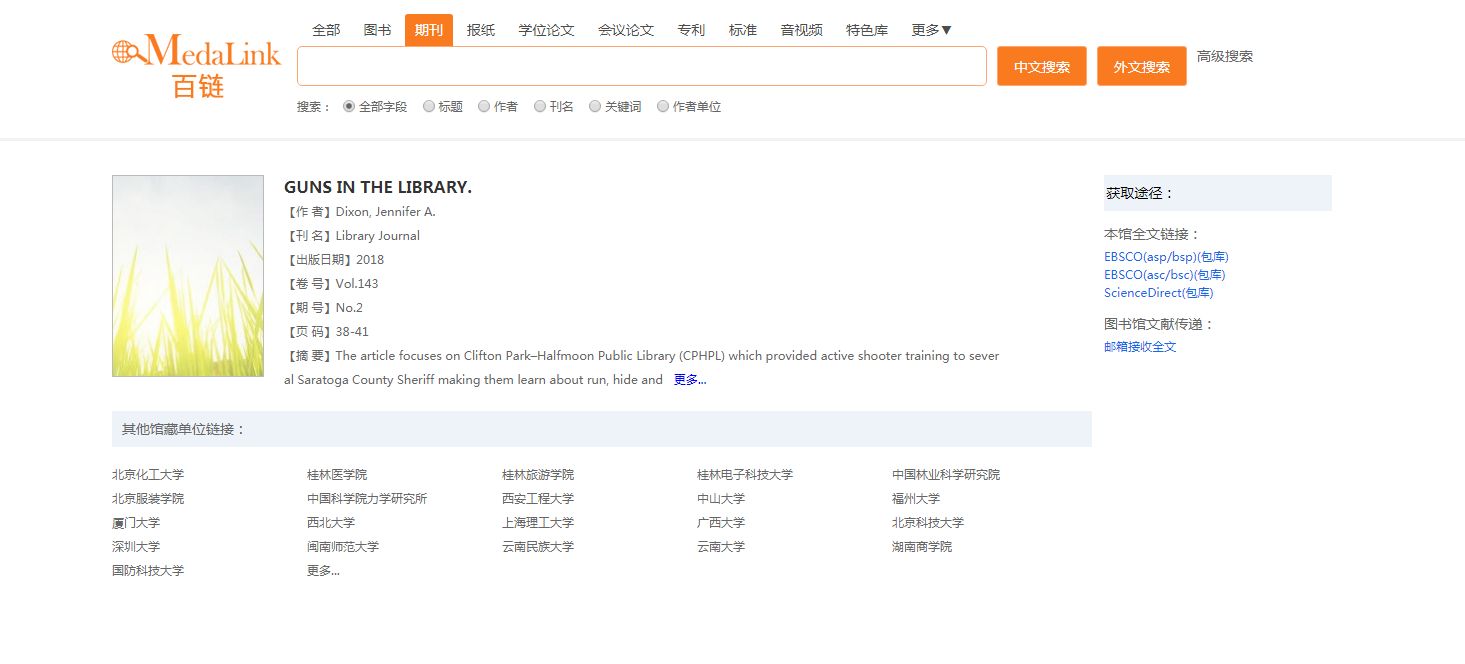 邮箱接收全文
文献传递是谁在进行服务的？
Good！
有该文献的图书馆馆员
通过”全国图书馆参考咨询服务平台”处理读者请求
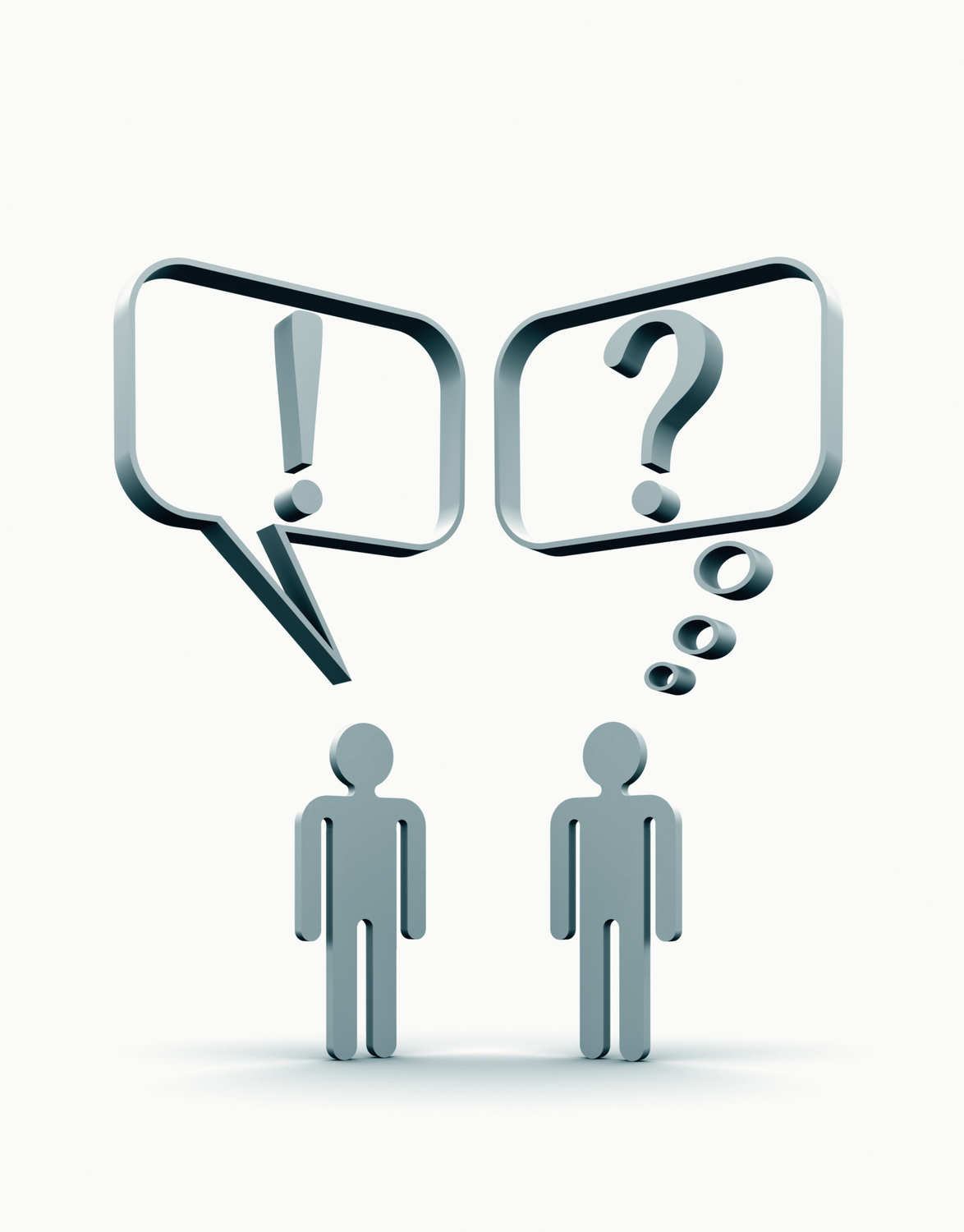 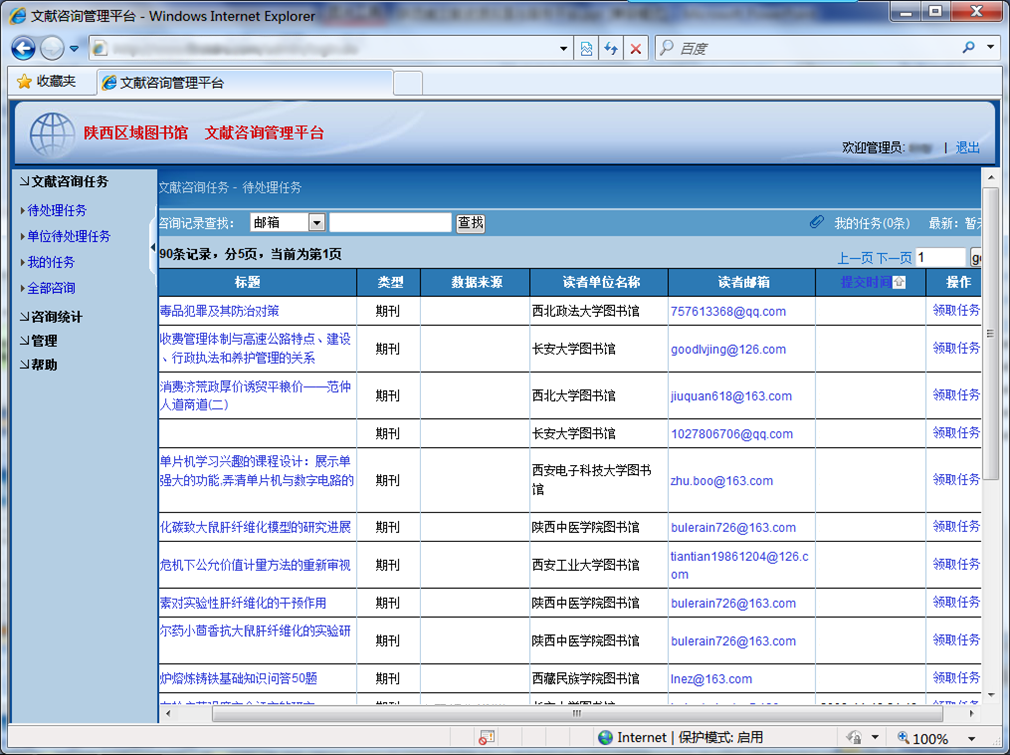 参考咨询服务
处理平台
Good！
使用价值
超星
外文资源传递满足率  90%
中文资源传递满足率  96%
可查询传递  500个  中外文数据库资源
可查询到  1800家  图书馆的馆藏及电子资源
使用帮助
超星
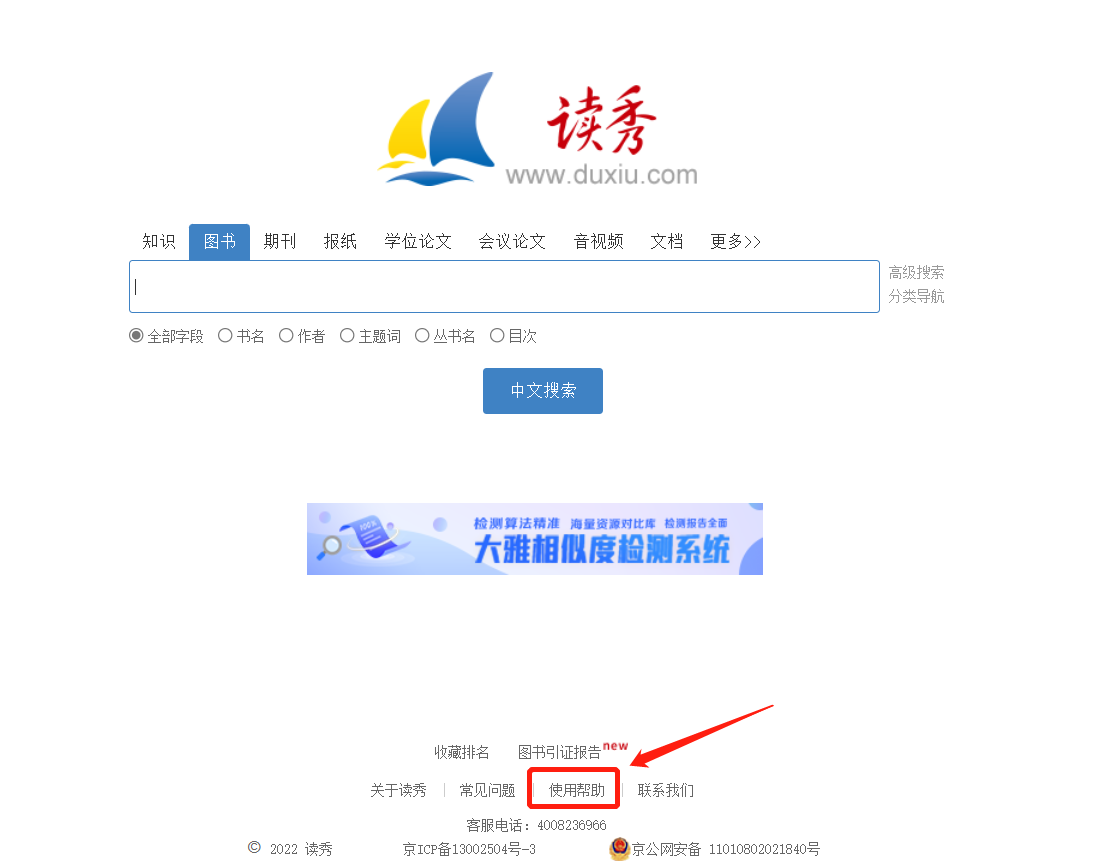 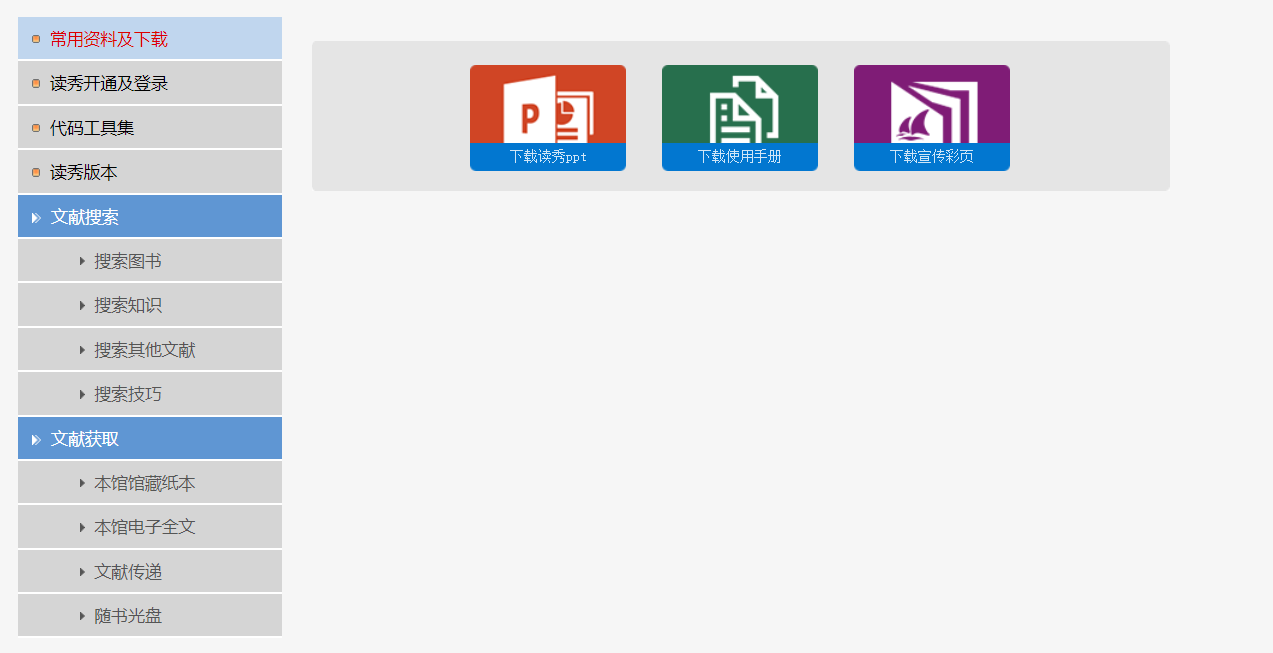 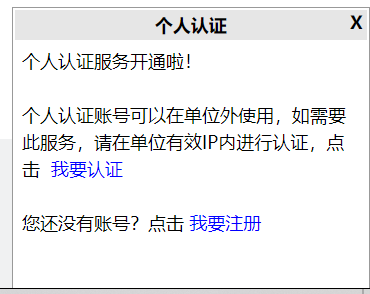 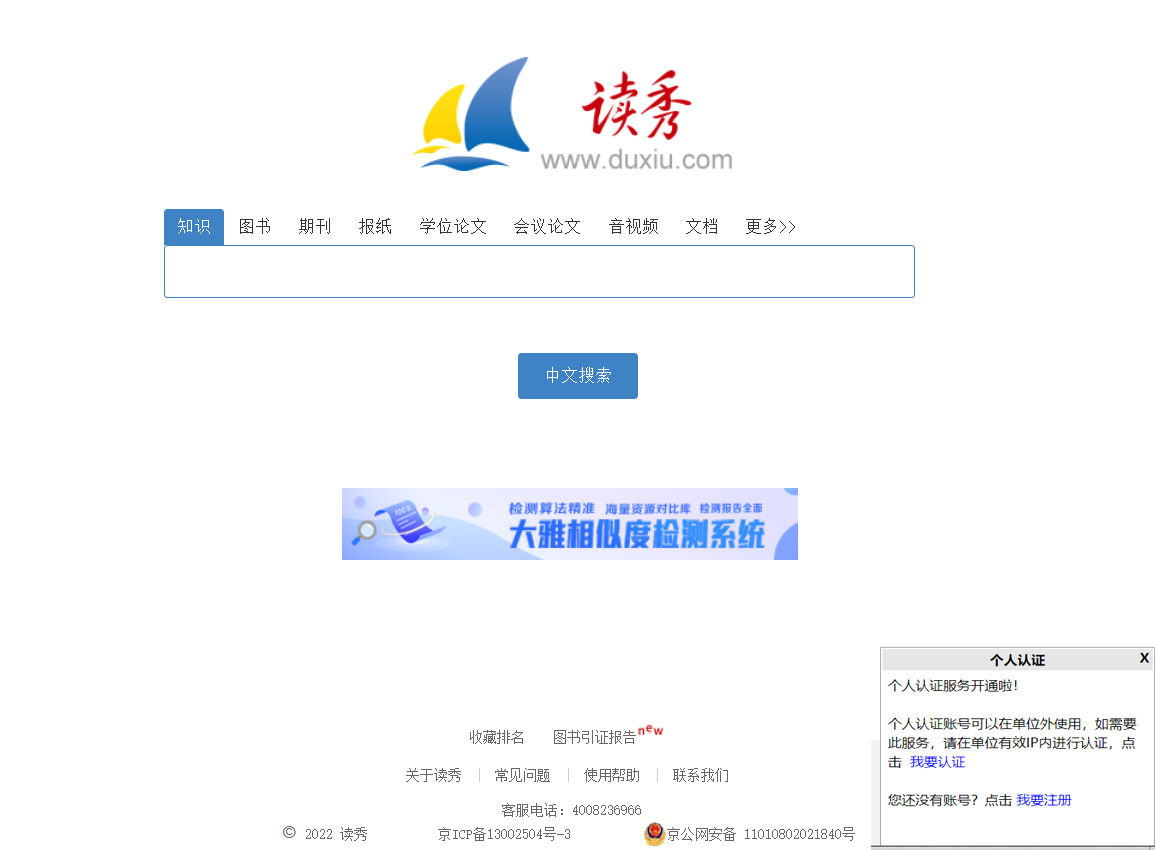 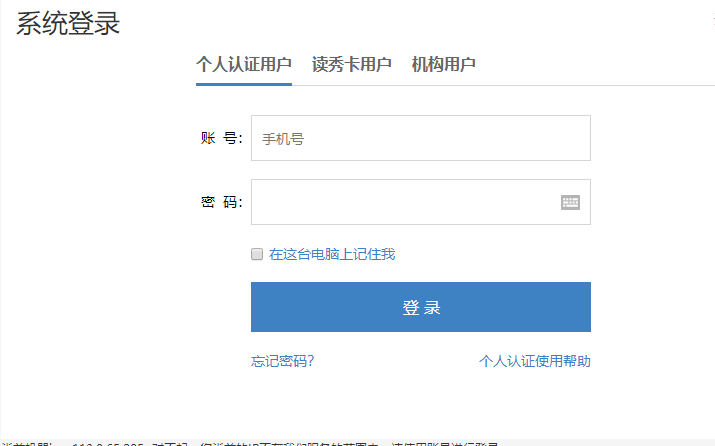 Thanks
感谢您的聆听